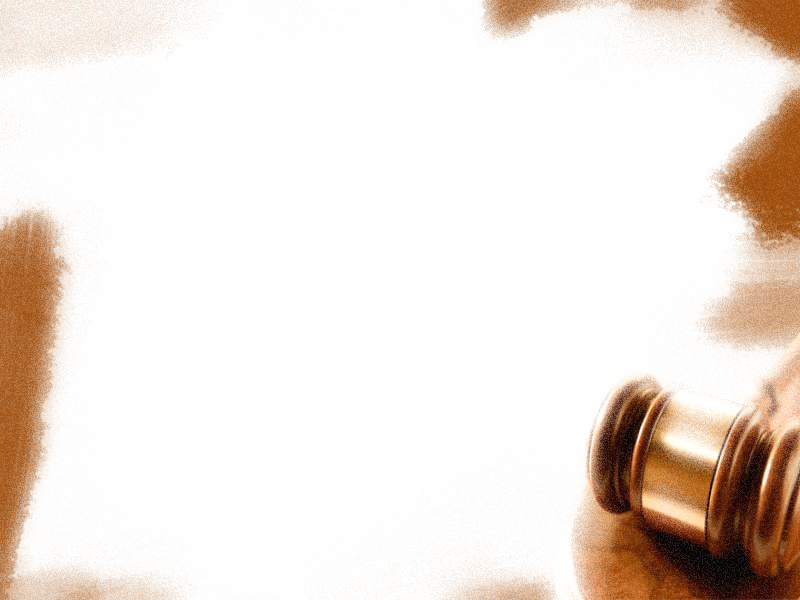 ГКОУ МО Центр «Ариадна»
«Страдалец за человечество или неудавшийся Наполеон?»
Урок – суд над Раскольниковым
По роману Ф.М. Достоевского «Преступление и наказание»
Открытый урок по литературе
Учитель русского языка и литературы
Пугачева Е.Г.
Выяснить, виновен ли Раскольников в совершенном преступлении
Понять значение слов «преступление», «наказание»
Ответить на вопрос, было ли преступление спланировано или оказалось случайным
Понять обстоятельства, при которых было совершено преступление
Назвать мотивы, оправдывающие преступление и отягчающие его
Понять мотивы преступления
Выяснить человечность или антигуманность теории
Выяснить истоки теории Раскольникова, понять ее суть
Рассмотреть образы «двойников» героя
Рассмотреть систему персонажей романа
Определить, раскаялся ли герой в содеянном.
Определить истоки раскаяния героя
Дать оценку личности главного героя, выяснить справедливость наказания
Вынести «приговор» герою
Рассмотреть реальное отражение теории в истории
Понять актуальность романа в наше время
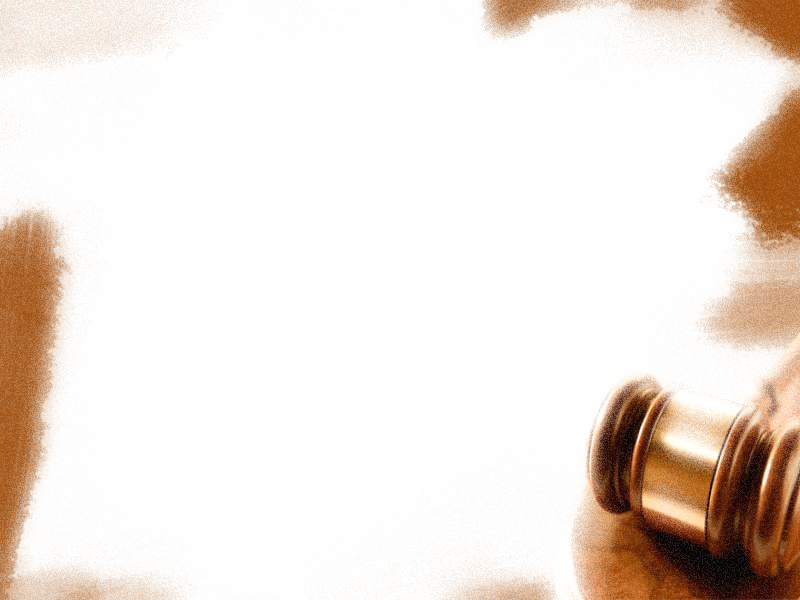 «И в сегодняшнем мире с его атомными бомбами, с разбоем империалистов, в мире, раздираемом расовыми проблемами и разгулом насилия, тревожный набат Достоевского гудит, неумолчно взывая к человечности, гуманизму».
                                                               Ч.Айтматов.
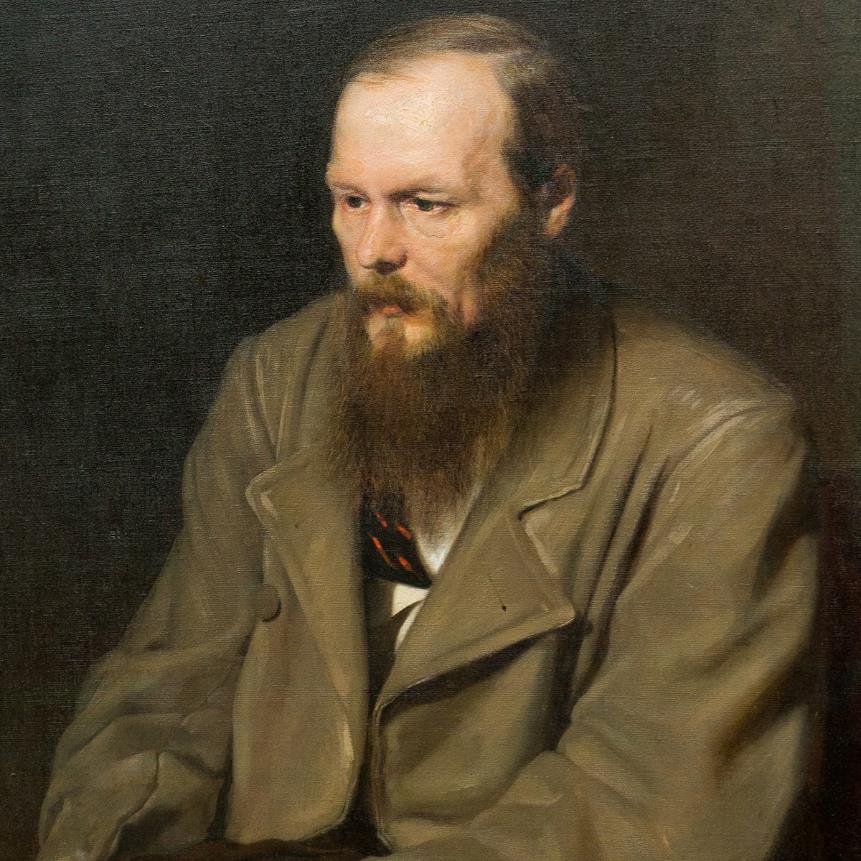 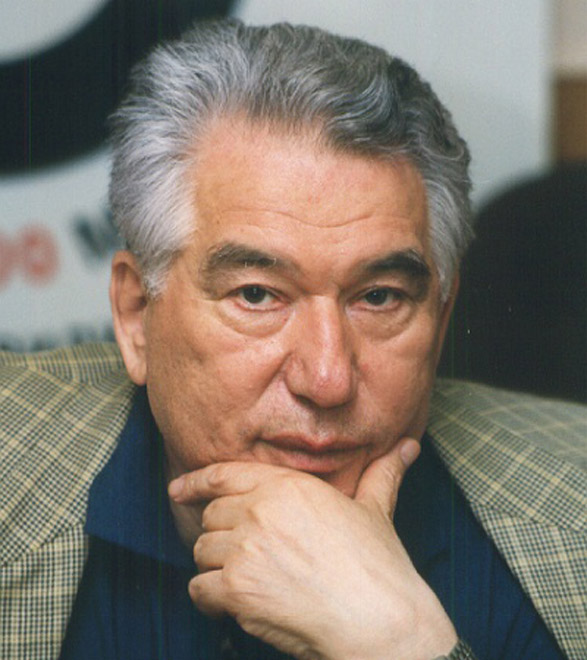 «Счастье нельзя купить злодейством»
                                 Ф.М. Достоевский
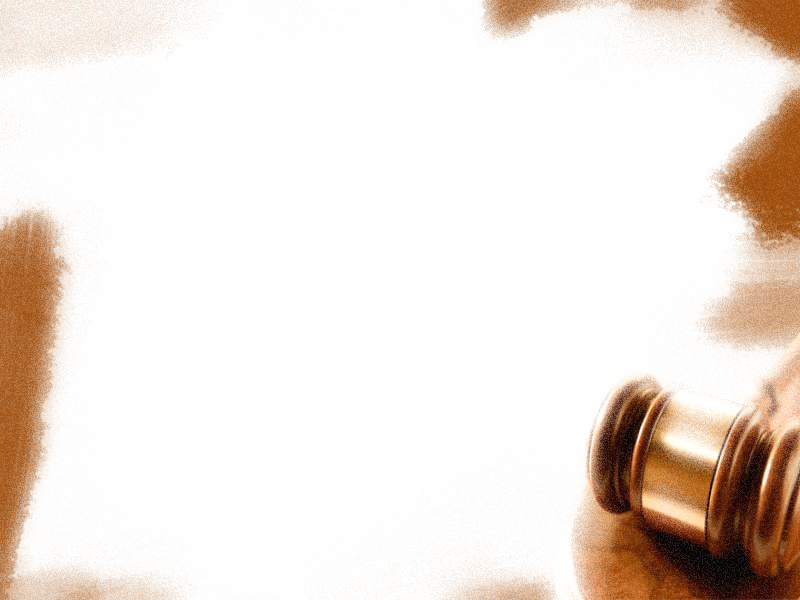 Цель урока.
Сегодня мы проведем суд над главным героем романа Ф. М. Достоевского «Преступление и наказание» Родионом Романовичем Раскольниковым и основополагающим вопросом урока будет являться вопрос:
 
«Кто есть Раскольников: убийца, разрешивший сам себе – по своей теории – встать над всеми и решивший единолично судить правых и виноватых? Или жертва обстоятельств, попытавшаяся таким страшным образом бороться с миром зла и насилия?»
1.Выяснить, виновен ли Раскольников в совершенном преступлении
1.Понять значение слов «преступление», «наказание»
2.Ответить на вопрос, было ли преступление спланировано или оказалось случайным
2.Понять обстоятельства, при которых было совершено преступление
3. Назвать мотивы, оправдывающие преступление и отягчающие его
3.Понять мотивы преступления
4.Выяснить человечность или антигуманность теории
4.Выяснить истоки теории Раскольникова, понять ее суть
5.Рассмотреть образы «двойников» героя
5.Рассмотреть систему персонажей романа
6.Определить, раскаялся ли герой в содеянном.
6.Определить истоки раскаяния героя
7.Дать оценку личности главного героя, выяснить справедливость наказания
7.Вынести «приговор» герою
8.Рассмотреть реальное отражение теории в истории
8.Понять актуальность романа в наше время
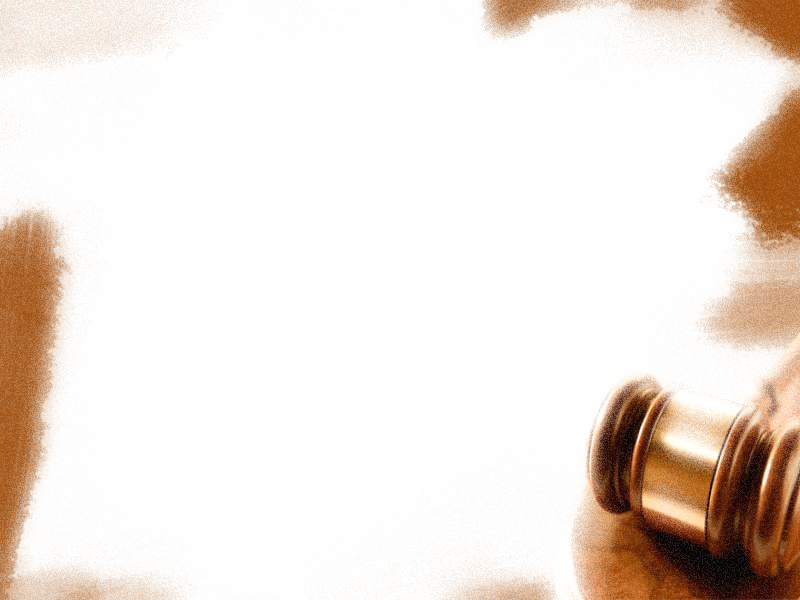 Словарная работа:
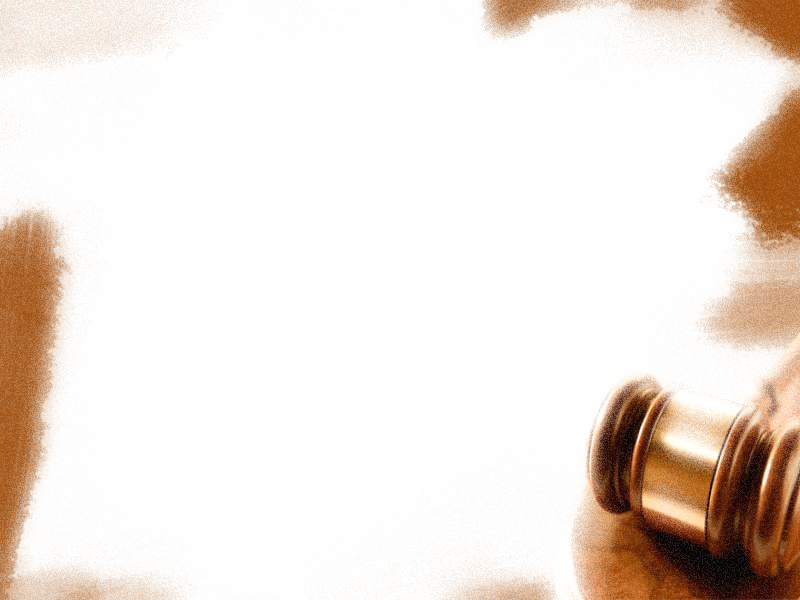 Жизненный путь преступника
 
Преступление - это падение. После должно прийти осознание сделанного. 

У преступника два пути: 
вверх – …

вниз – …
раскаяние, и жизнь после прощения;
продолжать преступления.
Выяснить, виновен ли Раскольников в совершенном преступлении
Понять значение слов «преступление», «наказание»
Ответить на вопрос, было ли преступление спланировано или оказалось случайным
Понять обстоятельства, при которых было совершено преступление
Назвать мотивы, оправдывающие преступление и отягчающие его
Понять мотивы преступления
Выяснить человечность или антигуманность теории
Выяснить истоки теории Раскольникова, понять ее суть
Рассмотреть образы «двойников» героя
Рассмотреть систему персонажей романа
Определить, раскаялся ли герой в содеянном.
Определить истоки раскаяния героя
Дать оценку личности главного героя, выяснить справедливость наказания
Вынести «приговор» герою
Рассмотреть реальное отражение теории в истории
Понять актуальность романа в наше время
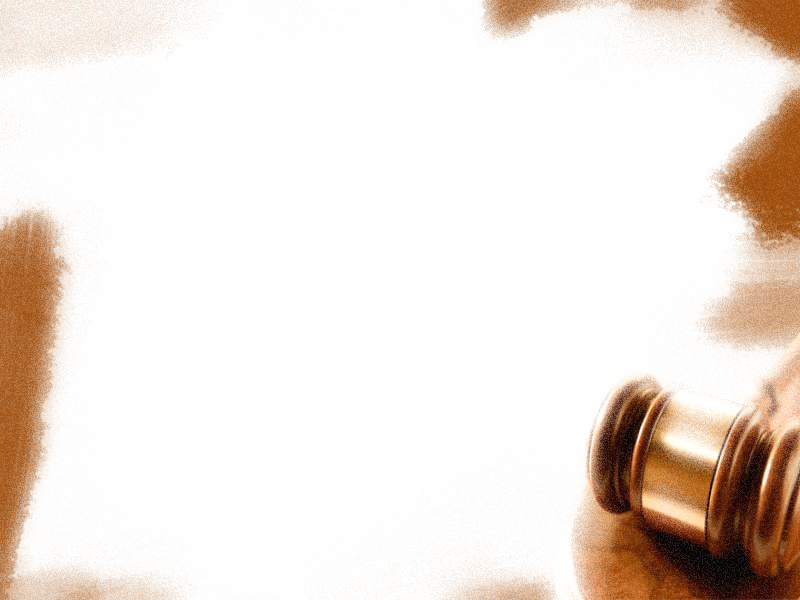 Речь обвиняемого
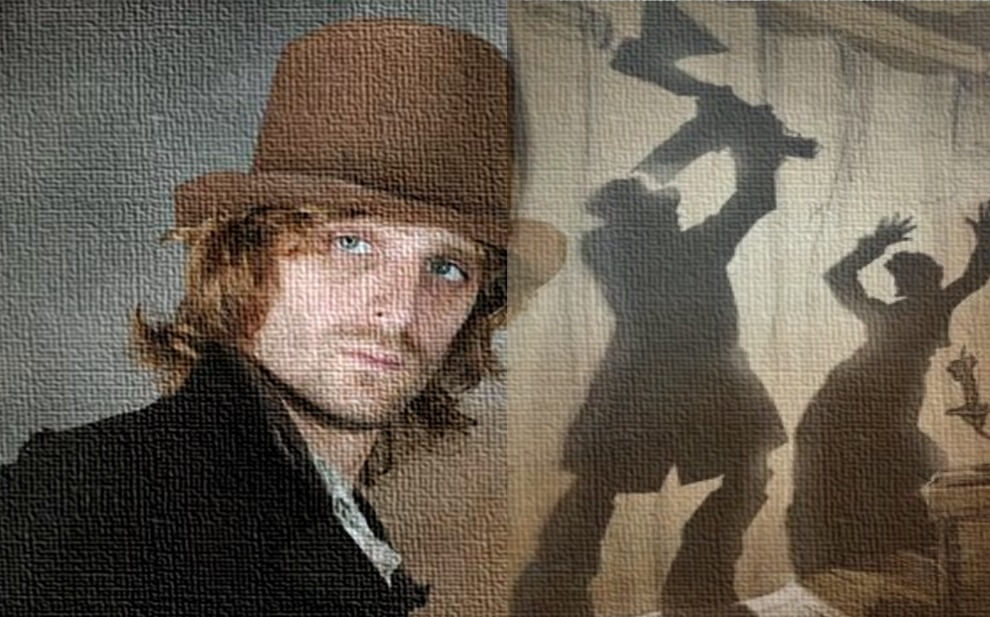 Выяснить, виновен ли Раскольников в совершенном преступлении
Понять значение слов «преступление», «наказание»
Ответить на вопрос, было ли преступление спланировано или оказалось случайным
Понять обстоятельства, при которых было совершено преступление
Назвать мотивы, оправдывающие преступление и отягчающие его
Понять мотивы преступления
Выяснить человечность или антигуманность теории
Выяснить истоки теории Раскольникова, понять ее суть
Рассмотреть образы «двойников» героя
Рассмотреть систему персонажей романа
Определить, раскаялся ли герой в содеянном.
Определить истоки раскаяния героя
Дать оценку личности главного героя, выяснить справедливость наказания
Вынести «приговор» герою
Рассмотреть реальное отражение теории в истории
Понять актуальность романа в наше время
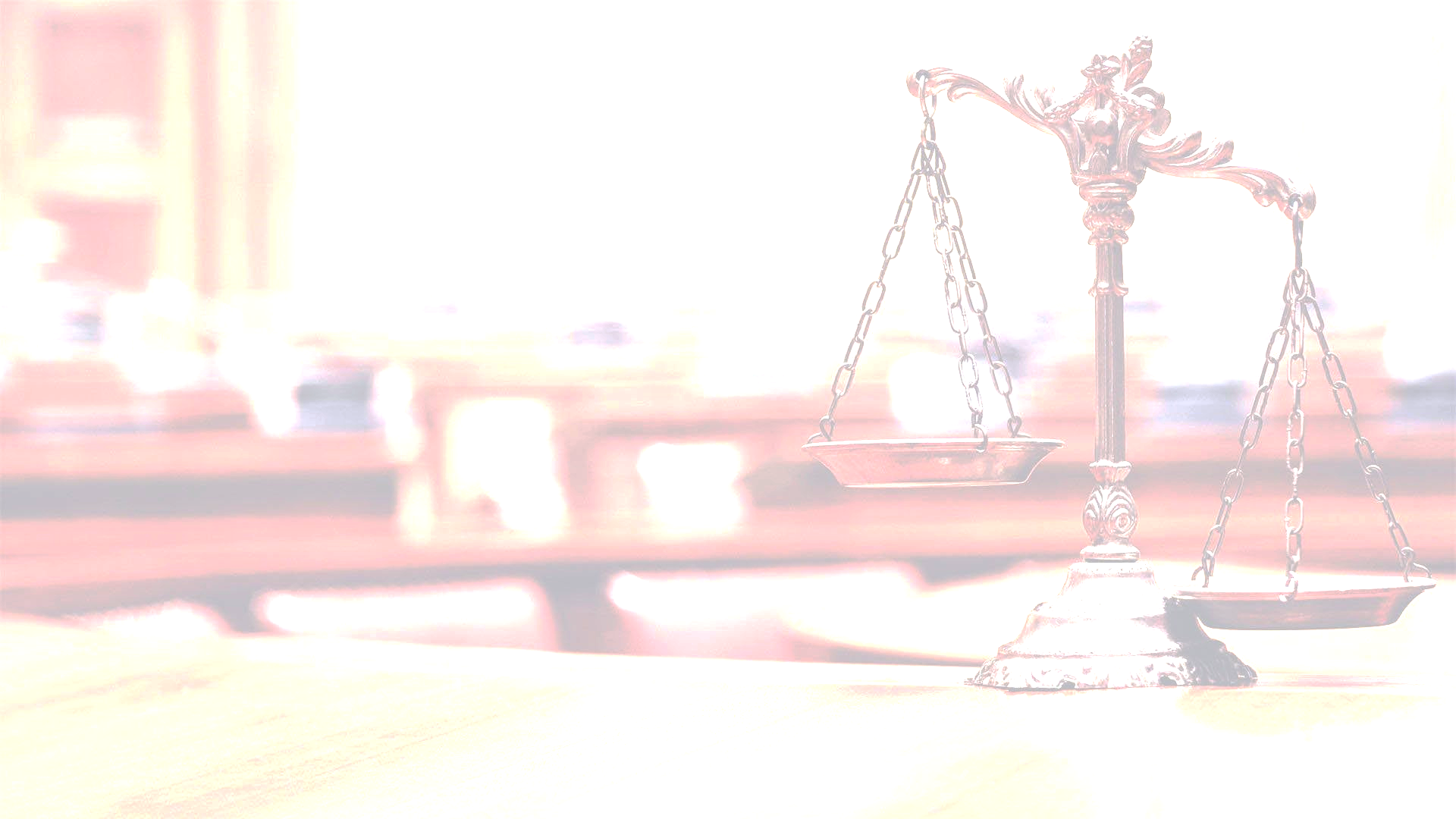 Судебные прения
Путь к преступлению. 
Преступление Раскольникова было заранее четко спланировано или отчасти оказалось случайным и непреднамеренным
Выяснить, виновен ли Раскольников в совершенном преступлении
Понять значение слов «преступление», «наказание»
Ответить на вопрос, было ли преступление спланировано или оказалось случайным
Понять обстоятельства, при которых было совершено преступление
Назвать мотивы, оправдывающие преступление и отягчающие его
Понять мотивы преступления
Выяснить человечность или антигуманность теории
Выяснить истоки теории Раскольникова, понять ее суть
Рассмотреть образы «двойников» героя
Рассмотреть систему персонажей романа
Определить, раскаялся ли герой в содеянном.
Определить истоки раскаяния героя
Дать оценку личности главного героя, выяснить справедливость наказания
Вынести «приговор» герою
Рассмотреть реальное отражение теории в истории
Понять актуальность романа в наше время
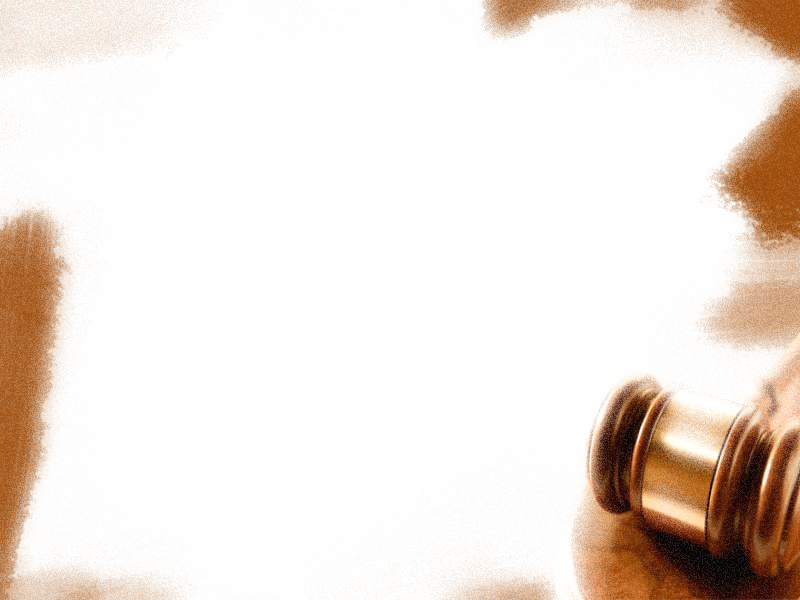 «Проба»
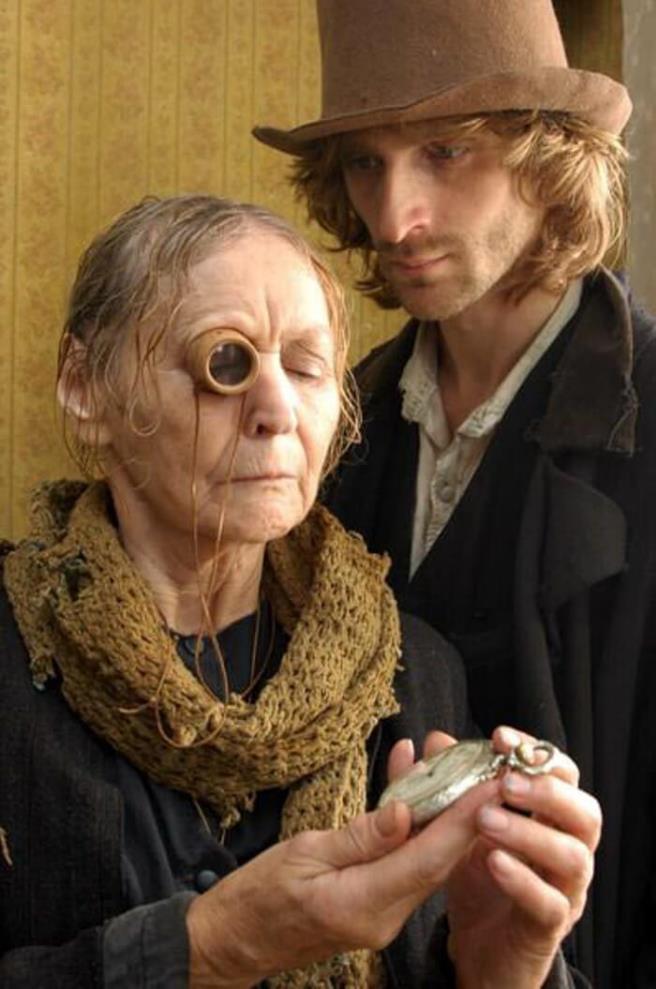 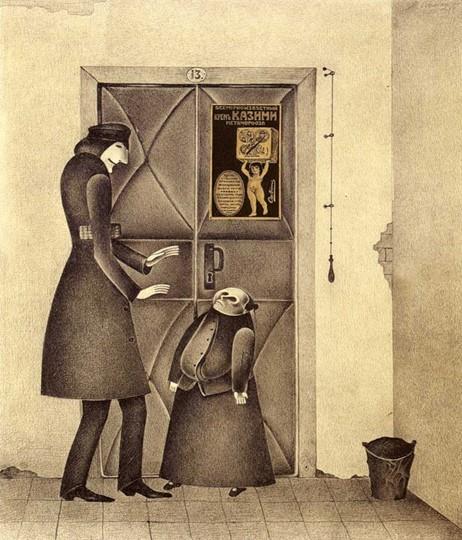 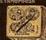 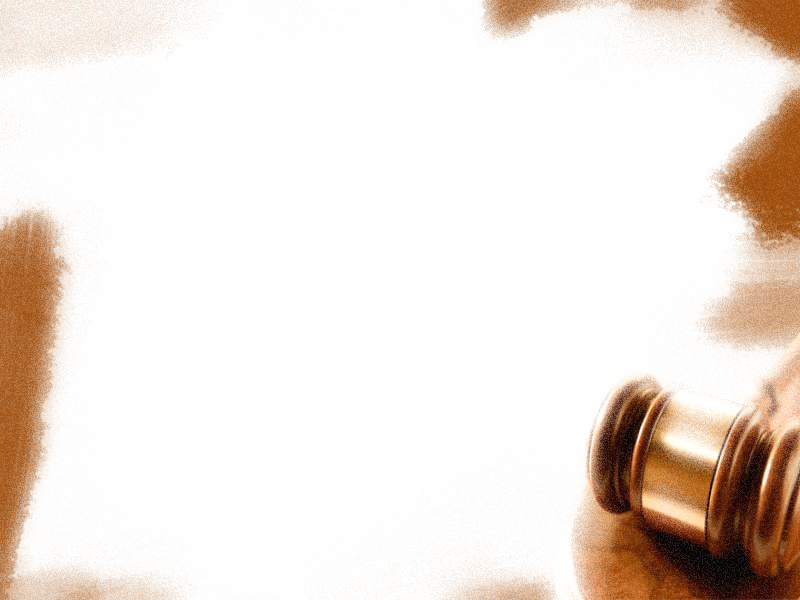 Дорога
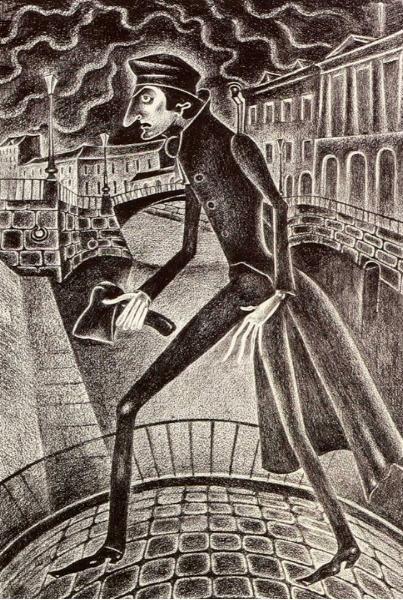 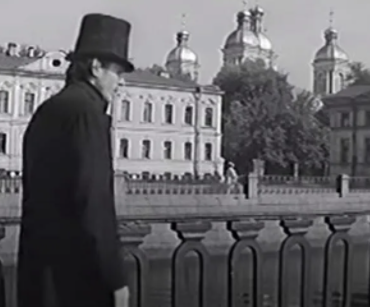 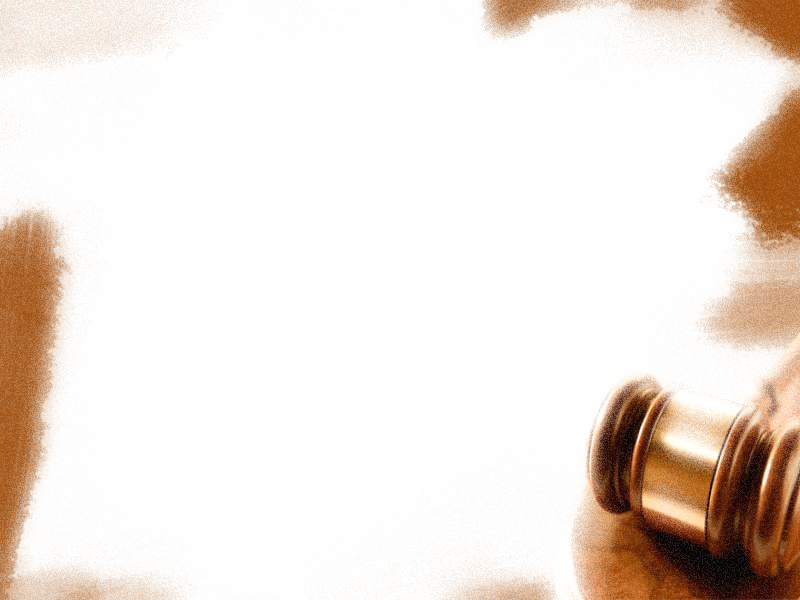 Орудие преступления
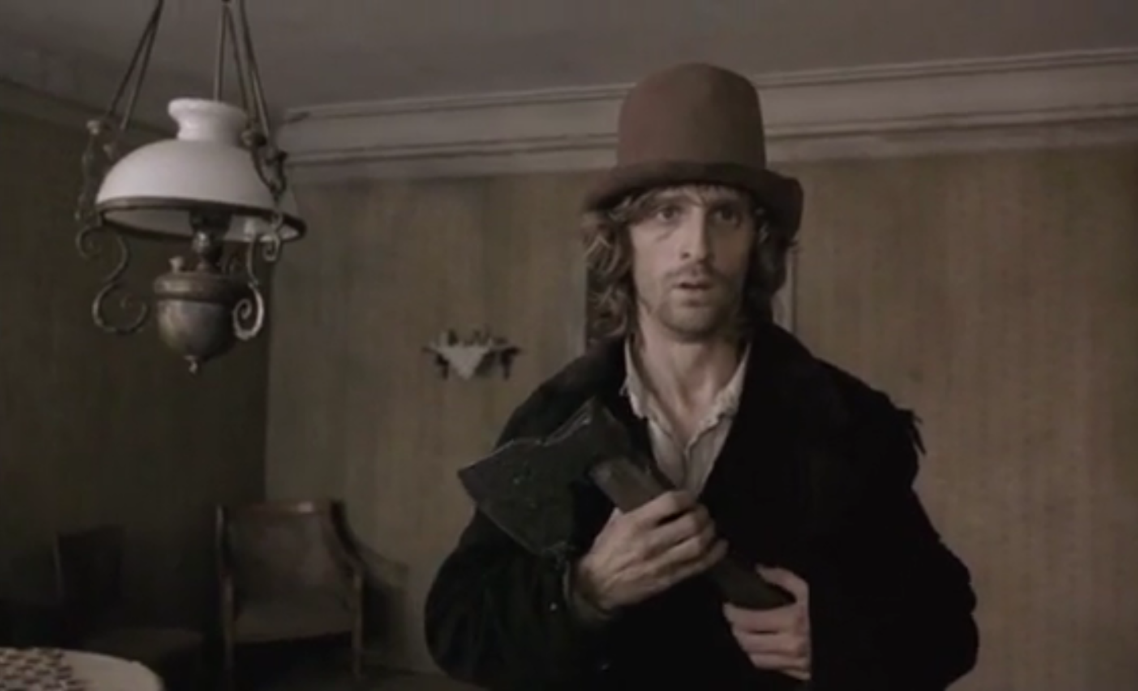 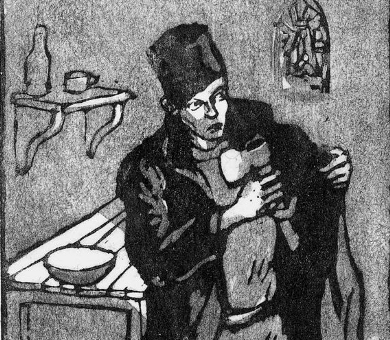 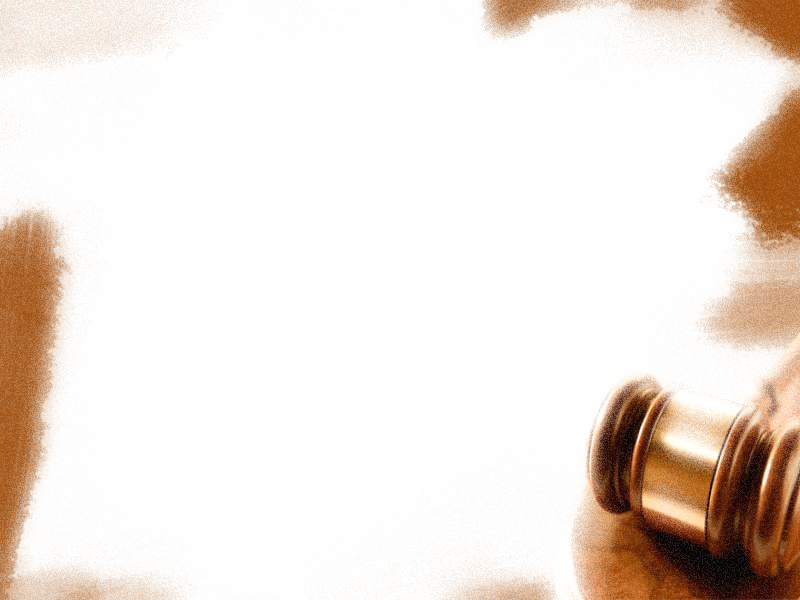 Убийство, ограбление
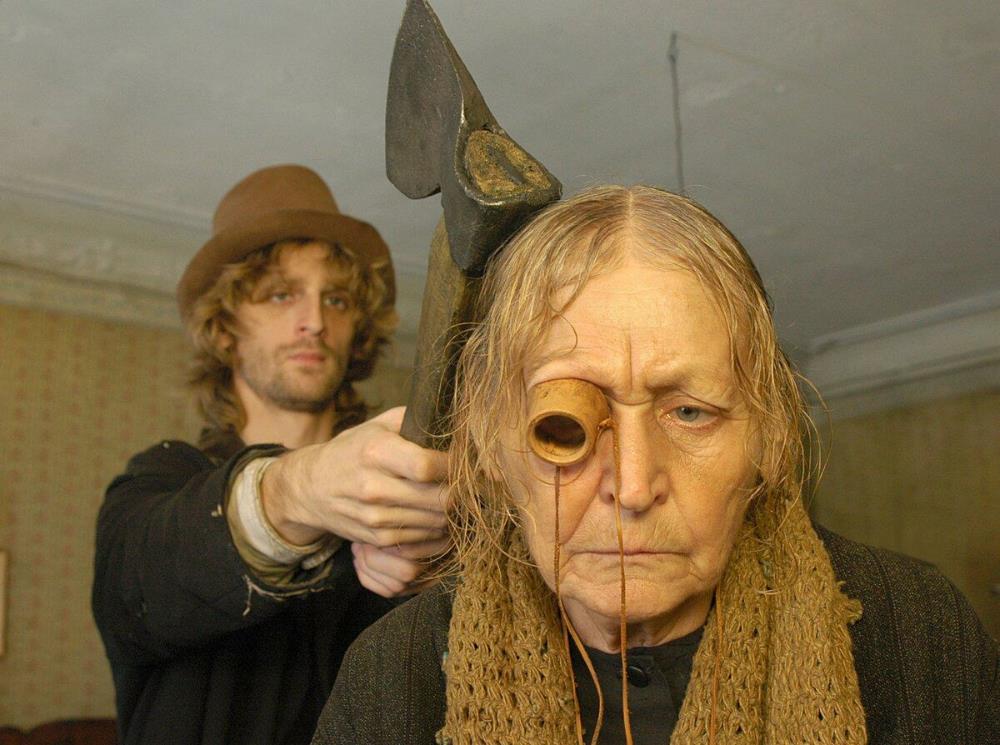 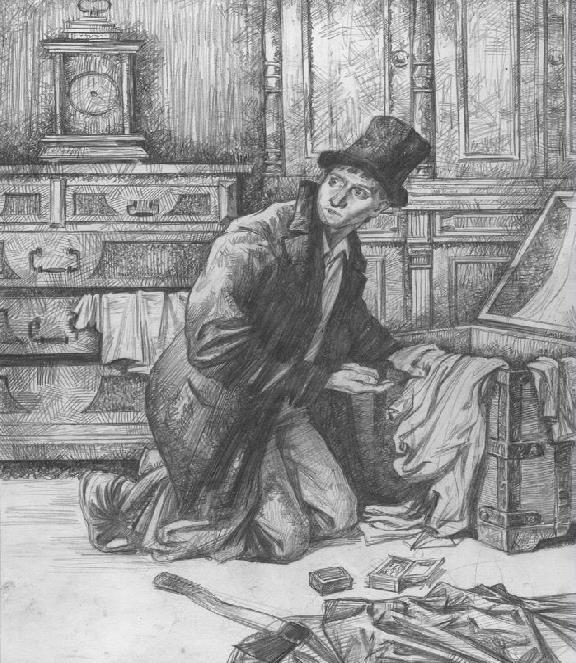 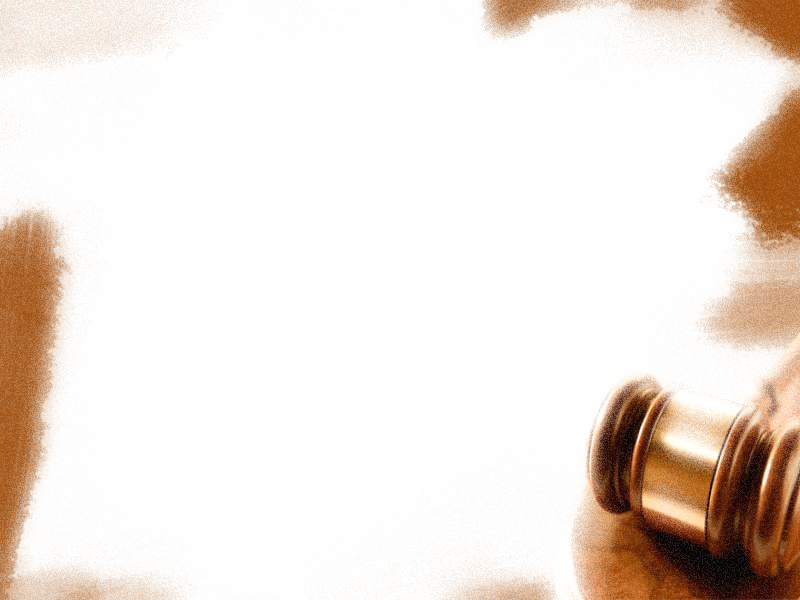 Сон Раскольникова
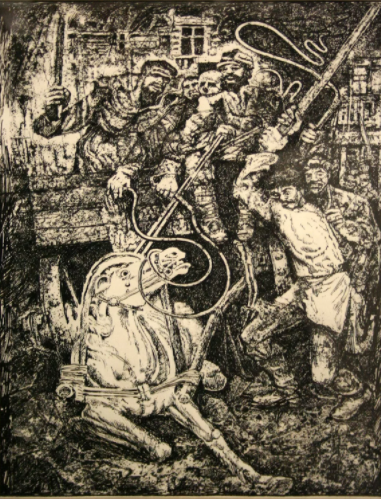 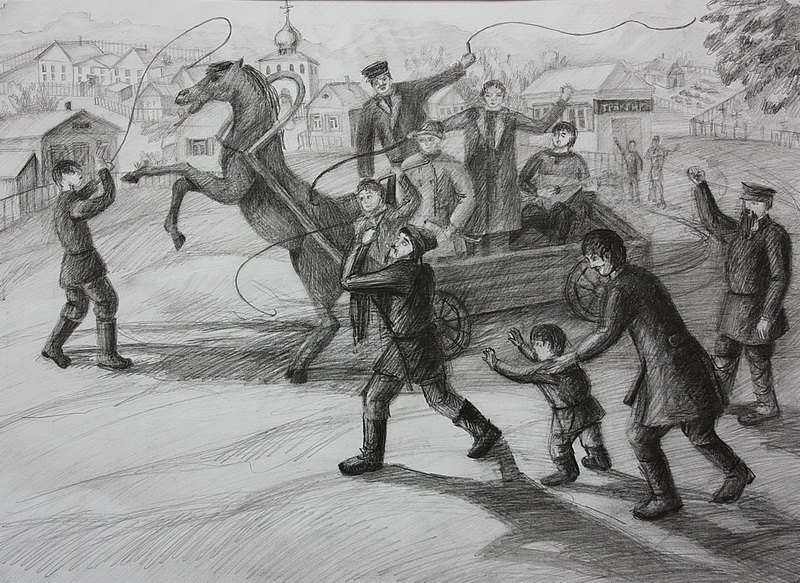 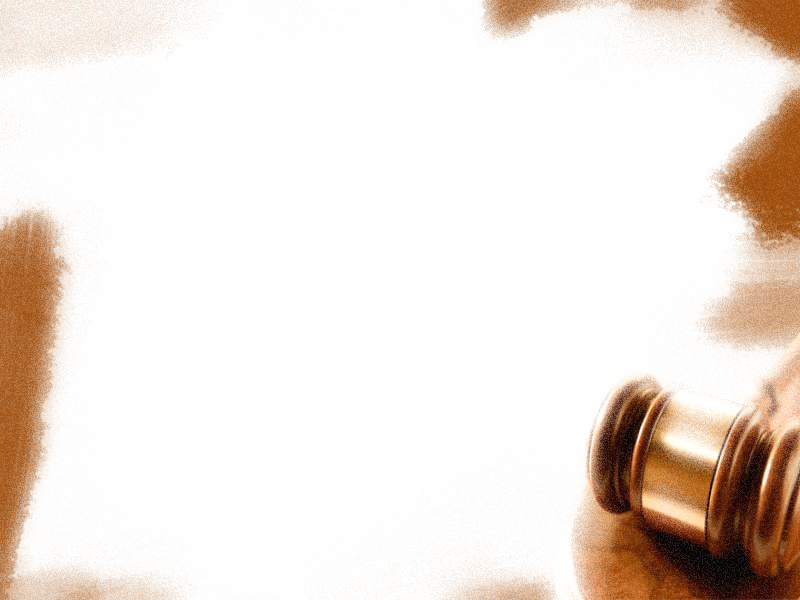 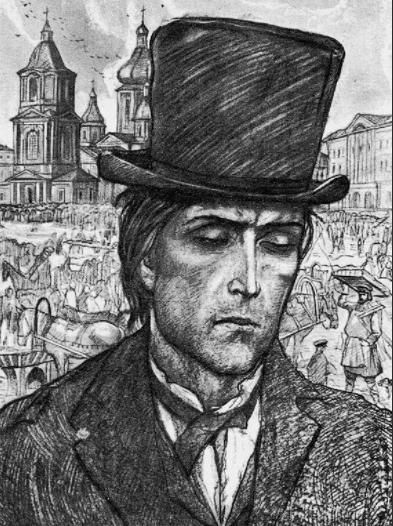 «Слишком приметная шляпа»
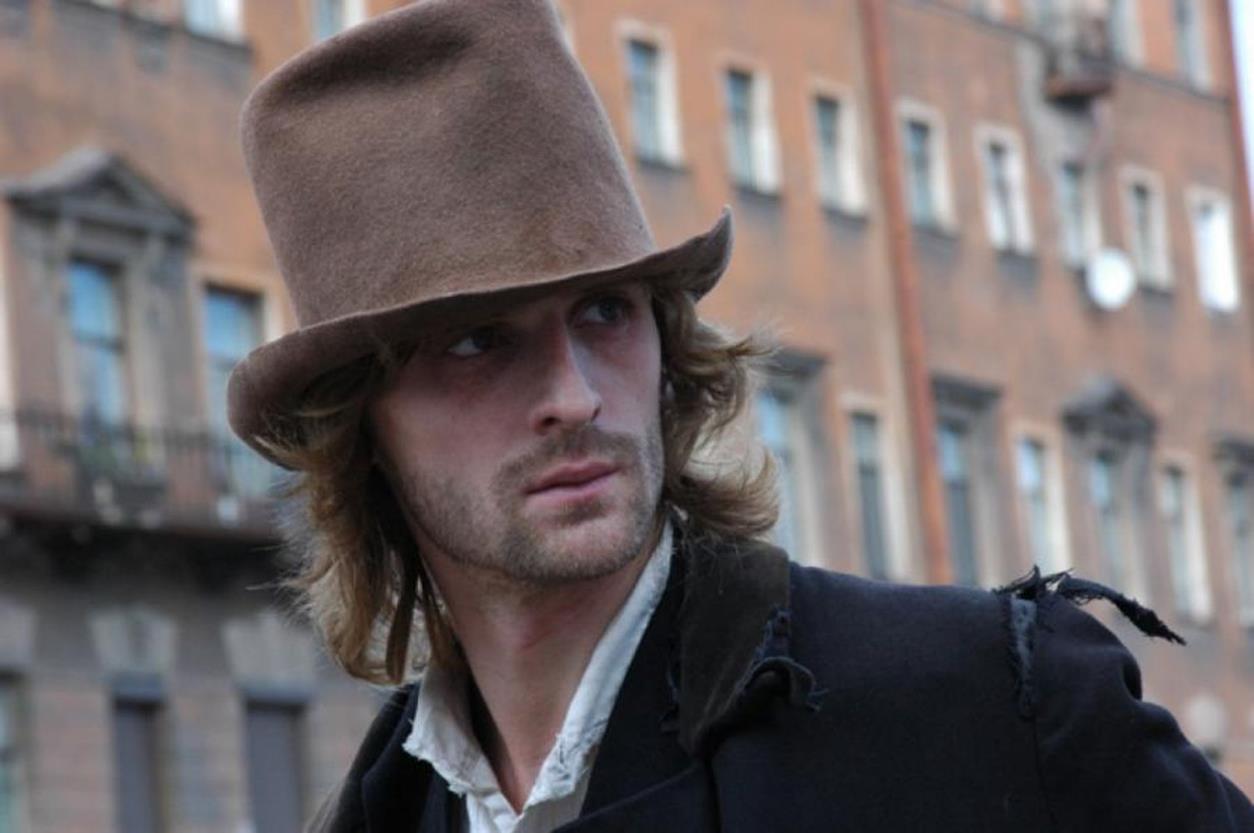 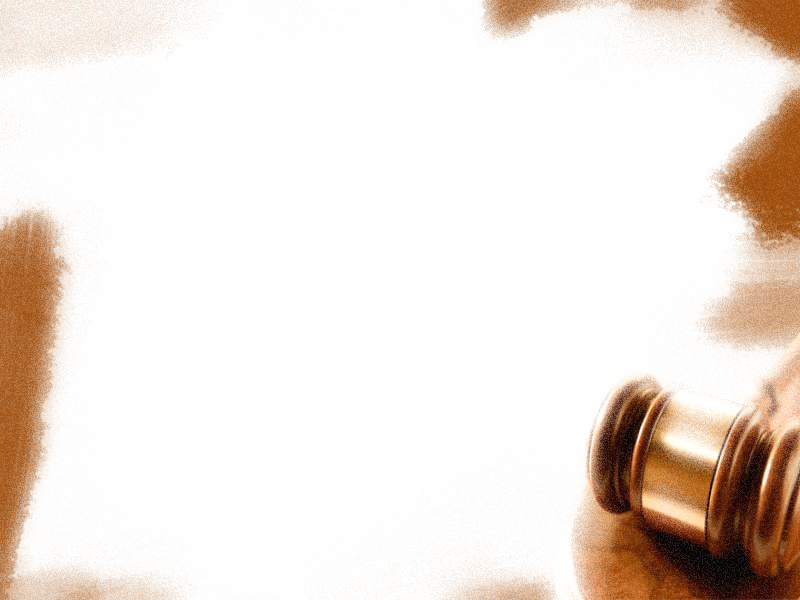 Убийство Лизаветы
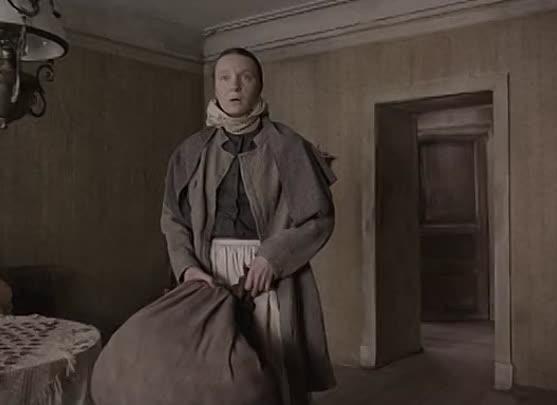 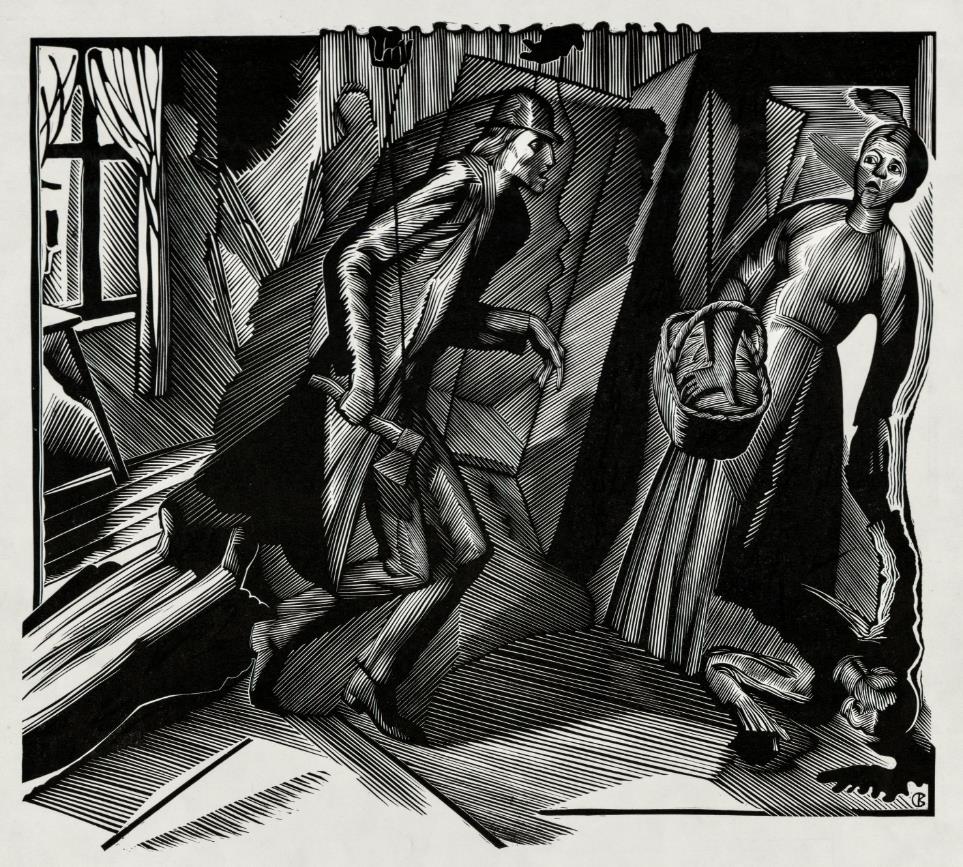 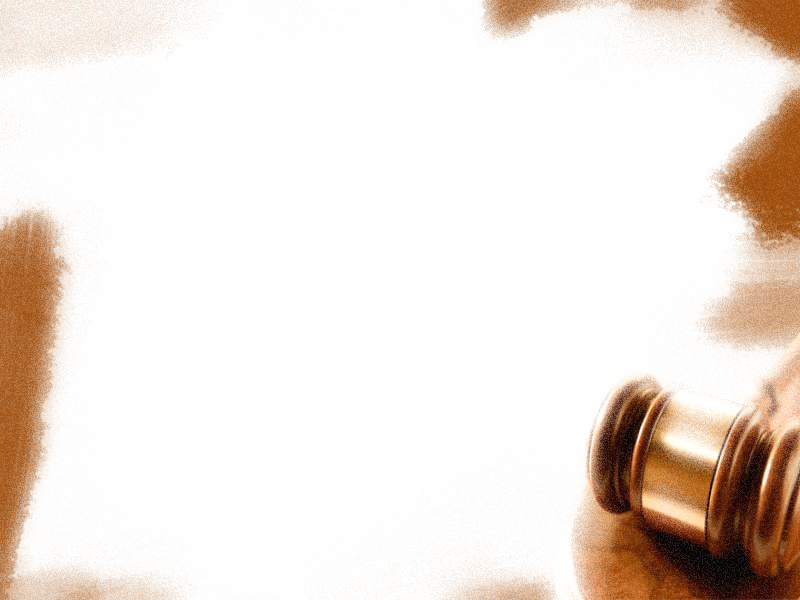 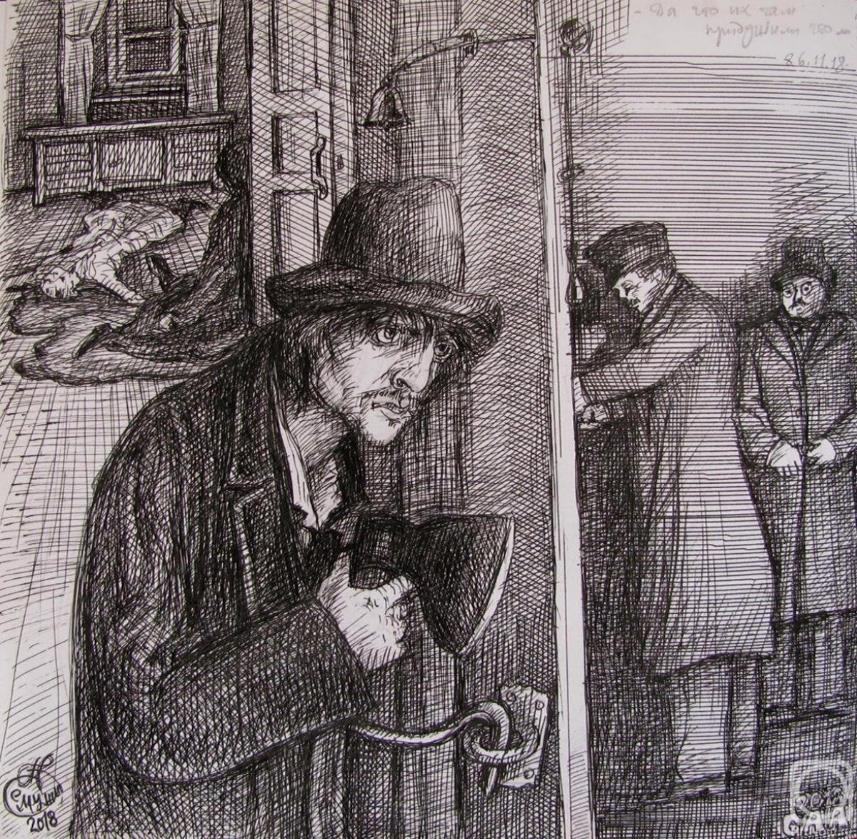 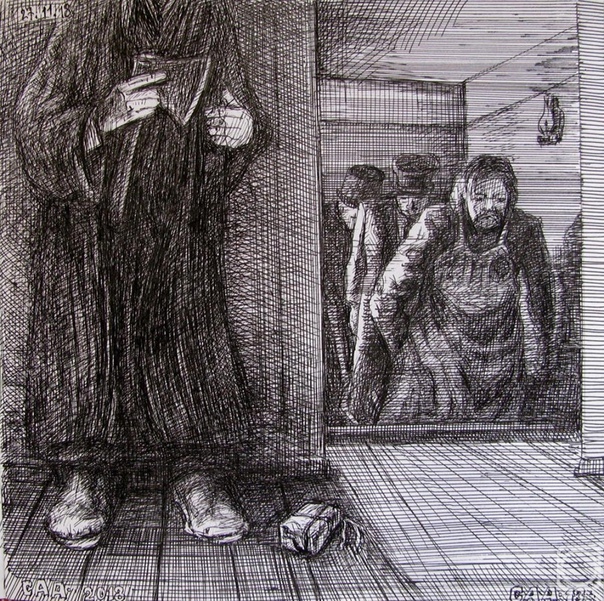 Выяснить, виновен ли Раскольников в совершенном преступлении
Понять значение слов «преступление», «наказание»
Ответить на вопрос, было ли преступление спланировано или оказалось случайным
Понять обстоятельства, при которых было совершено преступление
Назвать мотивы, оправдывающие преступление и отягчающие его
Понять мотивы преступления
Выяснить человечность или антигуманность теории
Выяснить истоки теории Раскольникова, понять ее суть
Рассмотреть образы «двойников» героя
Рассмотреть систему персонажей романа
Определить, раскаялся ли герой в содеянном.
Определить истоки раскаяния героя
Дать оценку личности главного героя, выяснить справедливость наказания
Вынести «приговор» герою
Рассмотреть реальное отражение теории в истории
Понять актуальность романа в наше время
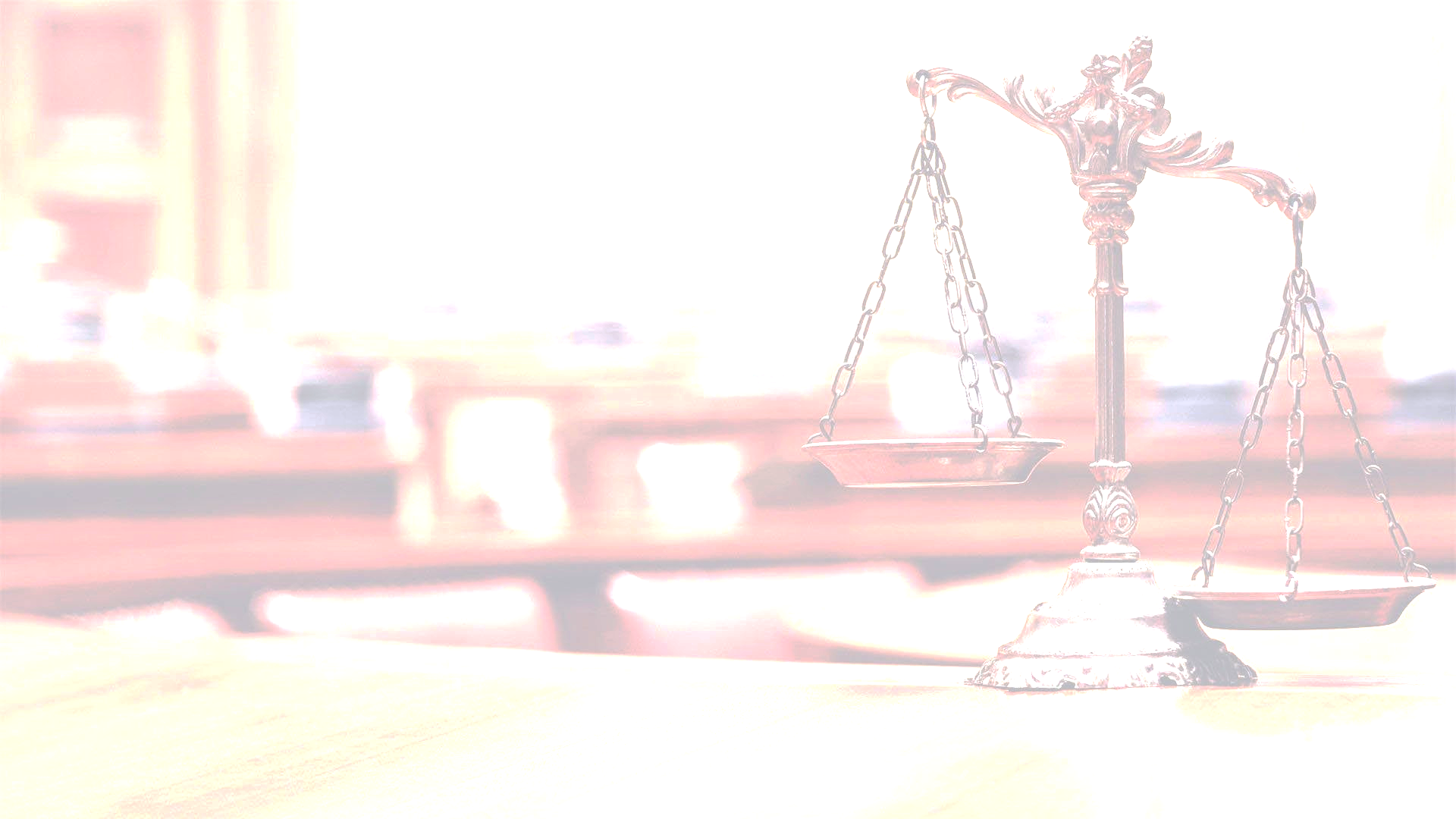 Судебные прения
2. Мотивы преступления
Могут ли оправдать Раскольникова мотивы, которые привели его к преступлению или наоборот будут являться отягчающими преступление?
Выяснить, виновен ли Раскольников в совершенном преступлении
Понять значение слов «преступление», «наказание»
Ответить на вопрос, было ли преступление спланировано или оказалось случайным
Понять обстоятельства, при которых было совершено преступление
Назвать мотивы, оправдывающие преступление и отягчающие его
Понять мотивы преступления
Выяснить человечность или антигуманность теории
Выяснить истоки теории Раскольникова, понять ее суть
Рассмотреть образы «двойников» героя
Рассмотреть систему персонажей романа
Определить, раскаялся ли герой в содеянном.
Определить истоки раскаяния героя
Дать оценку личности главного героя, выяснить справедливость наказания
Вынести «приговор» герою
Рассмотреть реальное отражение теории в истории
Понять актуальность романа в наше время
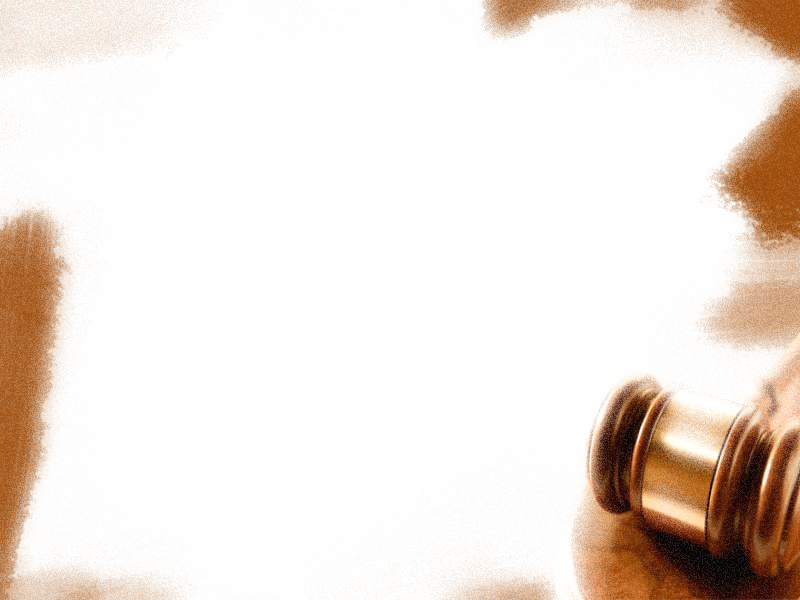 Крайняя бедность
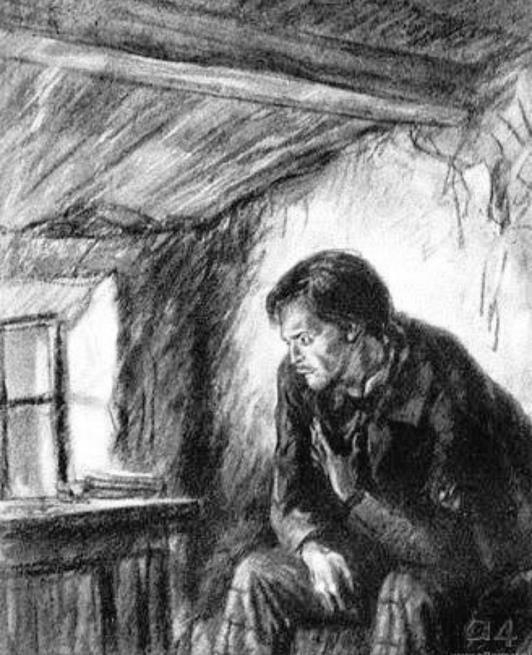 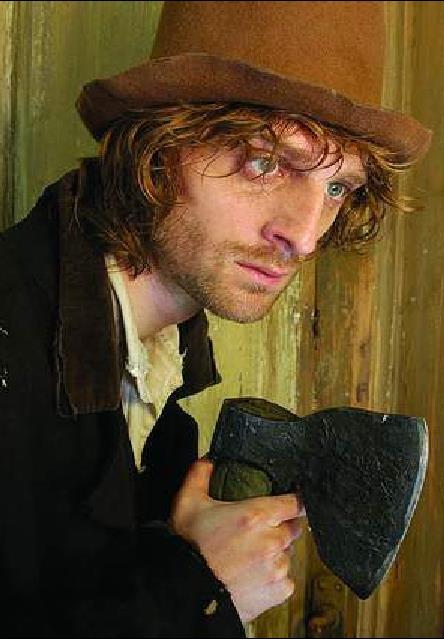 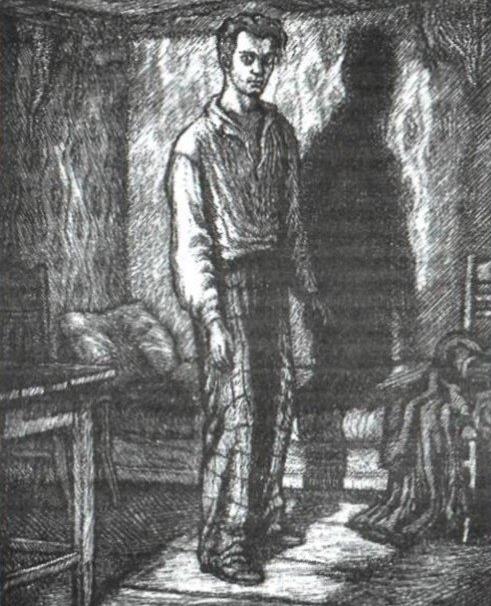 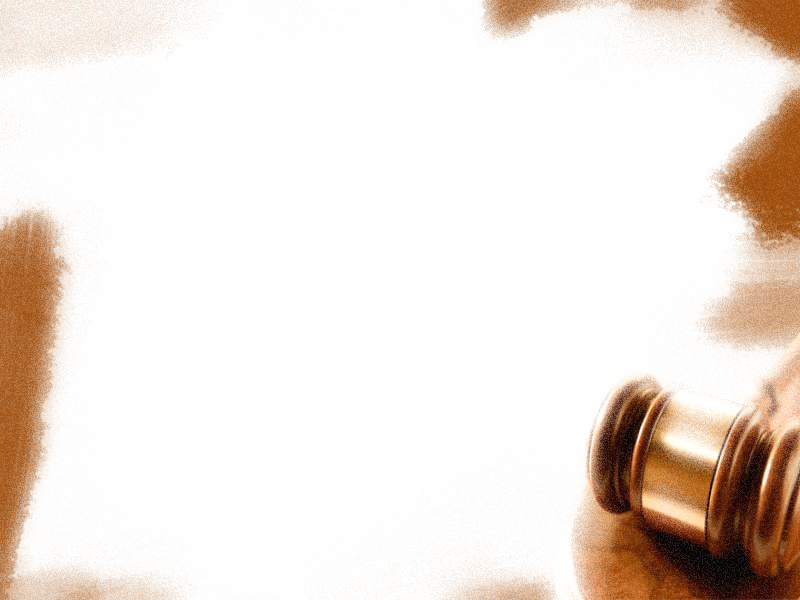 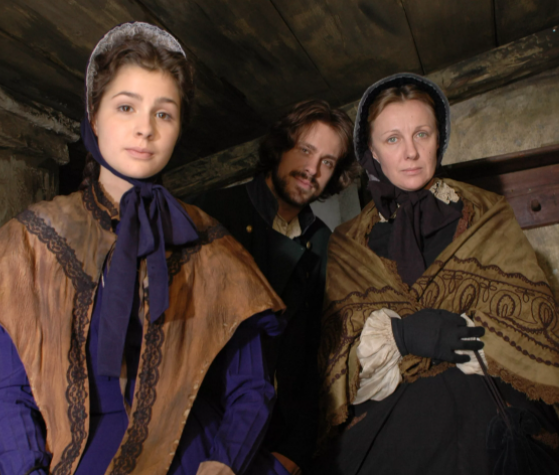 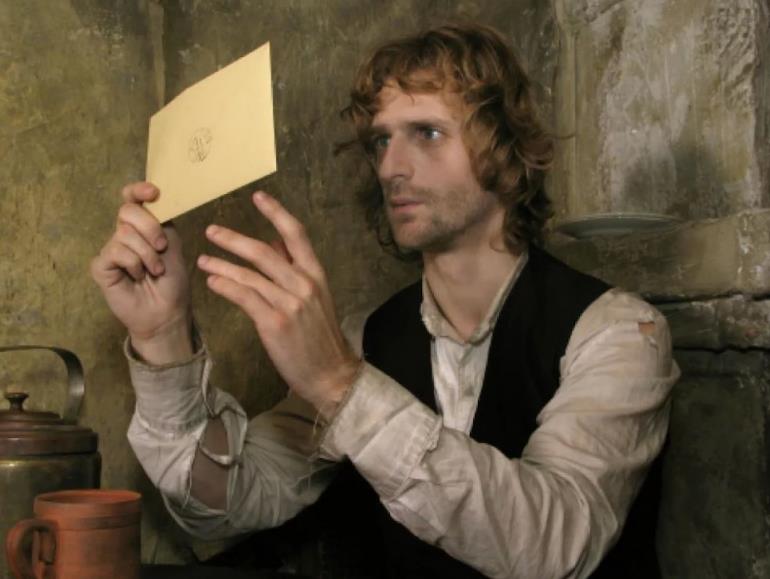 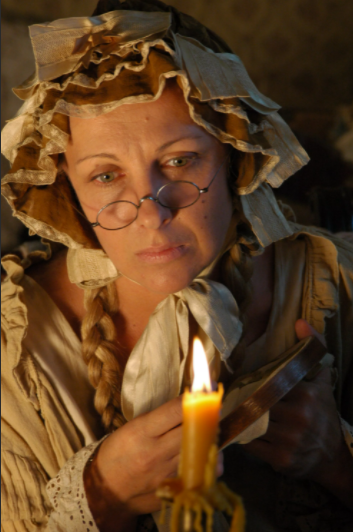 Письмо матери
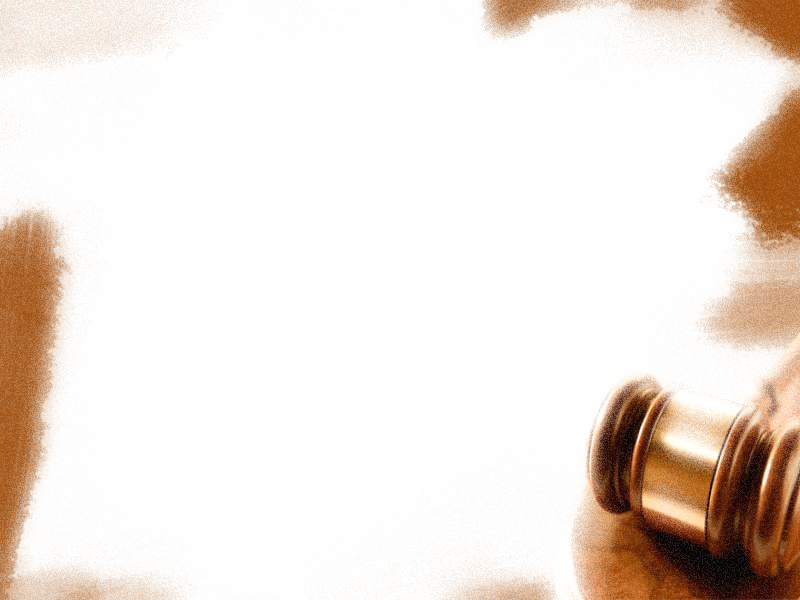 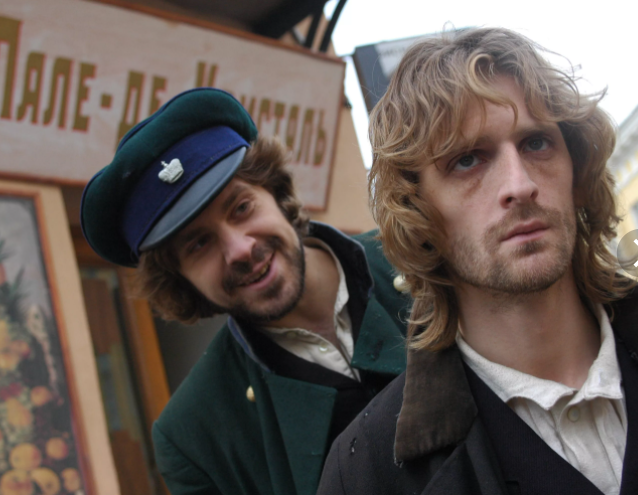 Разумихин и Раскольников
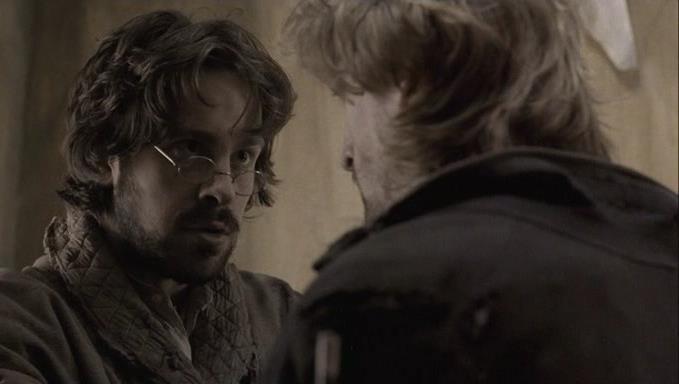 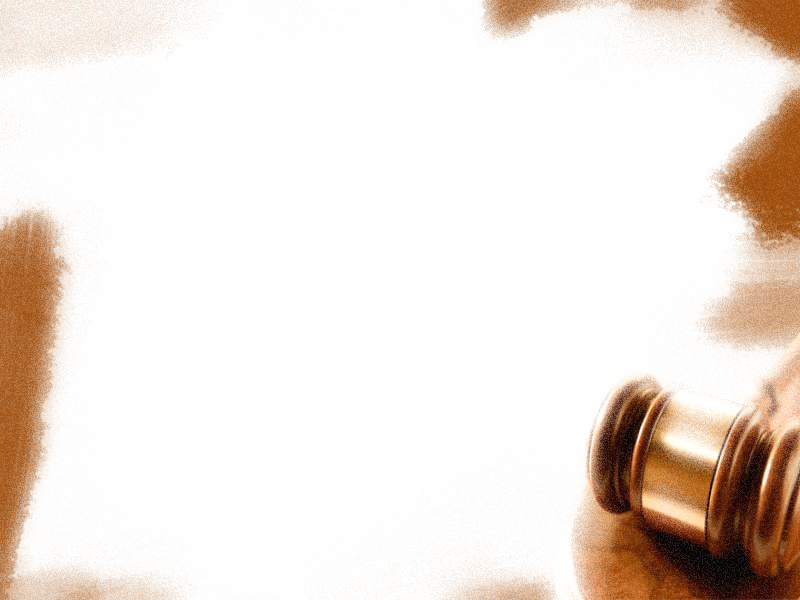 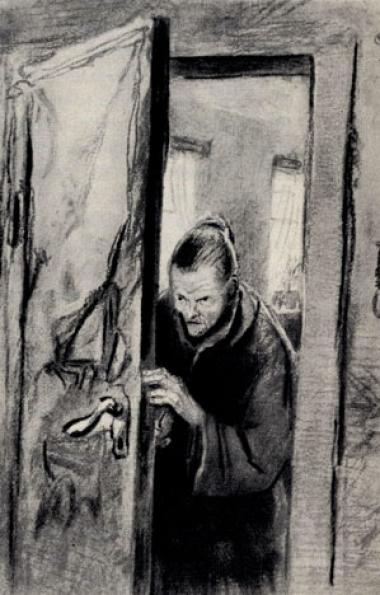 Теория Раскольникова
«Никчёмная» старуха - процентщица
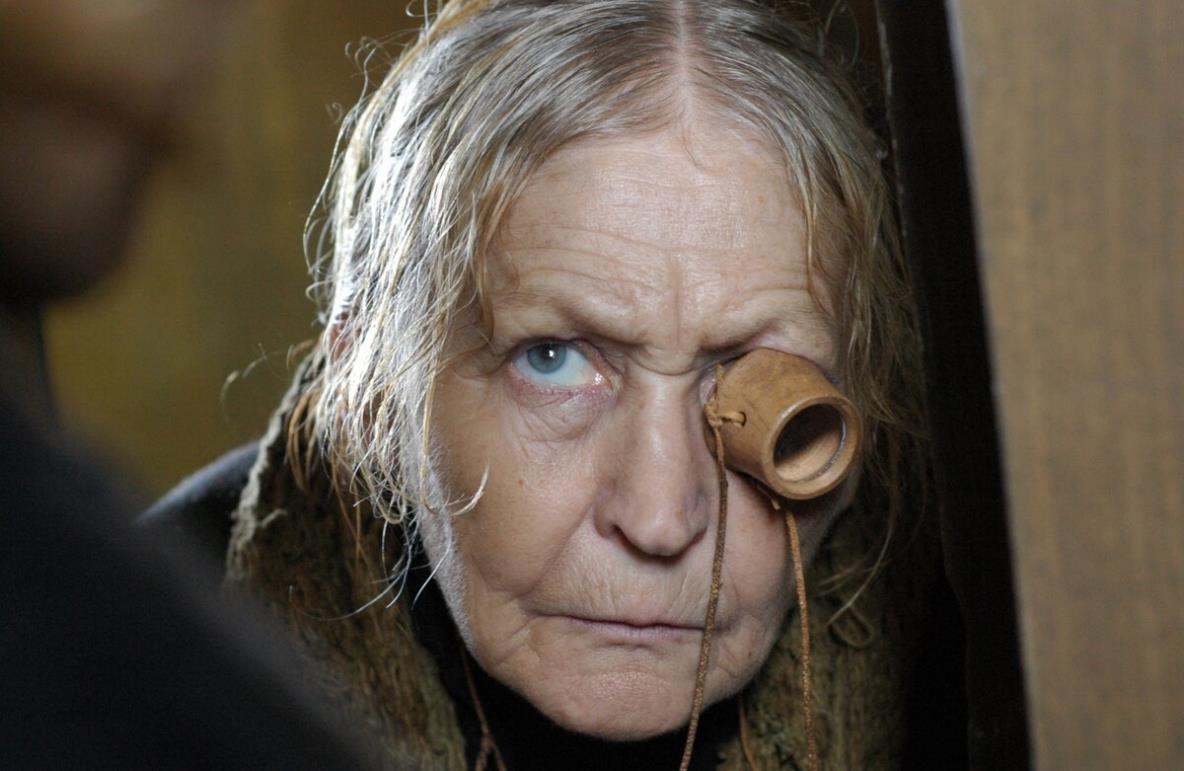 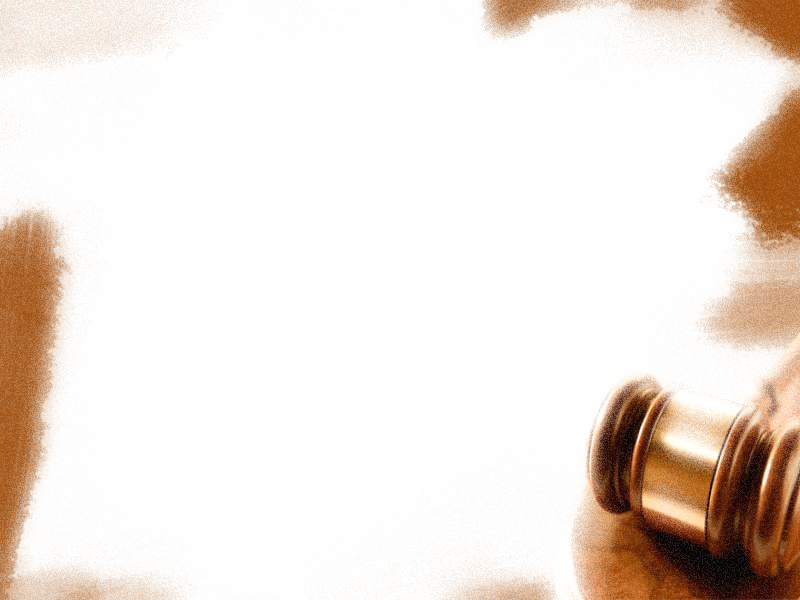 Теория Раскольникова
«Никчёмная» старуха – родные и близкие Раскольникова
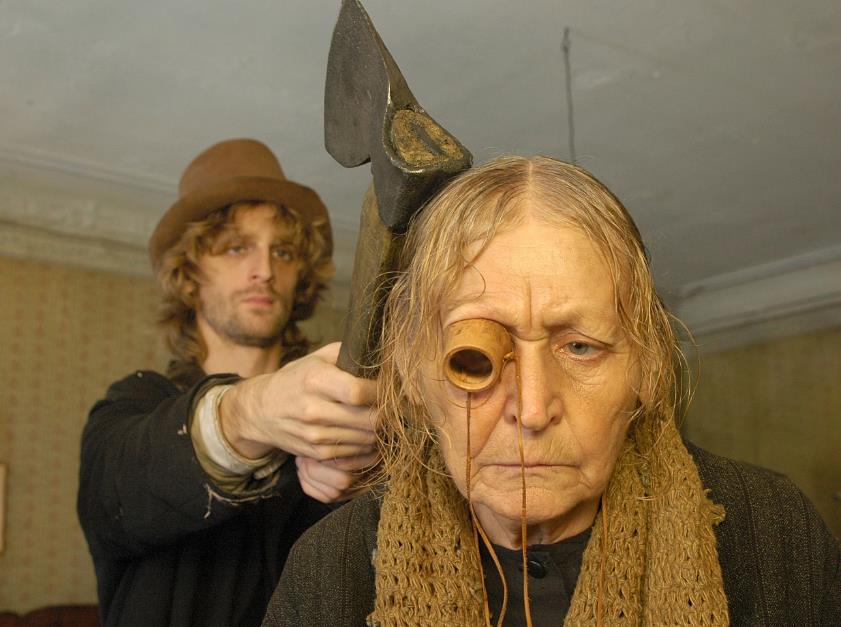 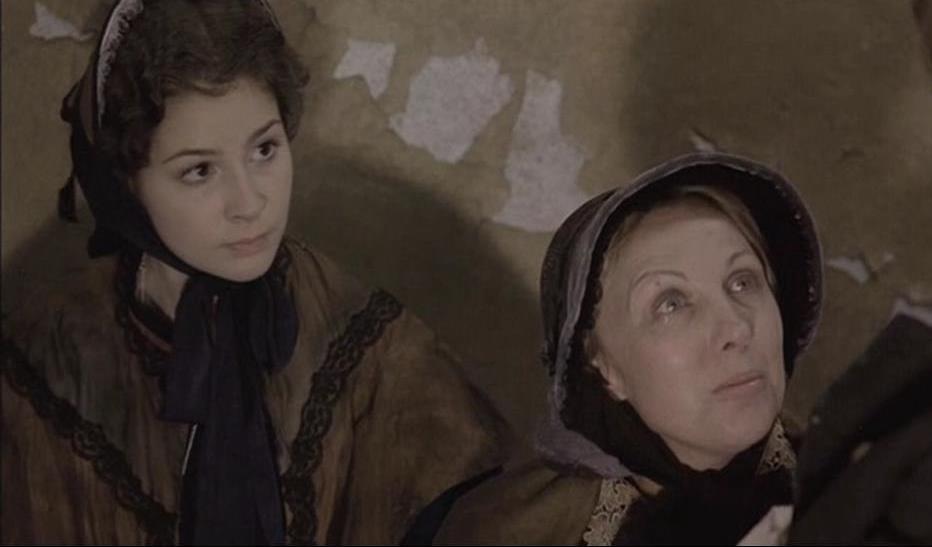 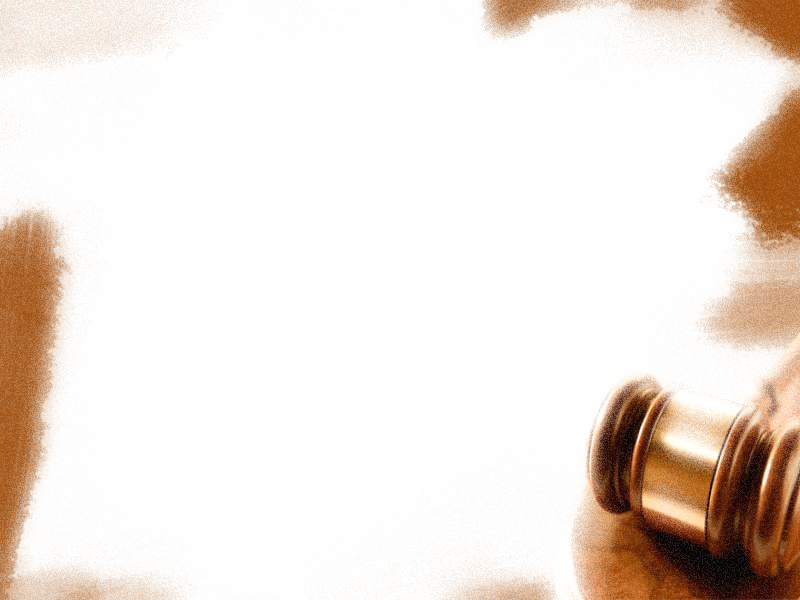 Теория Раскольникова
Желание помочь людям
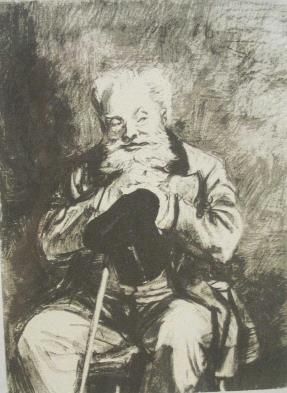 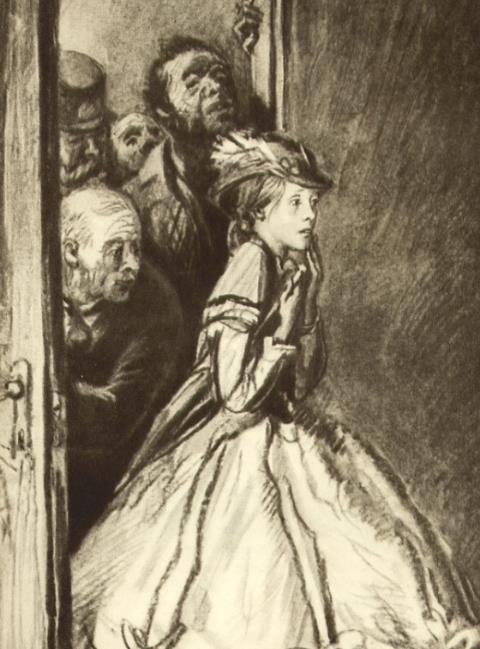 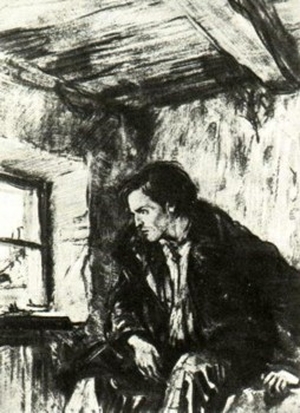 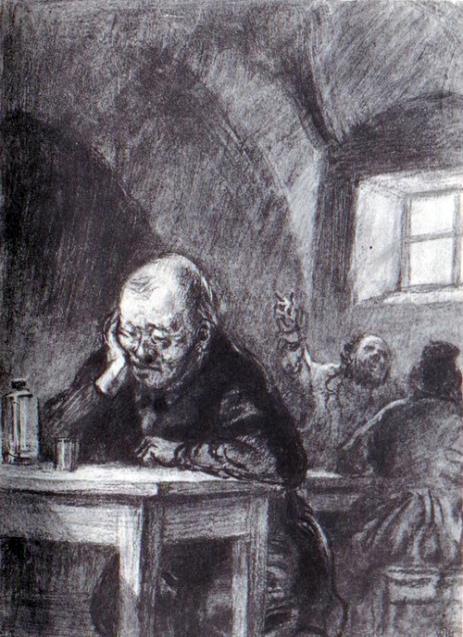 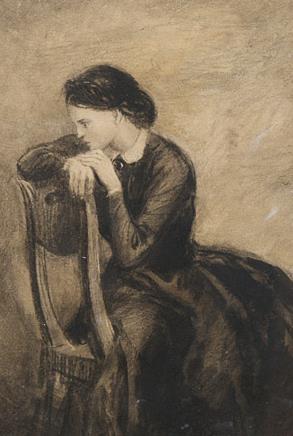 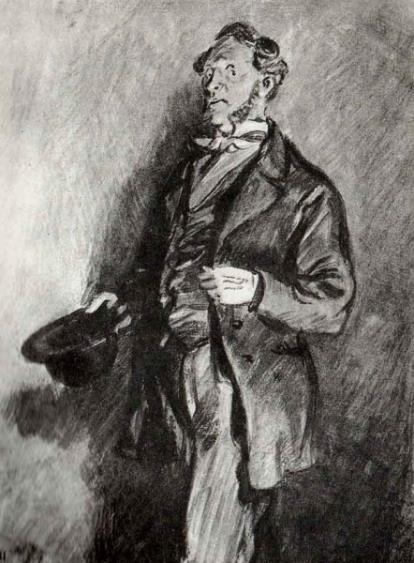 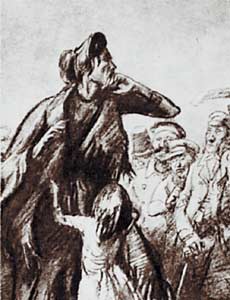 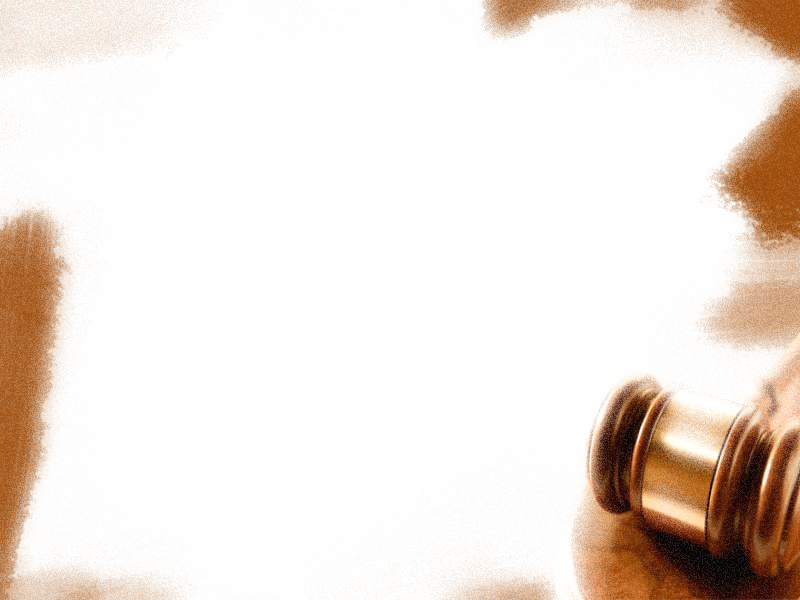 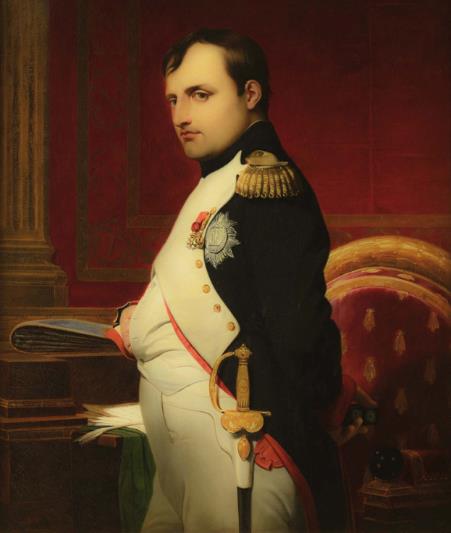 Теория Раскольникова
Антигуманность
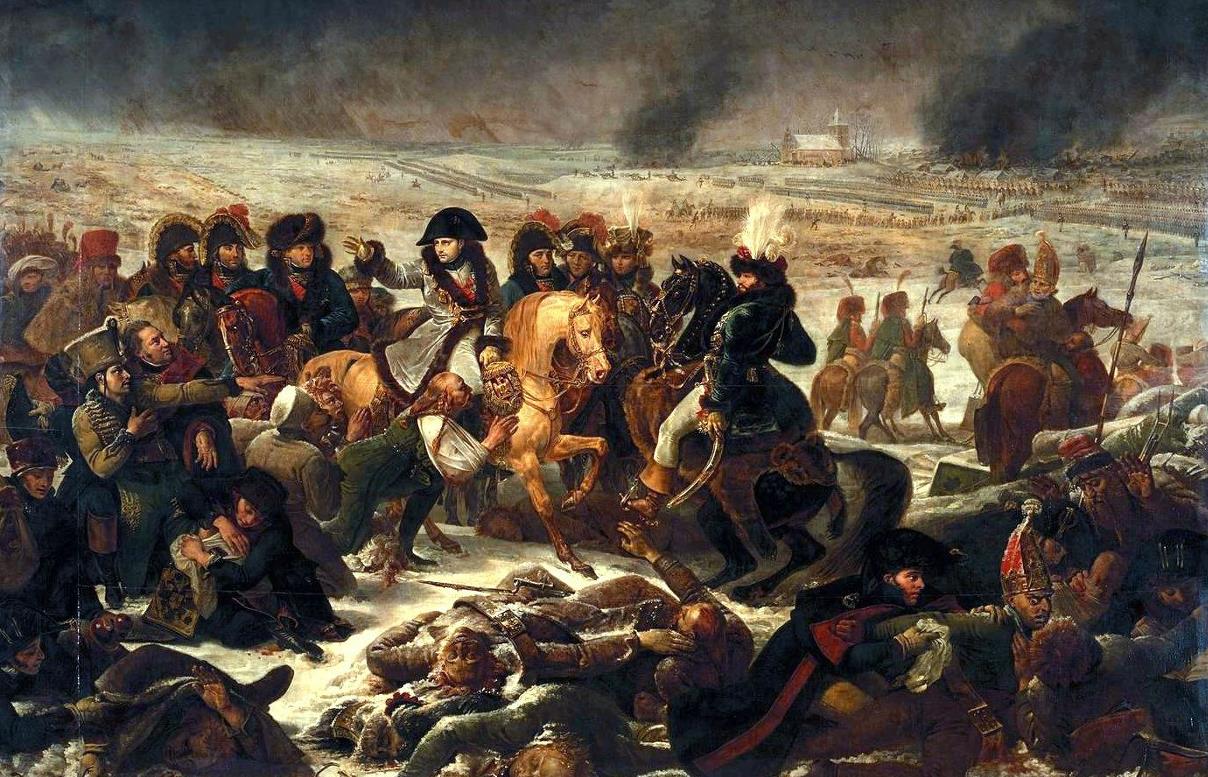 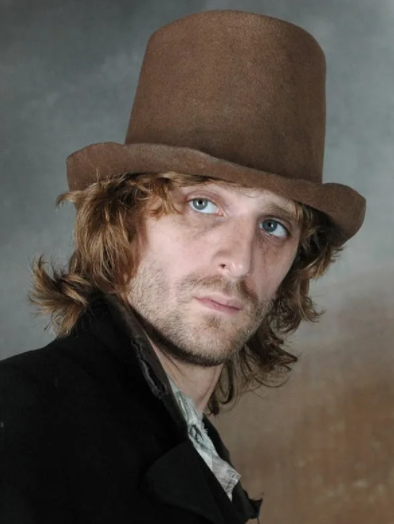 Выяснить, виновен ли Раскольников в совершенном преступлении
Понять значение слов «преступление», «наказание»
Ответить на вопрос, было ли преступление спланировано или оказалось случайным
Понять обстоятельства, при которых было совершено преступление
Назвать мотивы, оправдывающие преступление и отягчающие его
Понять мотивы преступления
Выяснить человечность или антигуманность теории
Выяснить истоки теории Раскольникова, понять ее суть
Рассмотреть образы «двойников» героя
Рассмотреть систему персонажей романа
Определить, раскаялся ли герой в содеянном.
Определить истоки раскаяния героя
Дать оценку личности главного героя, выяснить справедливость наказания
Вынести «приговор» герою
Рассмотреть реальное отражение теории в истории
Понять актуальность романа в наше время
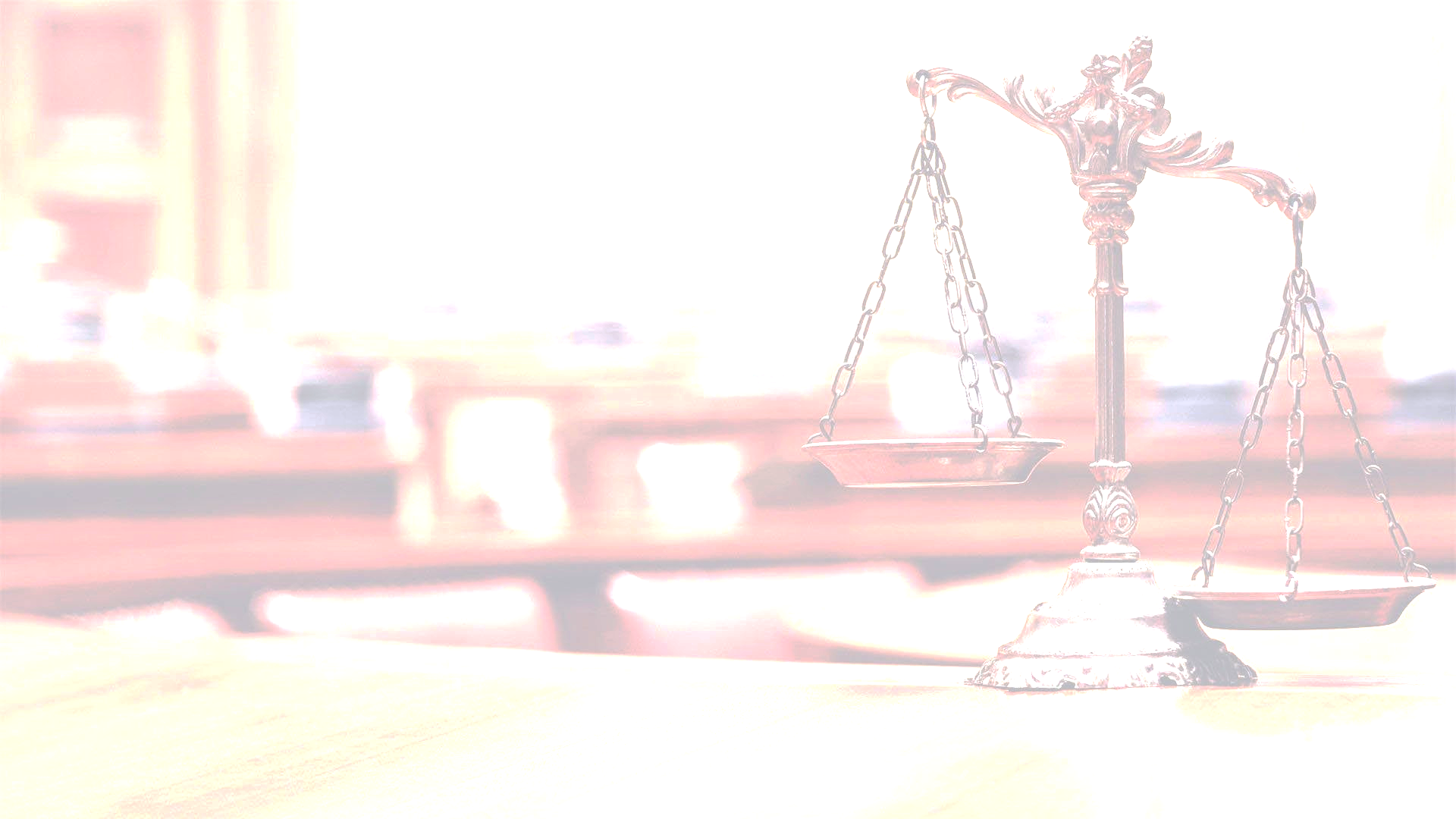 Судебные прения
3. Свидетели обвинения и защиты. 
Раскольников – злодей по своей натуре или добрый, умеющий сострадать, милосердный человек?
Выяснить, виновен ли Раскольников в совершенном преступлении
Понять значение слов «преступление», «наказание»
Ответить на вопрос, было ли преступление спланировано или оказалось случайным
Понять обстоятельства, при которых было совершено преступление
Назвать мотивы, оправдывающие преступление и отягчающие его
Понять мотивы преступления
Выяснить человечность или антигуманность теории
Выяснить истоки теории Раскольникова, понять ее суть
Рассмотреть образы «двойников» героя
Рассмотреть систему персонажей романа
Определить, раскаялся ли герой в содеянном.
Определить истоки раскаяния героя
Дать оценку личности главного героя, выяснить справедливость наказания
Вынести «приговор» герою
Рассмотреть реальное отражение теории в истории
Понять актуальность романа в наше время
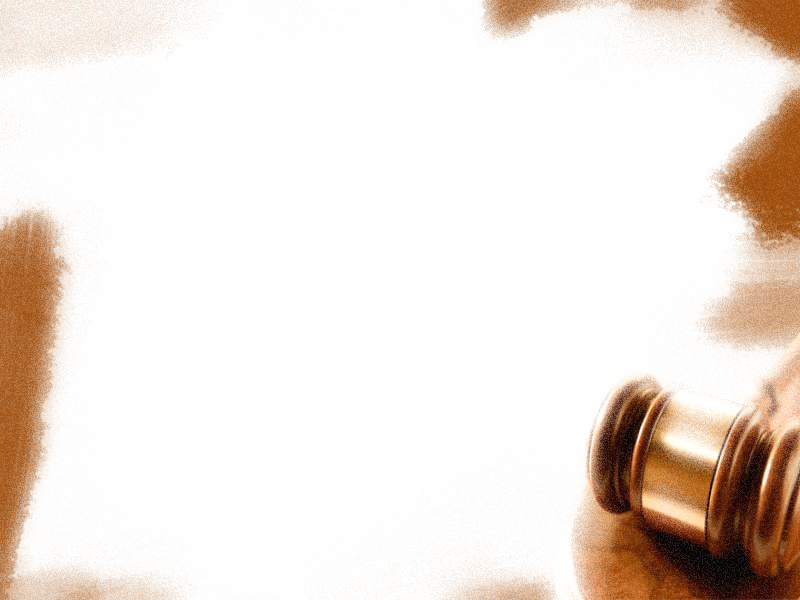 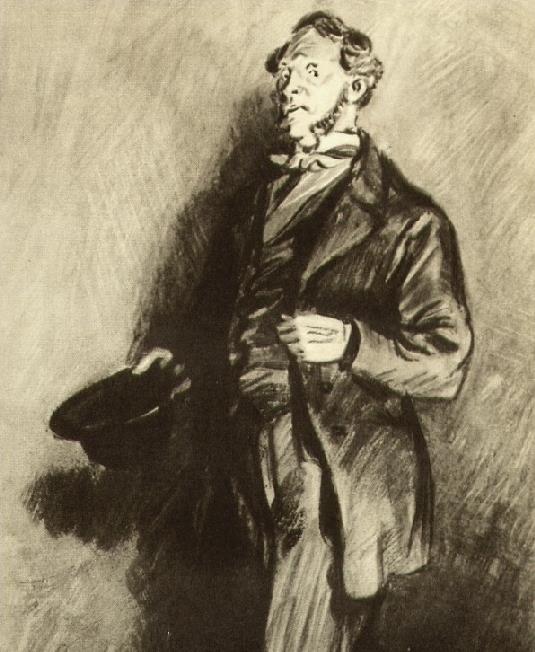 Лужин 
Теория «целого кафтана»
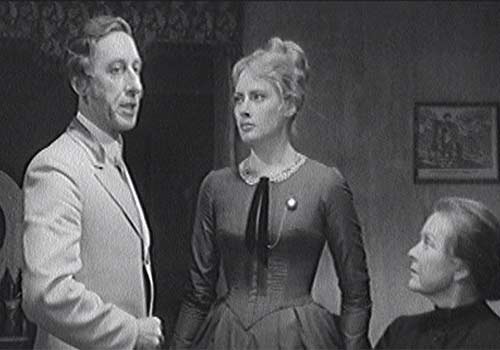 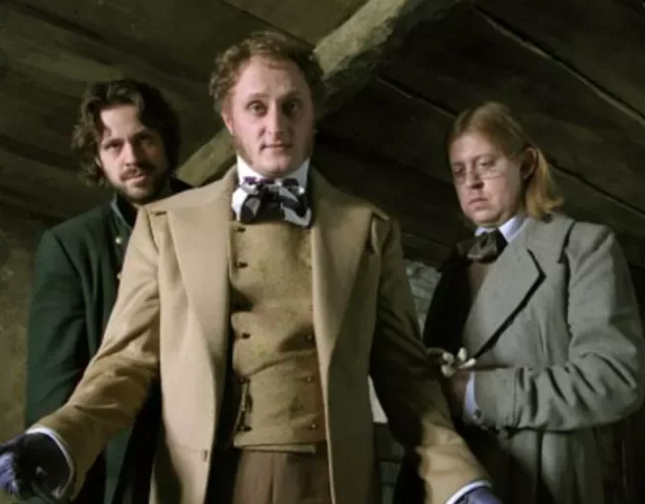 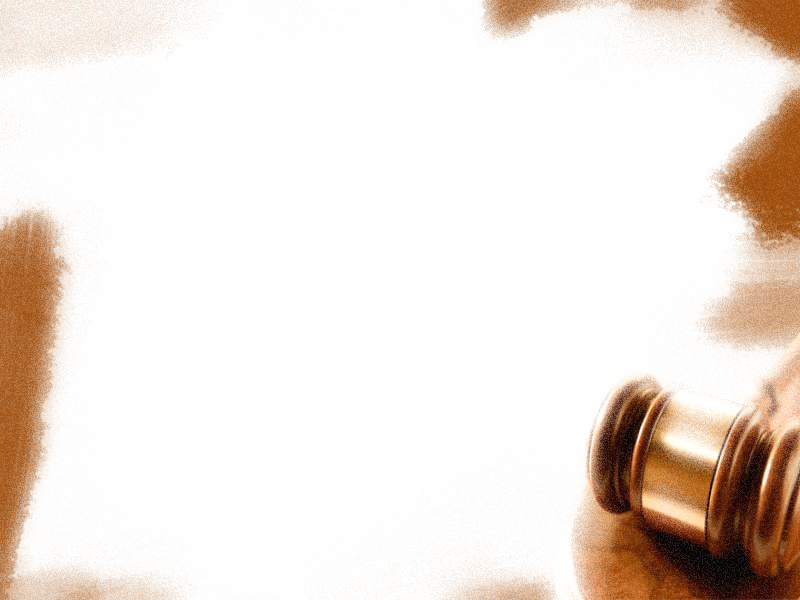 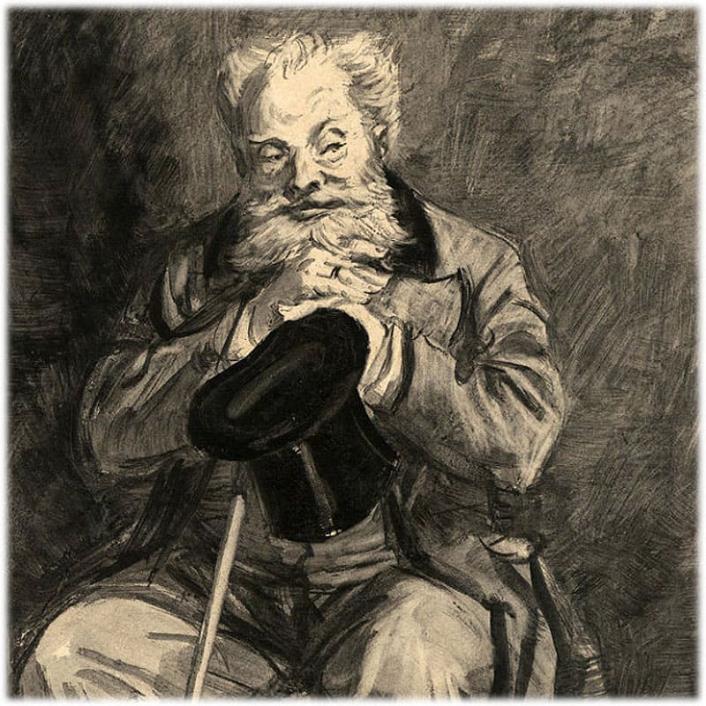 Свидригайлов
«Всё дозволено»
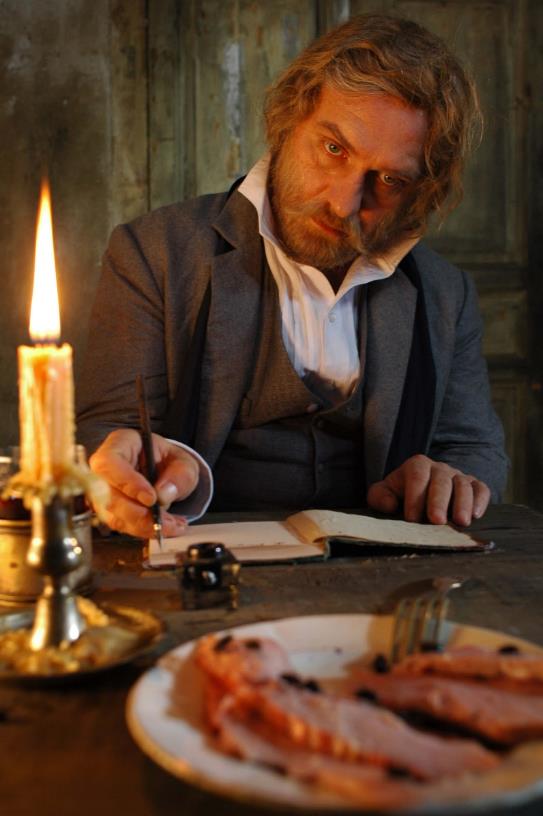 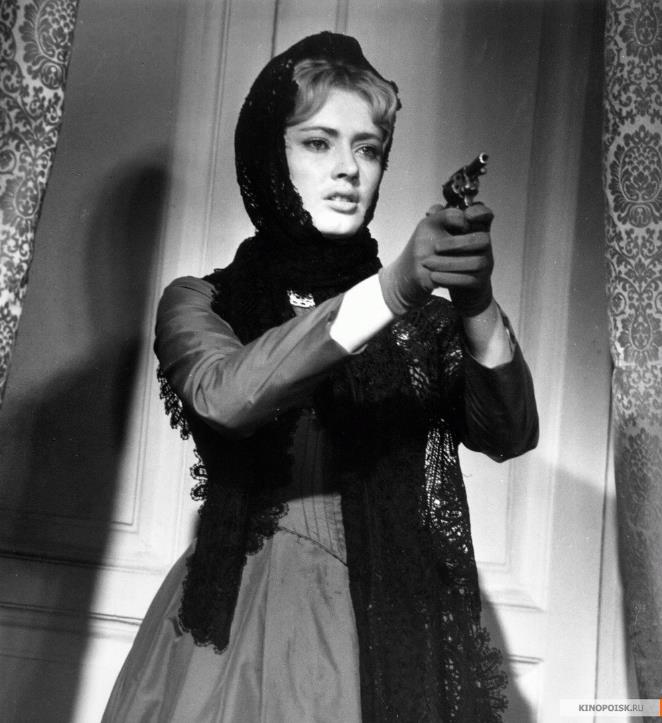 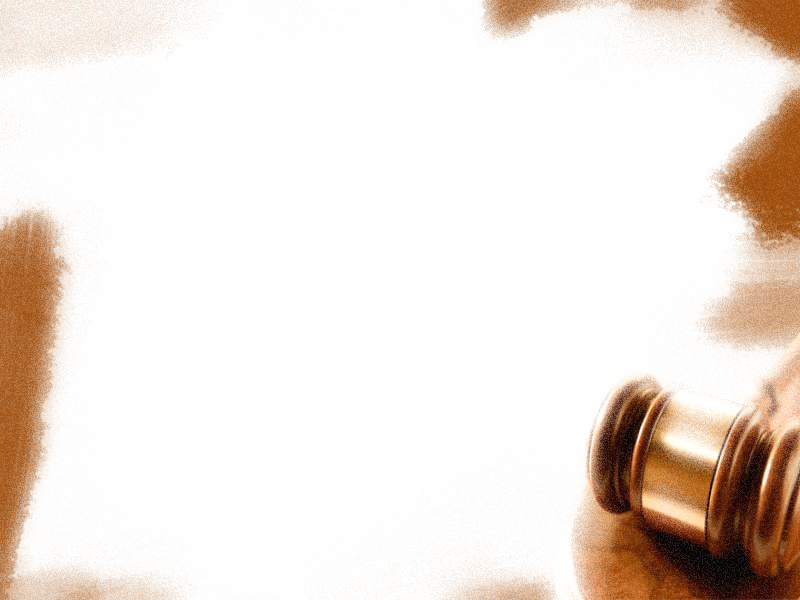 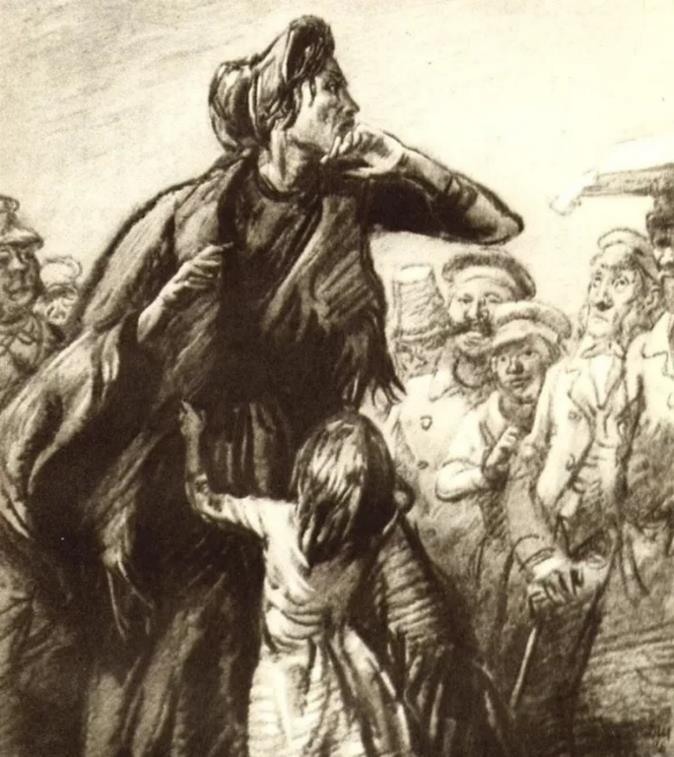 Катерина Ивановна Мармеладова
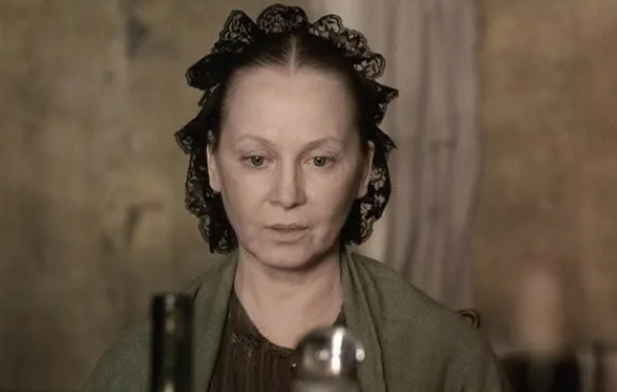 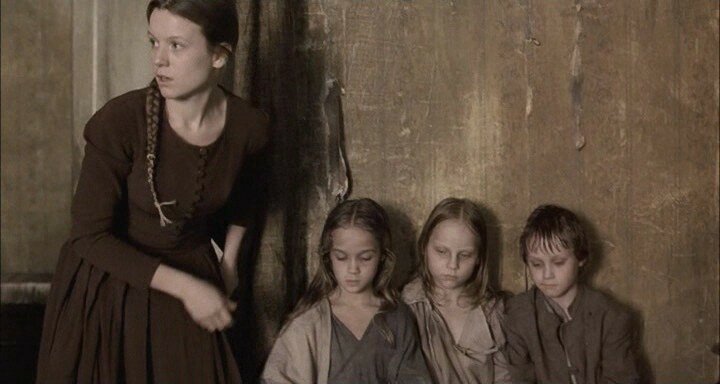 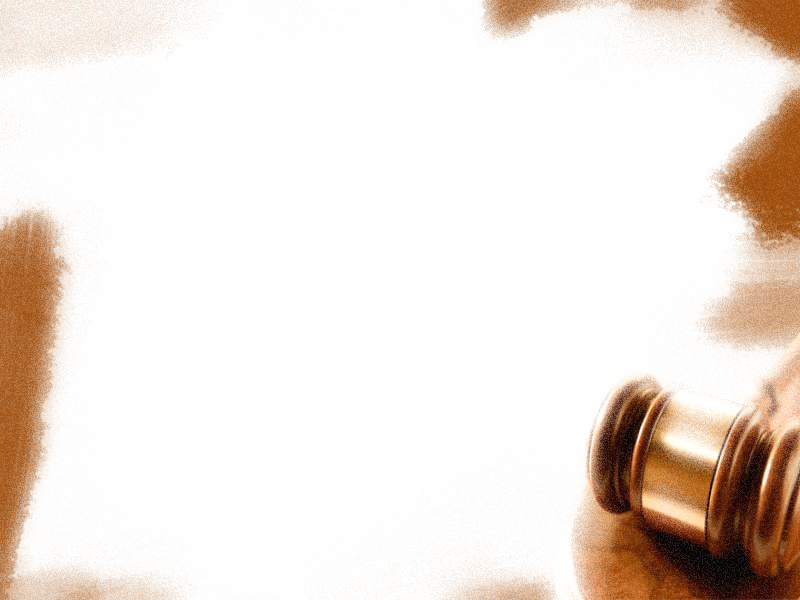 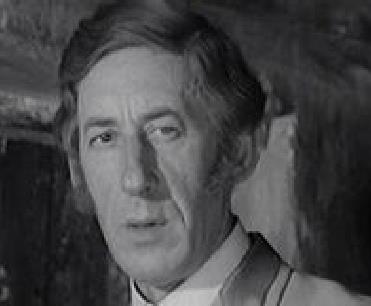 Раскольников и Лужин
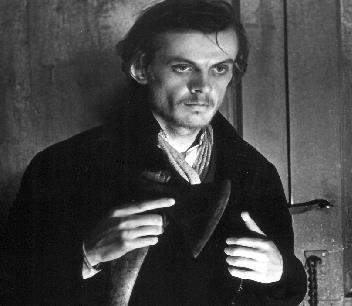 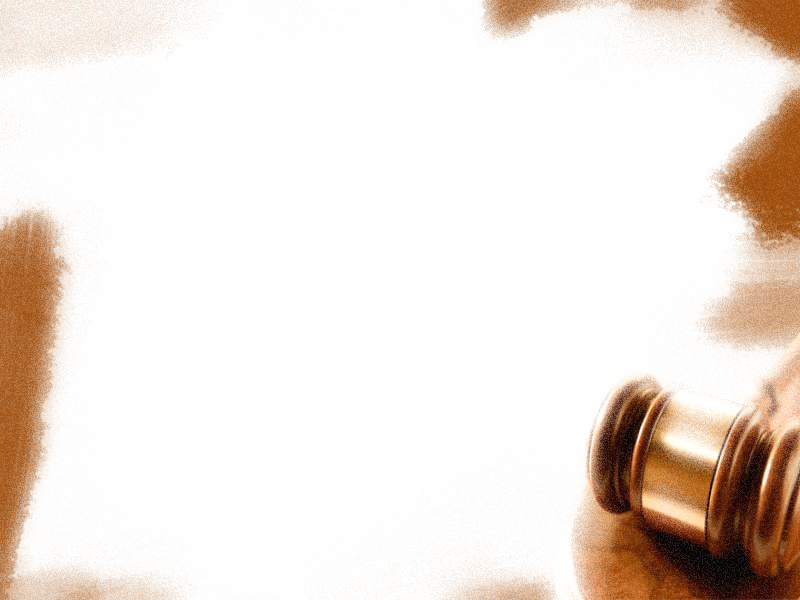 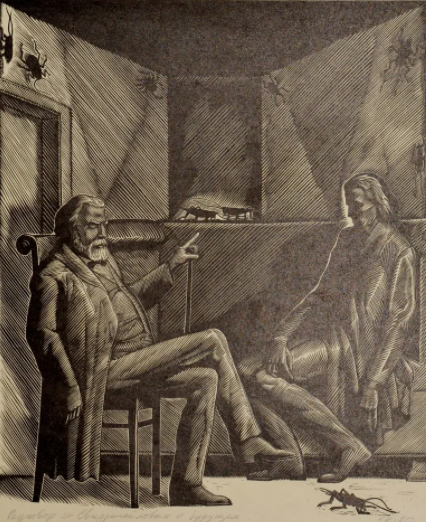 Раскольников и Свидригайлов
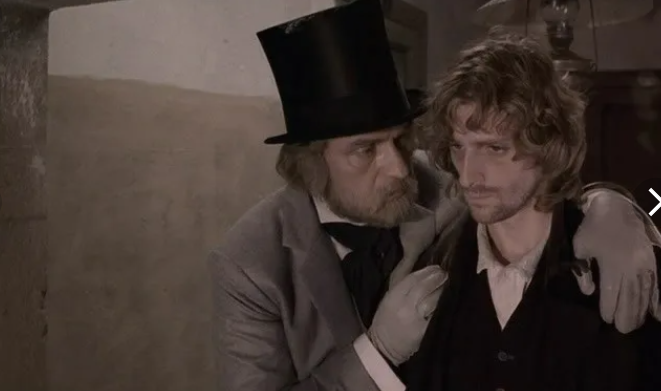 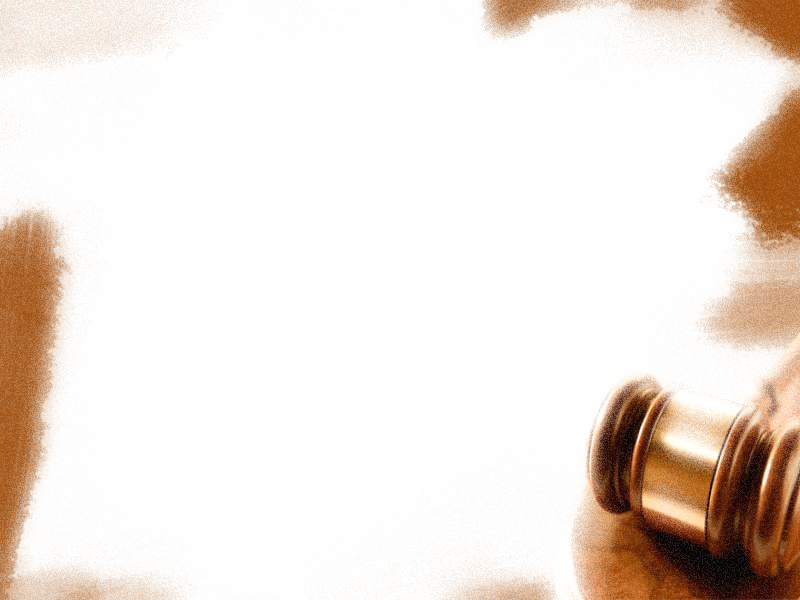 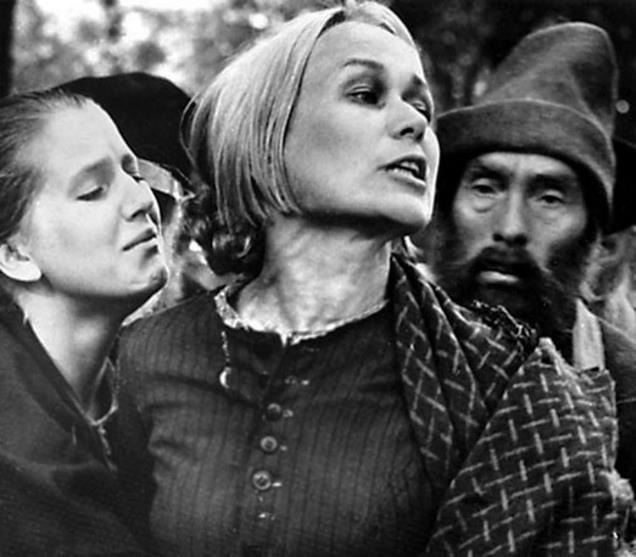 Катерина Ивановна
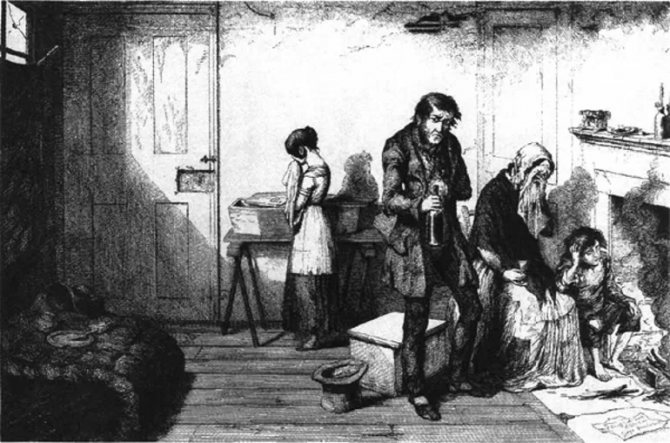 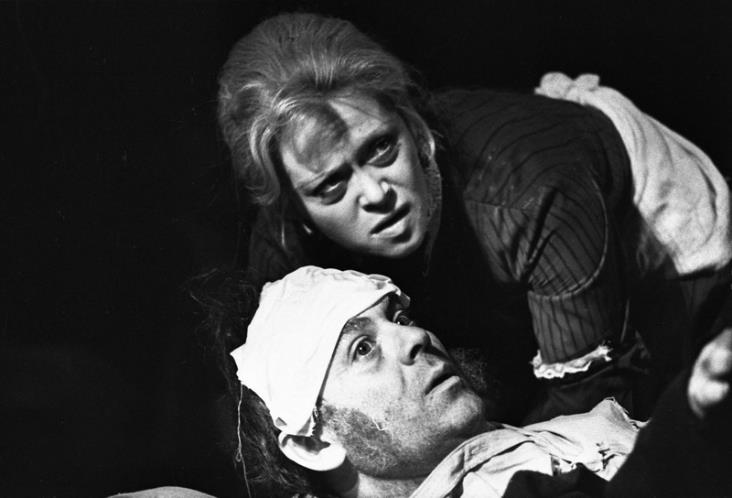 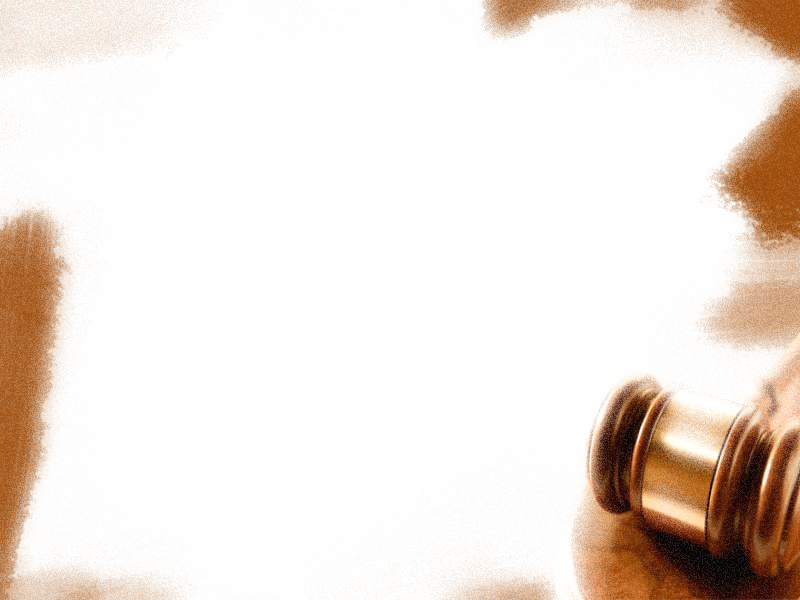 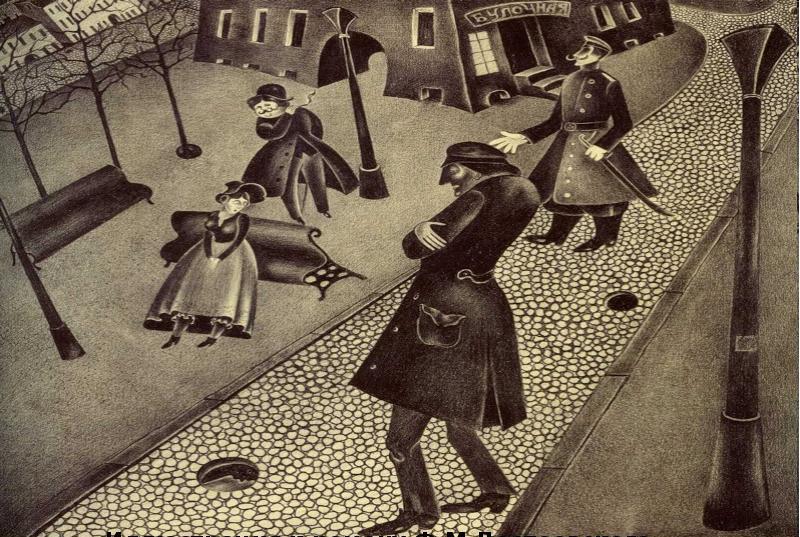 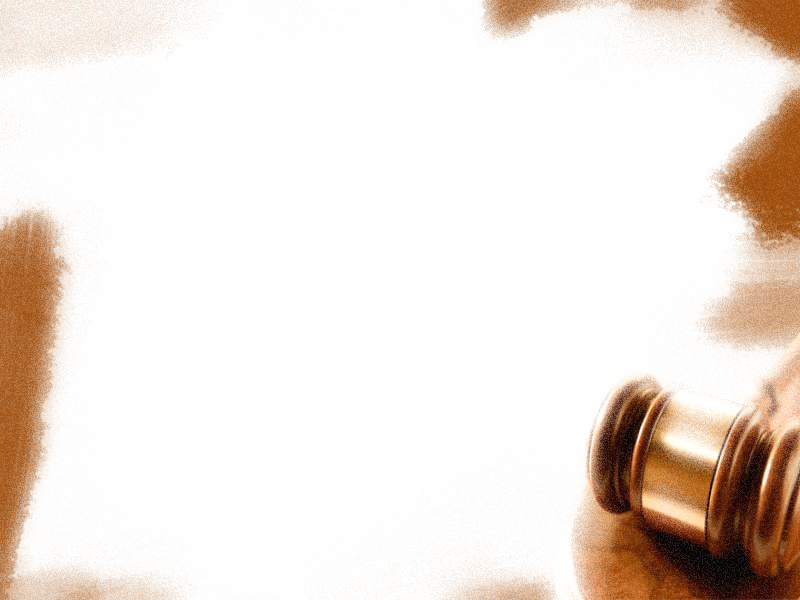 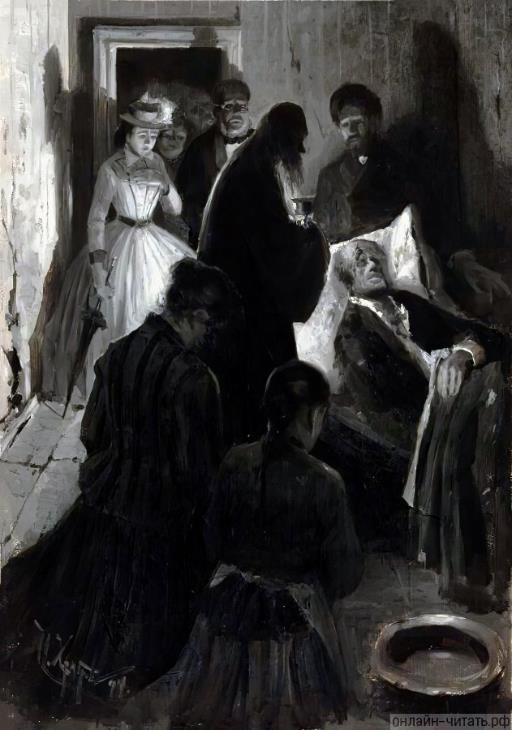 Мармеладовы
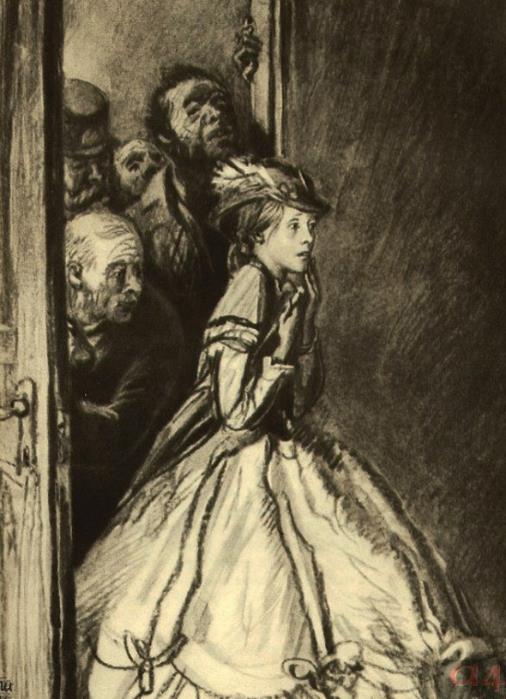 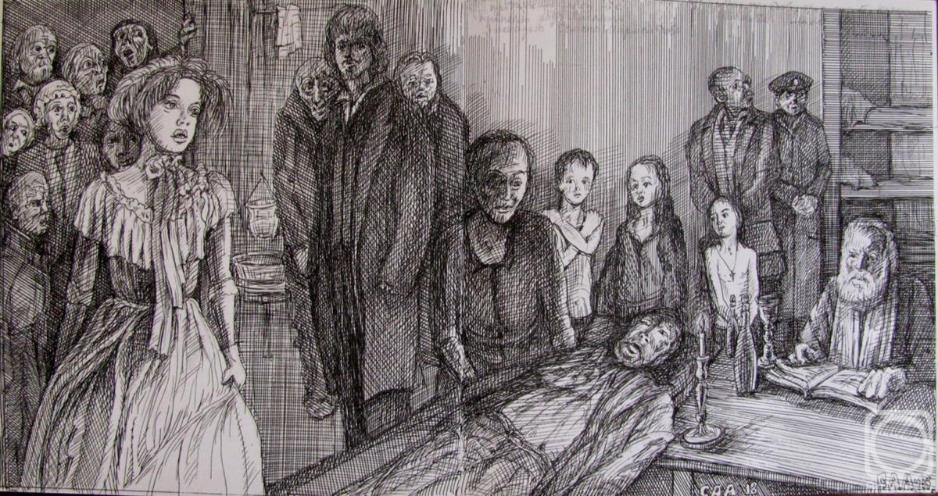 Выяснить, виновен ли Раскольников в совершенном преступлении
Понять значение слов «преступление», «наказание»
Ответить на вопрос, было ли преступление спланировано или оказалось случайным
Понять обстоятельства, при которых было совершено преступление
Назвать мотивы, оправдывающие преступление и отягчающие его
Понять мотивы преступления
Выяснить человечность или антигуманность теории
Выяснить истоки теории Раскольникова, понять ее суть
Рассмотреть образы «двойников» героя
Рассмотреть систему персонажей романа
Определить, раскаялся ли герой в содеянном.
Определить истоки раскаяния героя
Дать оценку личности главного героя, выяснить справедливость наказания
Вынести «приговор» герою
Рассмотреть реальное отражение теории в истории
Понять актуальность романа в наше время
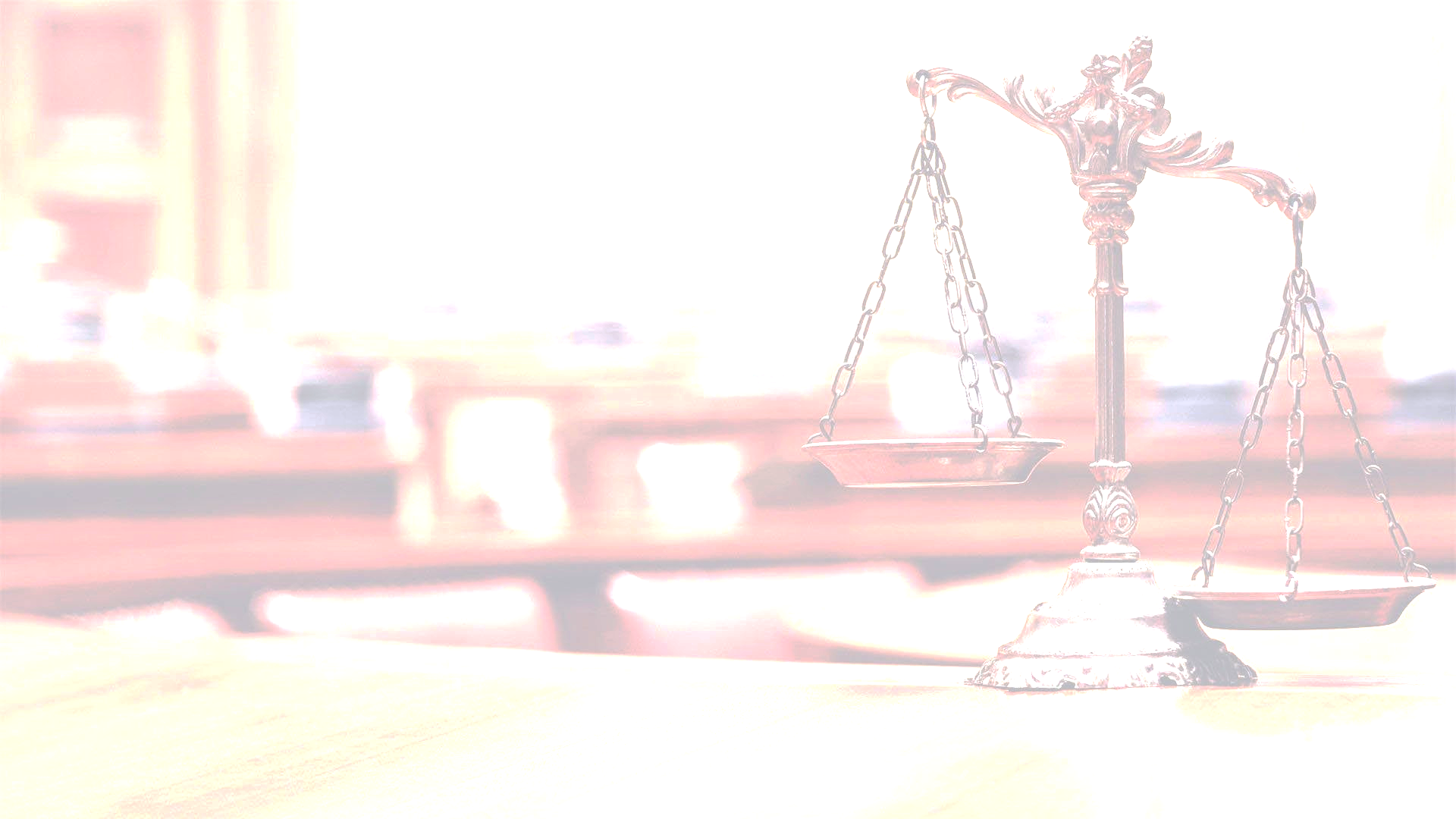 Судебные прения
4. Признание. Раскаяние.
Раскольников сам пришел в полицейский участок, но раскаялся ли он?
в
в
в
в
Выяснить, виновен ли Раскольников в совершенном преступлении
Понять значение слов «преступление», «наказание»
Ответить на вопрос, было ли преступление спланировано или оказалось случайным
Понять обстоятельства, при которых было совершено преступление
Назвать мотивы, оправдывающие преступление и отягчающие его
Понять мотивы преступления
Выяснить человечность или антигуманность теории
Выяснить истоки теории Раскольникова, понять ее суть
Рассмотреть образы «двойников» героя
Рассмотреть систему персонажей романа
Определить, раскаялся ли герой в содеянном.
Определить истоки раскаяния героя
Дать оценку личности главного героя, выяснить справедливость наказания
Вынести «приговор» герою
Рассмотреть реальное отражение теории в истории
Понять актуальность романа в наше время
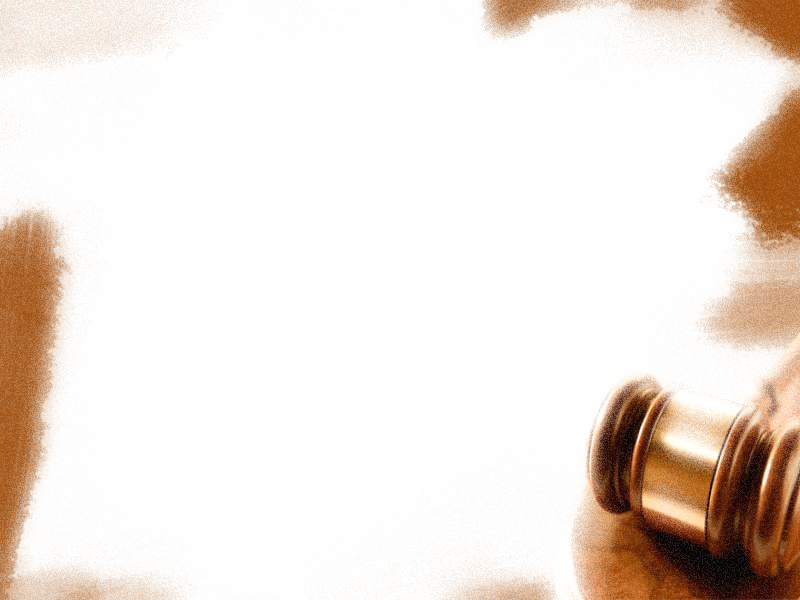 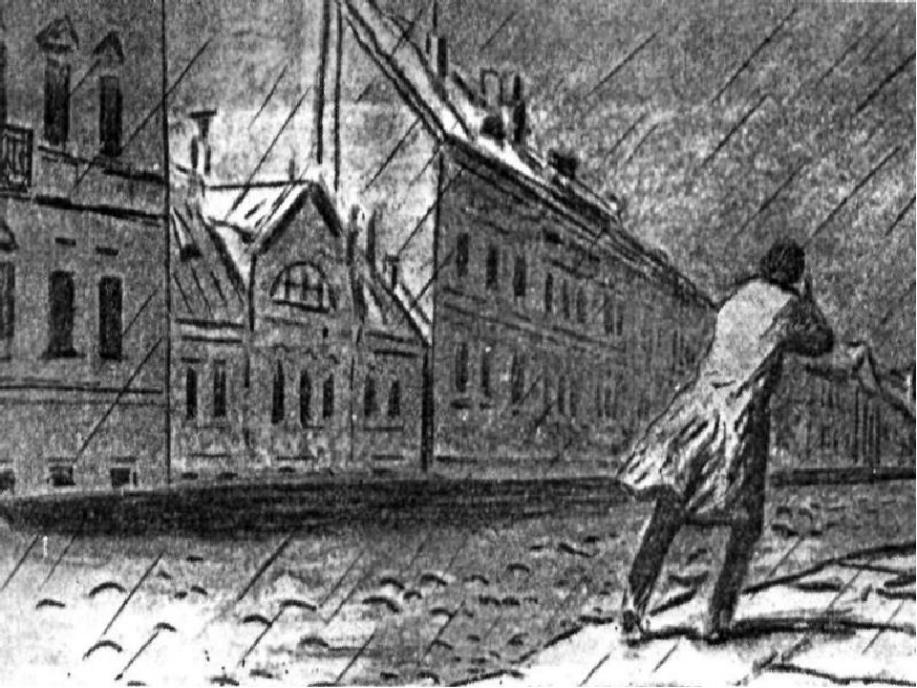 Николаевский мост
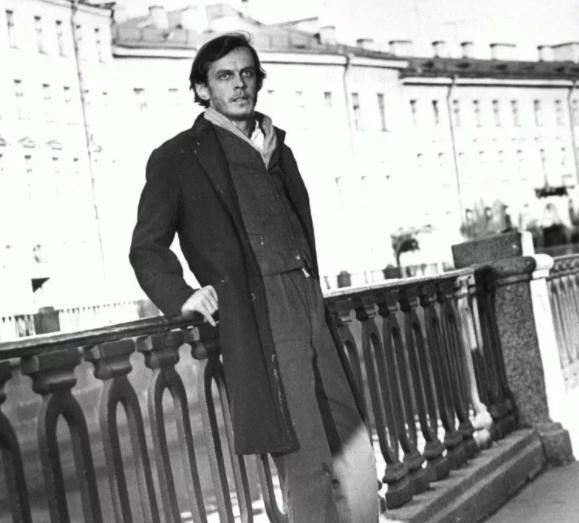 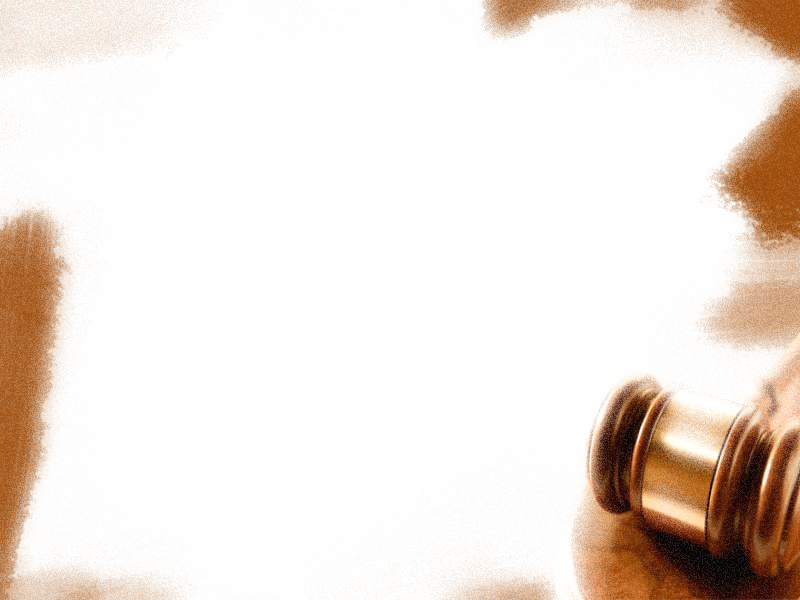 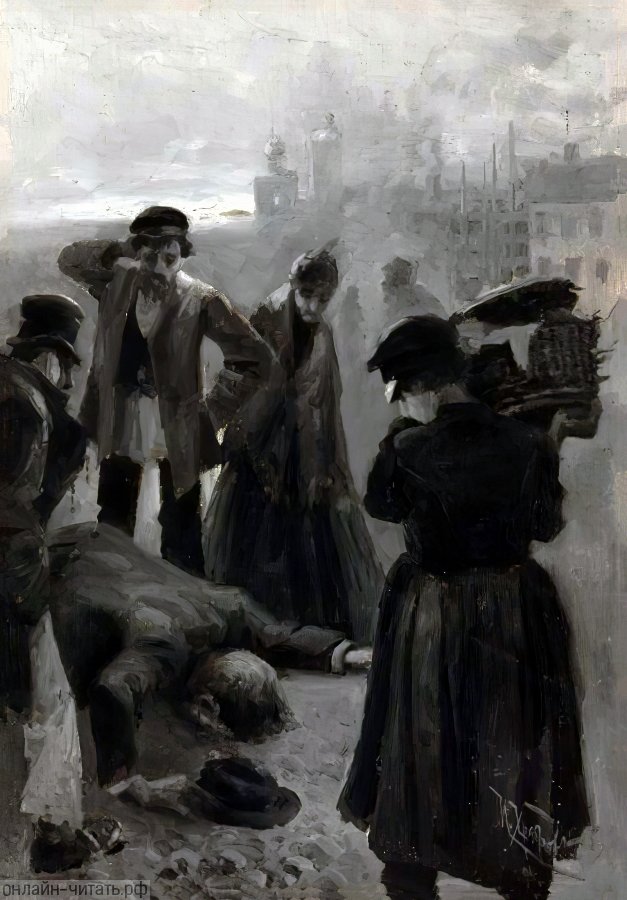 Раскаяние
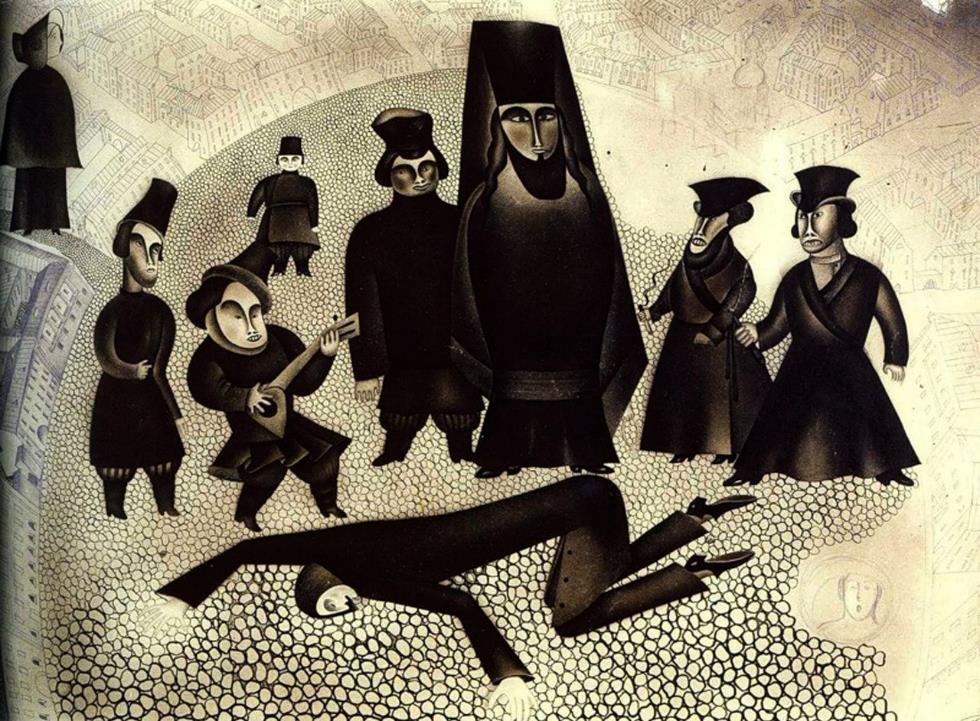 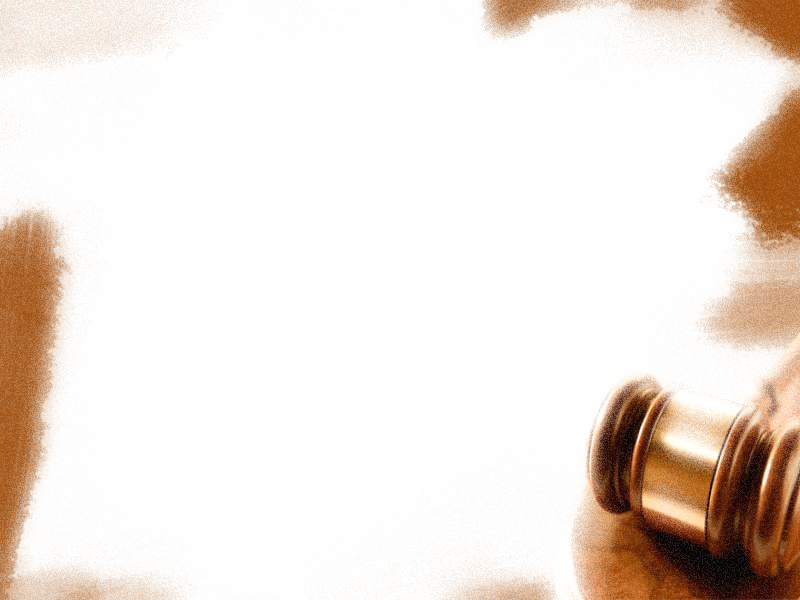 Признание
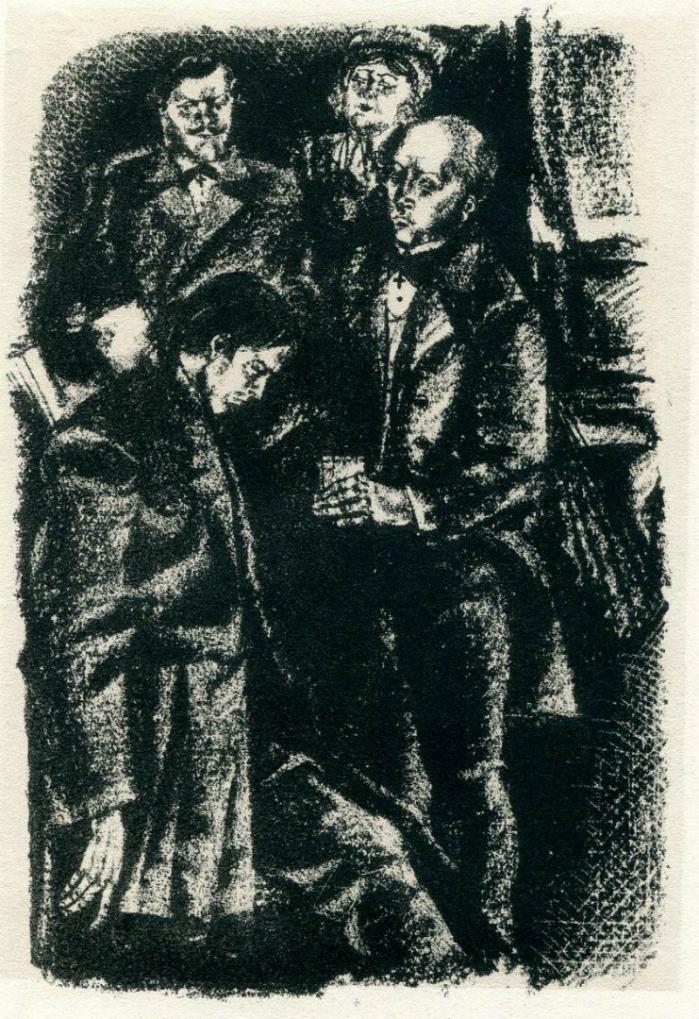 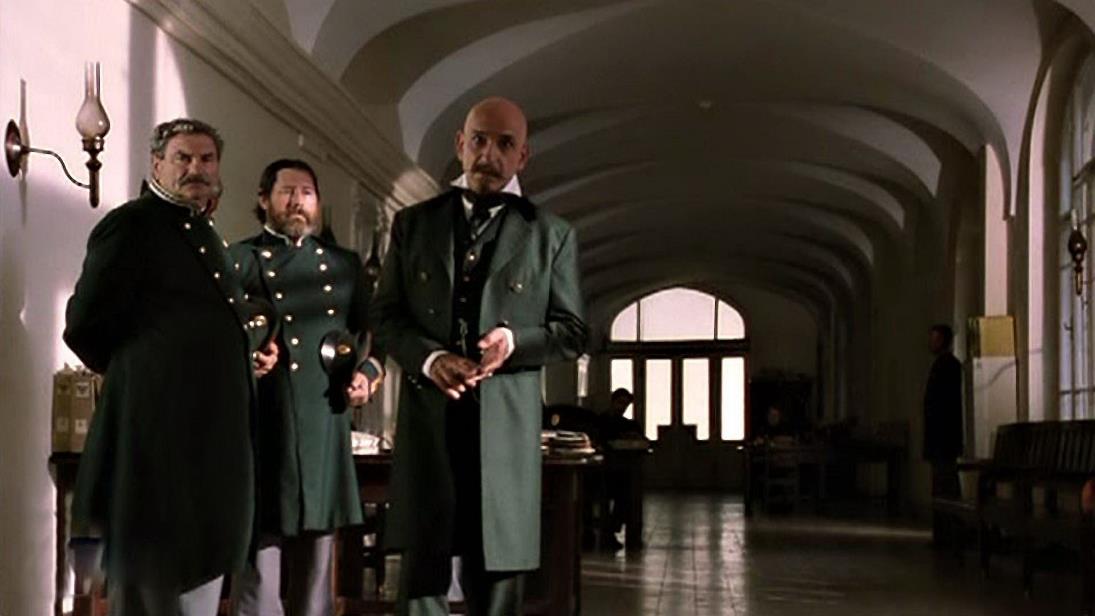 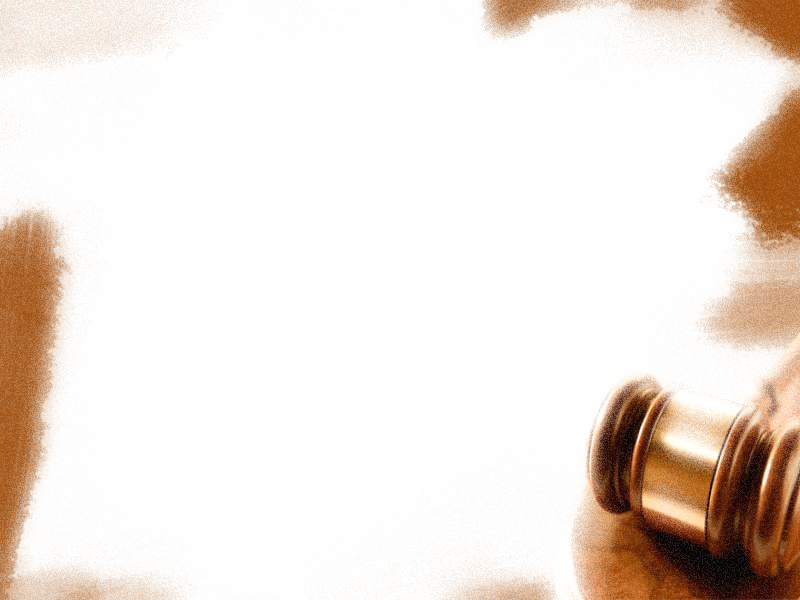 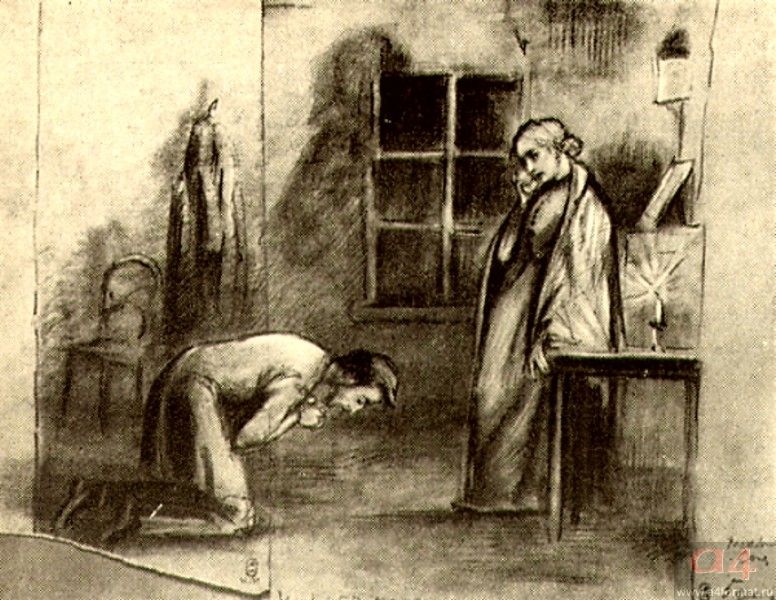 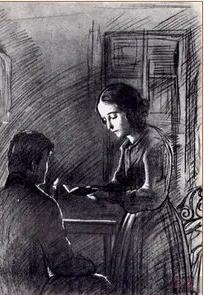 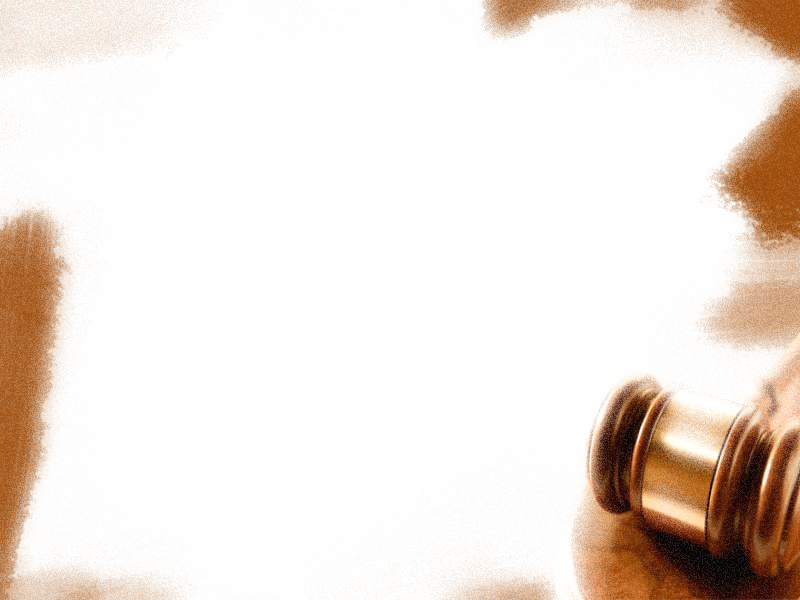 Каторга
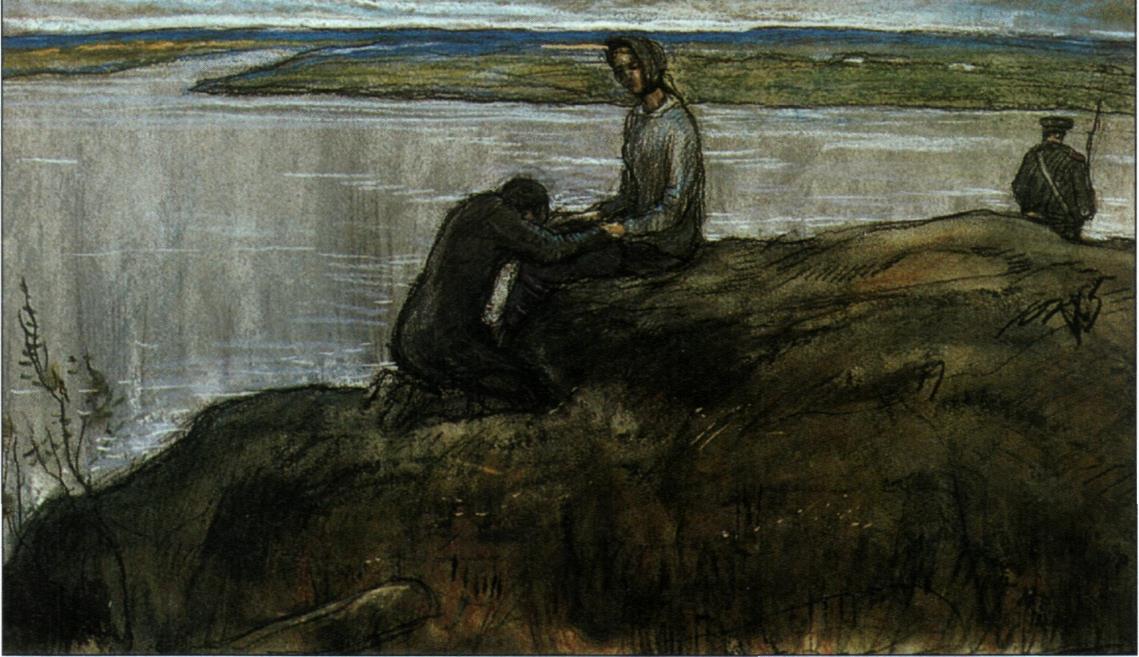 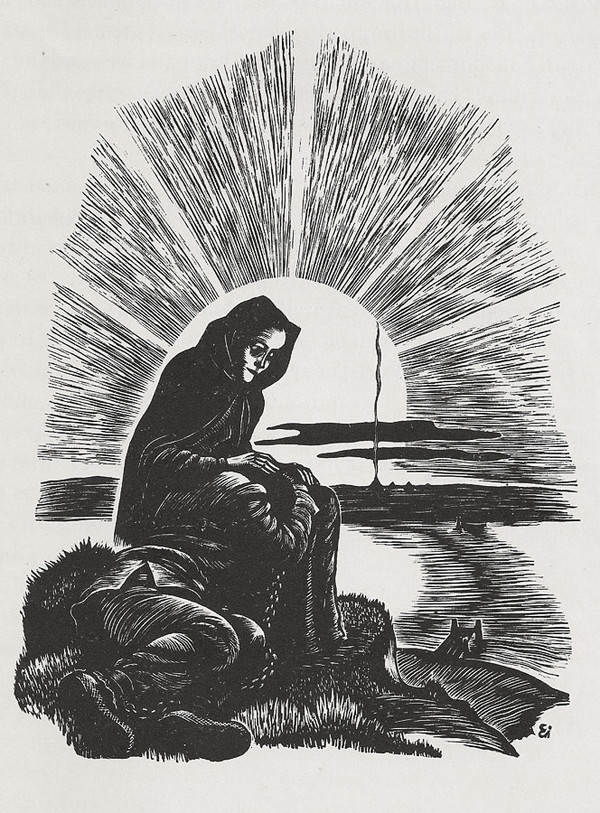 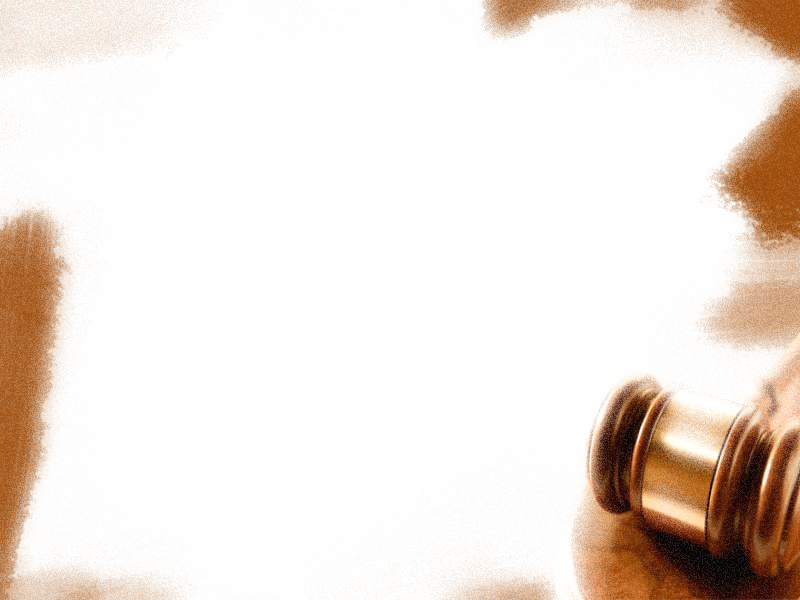 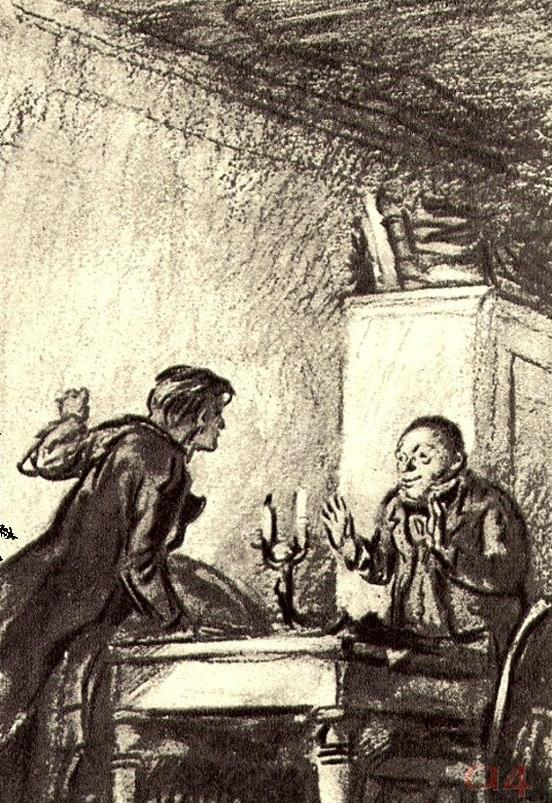 Раскольников и Порфирий Петрович
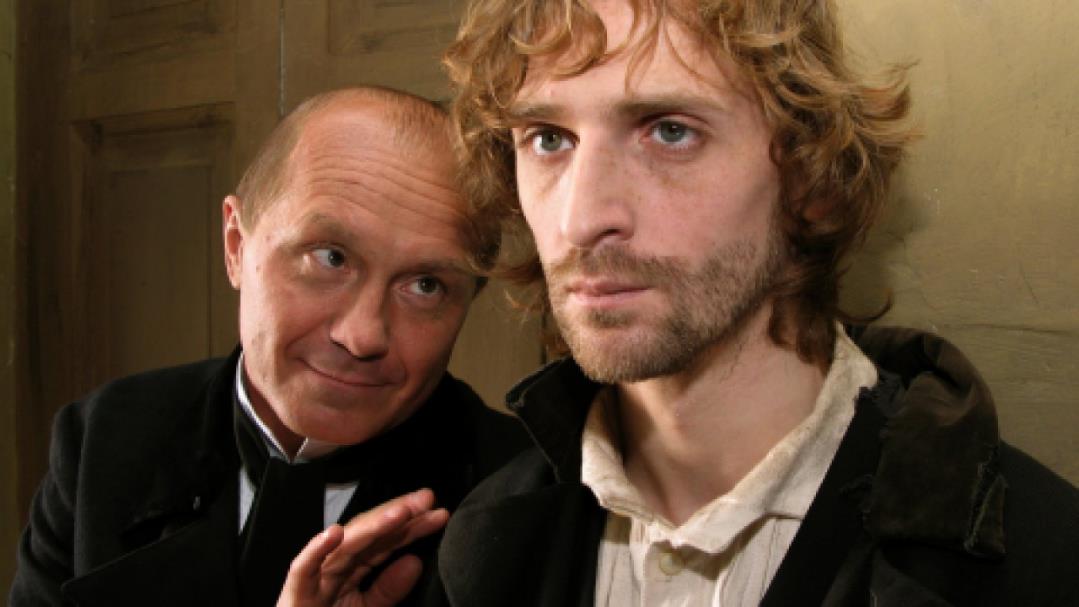 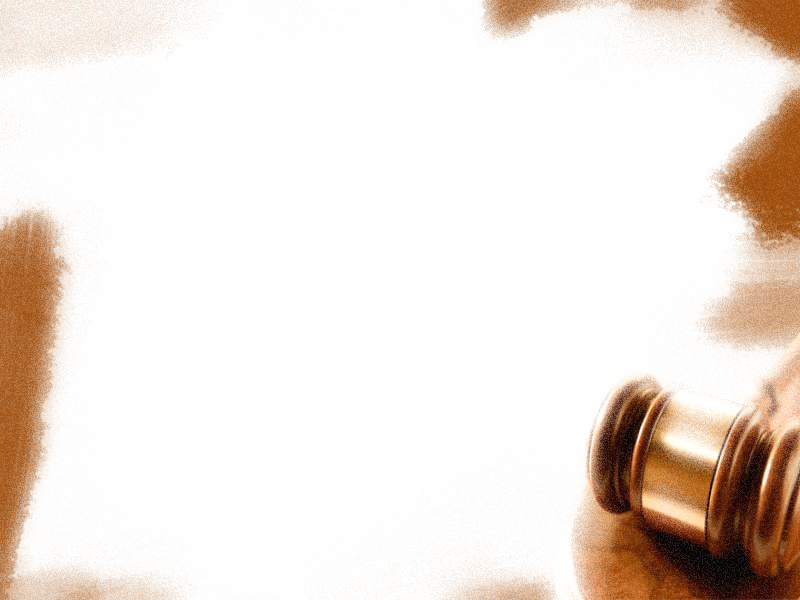 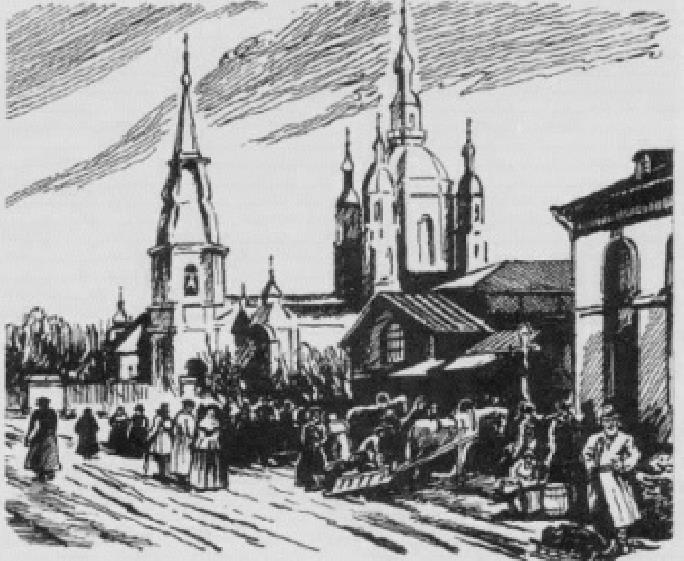 На Сенной площади
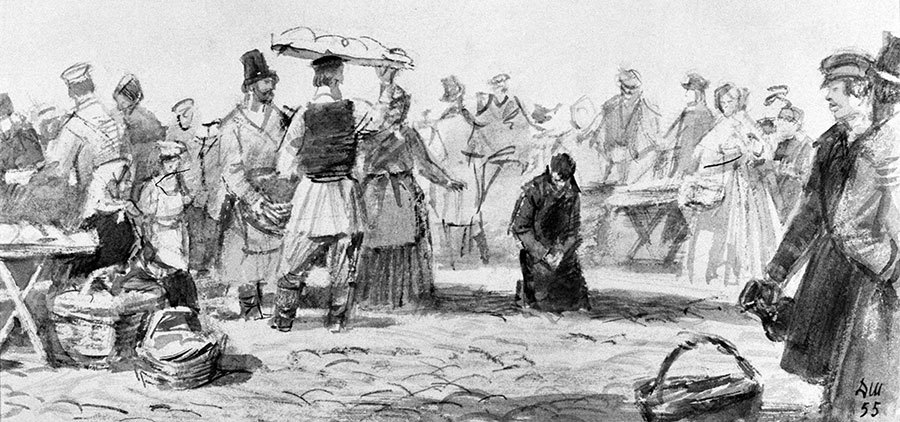 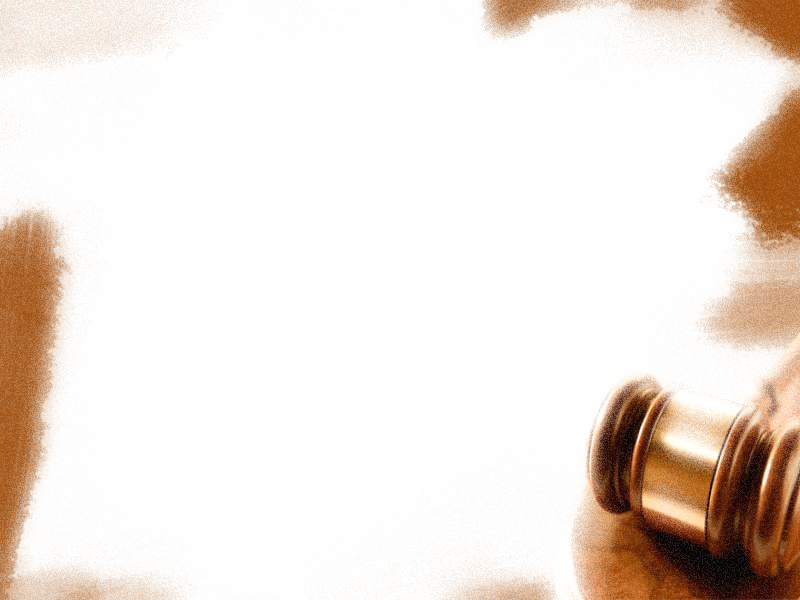 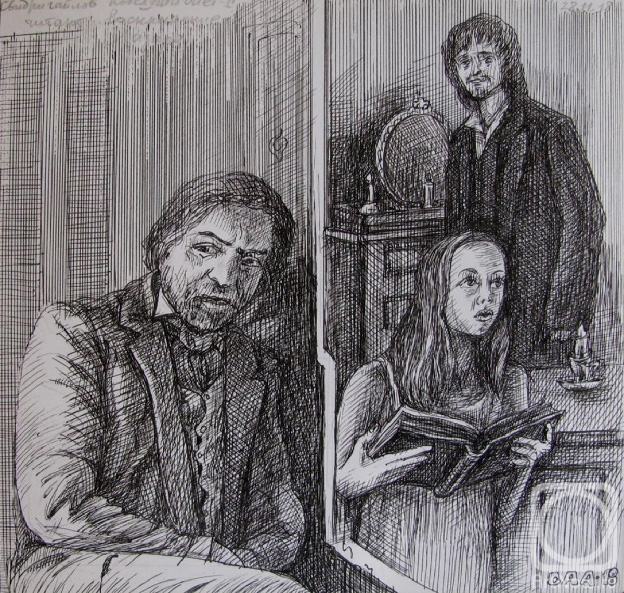 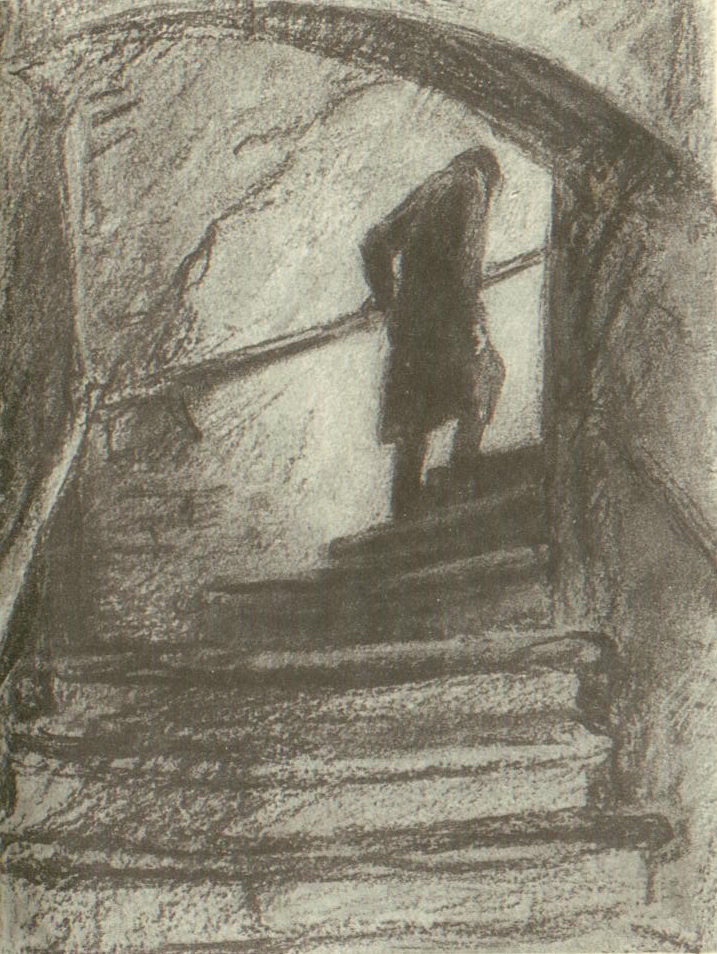 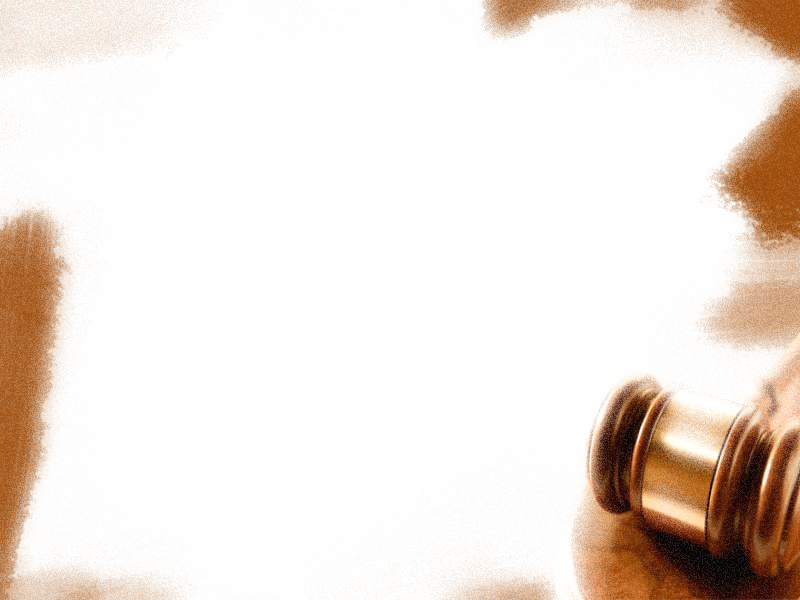 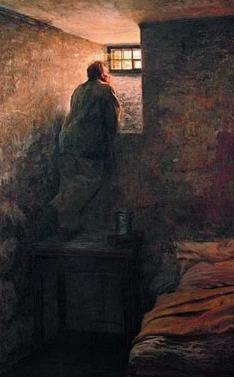 Каторга
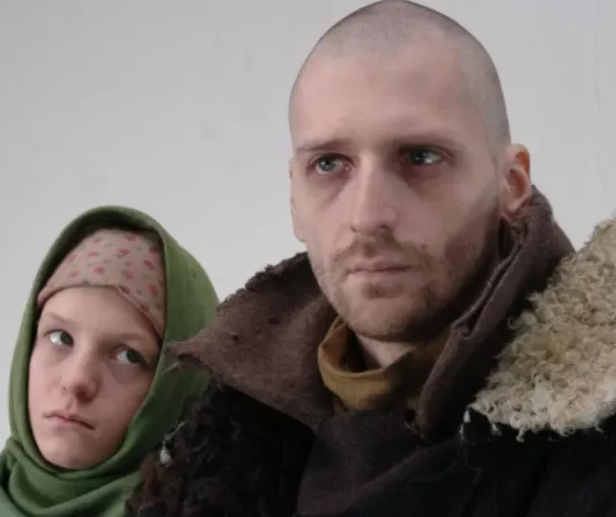 Выяснить, виновен ли Раскольников в совершенном преступлении
Понять значение слов «преступление», «наказание»
Ответить на вопрос, было ли преступление спланировано или оказалось случайным
Понять обстоятельства, при которых было совершено преступление
Назвать мотивы, оправдывающие преступление и отягчающие его
Понять мотивы преступления
Выяснить человечность или антигуманность теории
Выяснить истоки теории Раскольникова, понять ее суть
Рассмотреть образы «двойников» героя
Рассмотреть систему персонажей романа
Определить истоки раскаяния героя
Определить, раскаялся ли герой в содеянном.
Дать оценку личности главного героя, выяснить справедливость наказания
Вынести «приговор» герою
Рассмотреть реальное отражение теории в истории
Понять актуальность романа в наше время
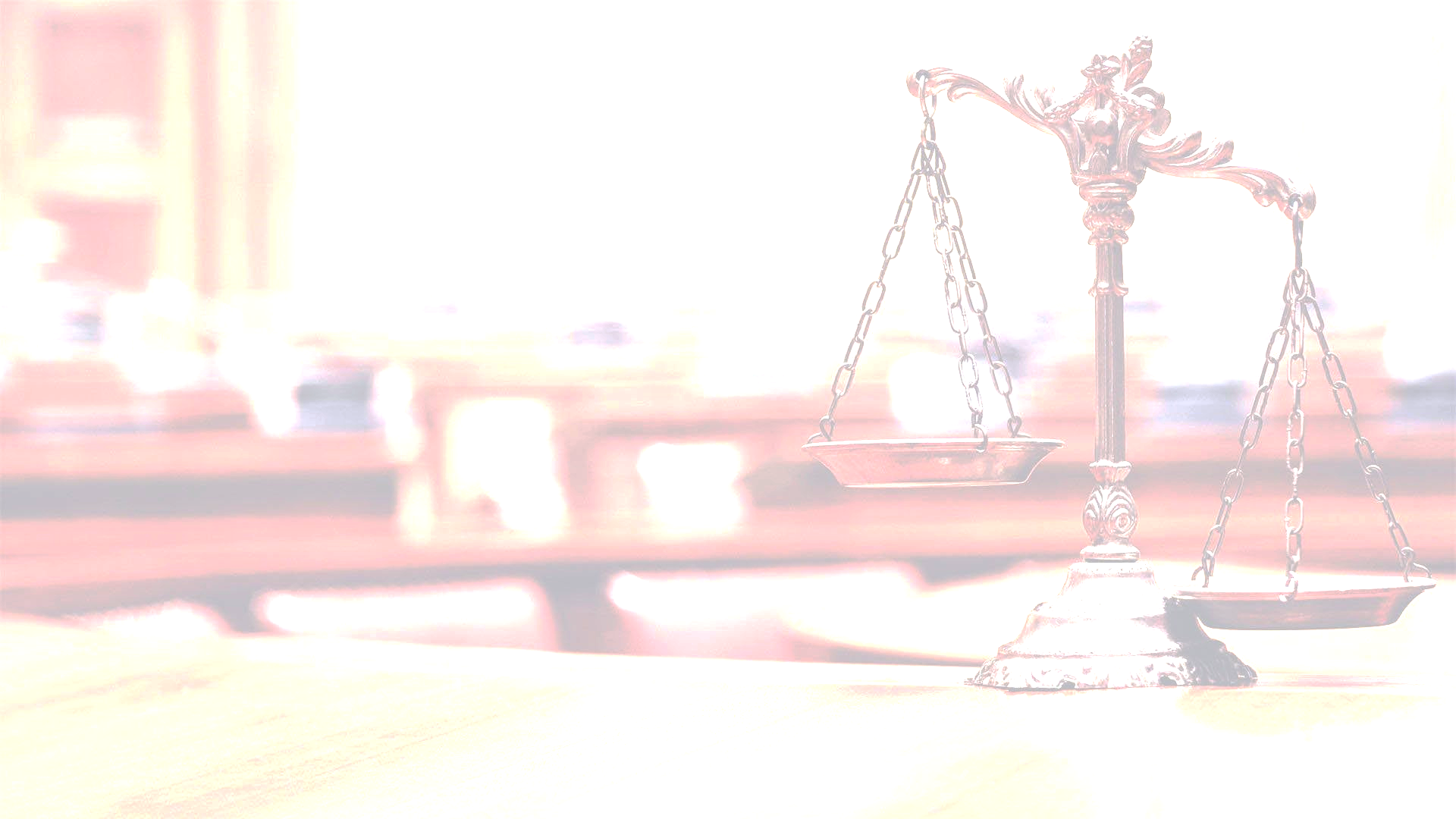 Речь обвинителя
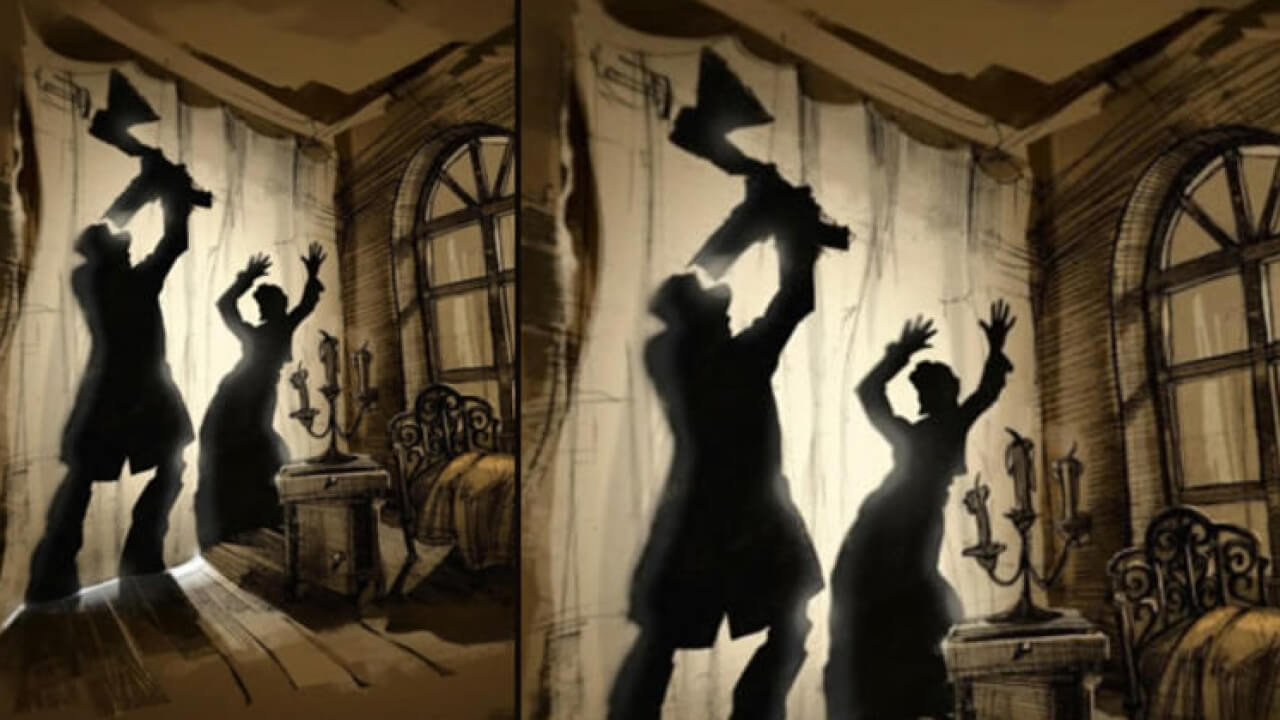 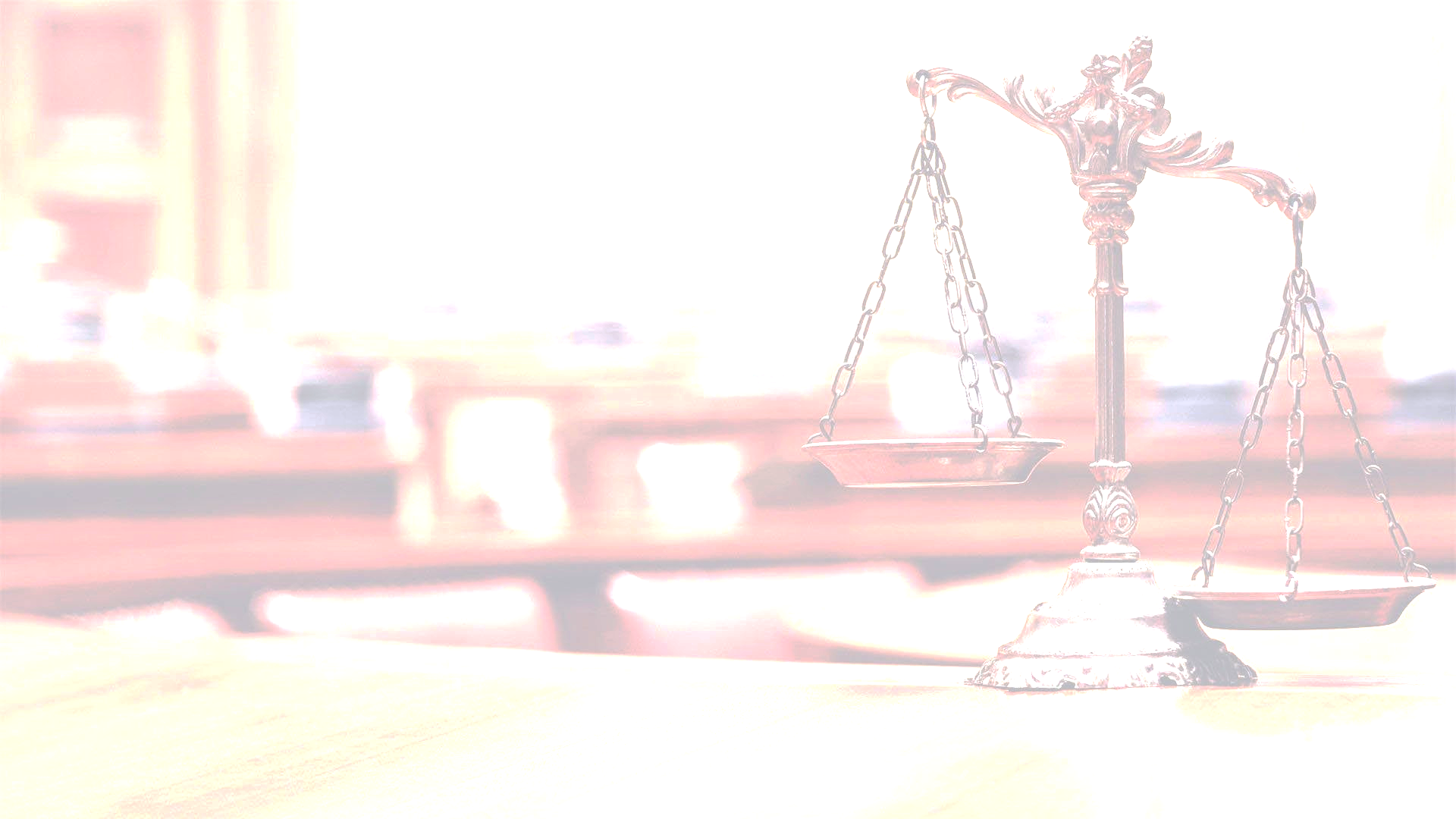 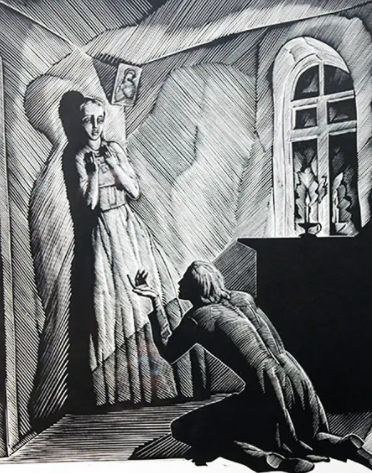 Речь защитника
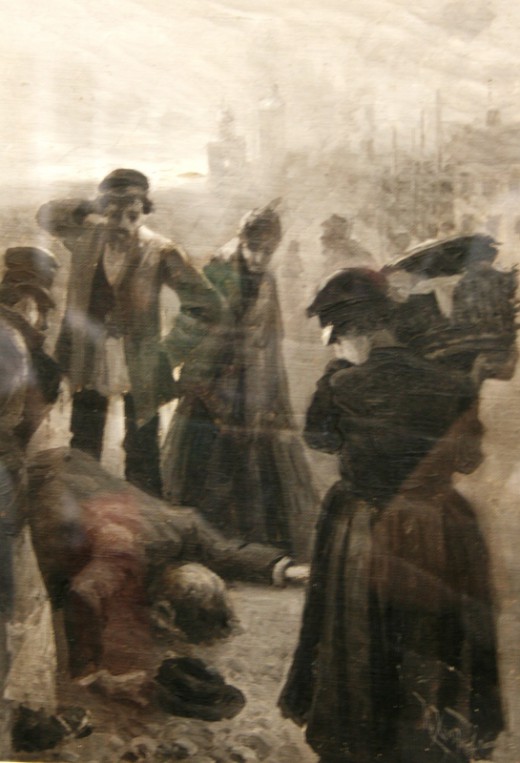 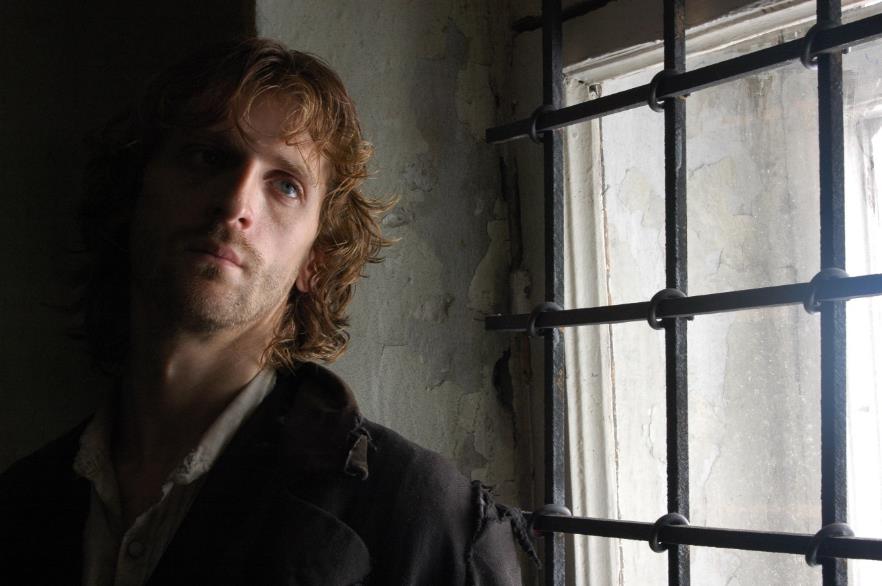 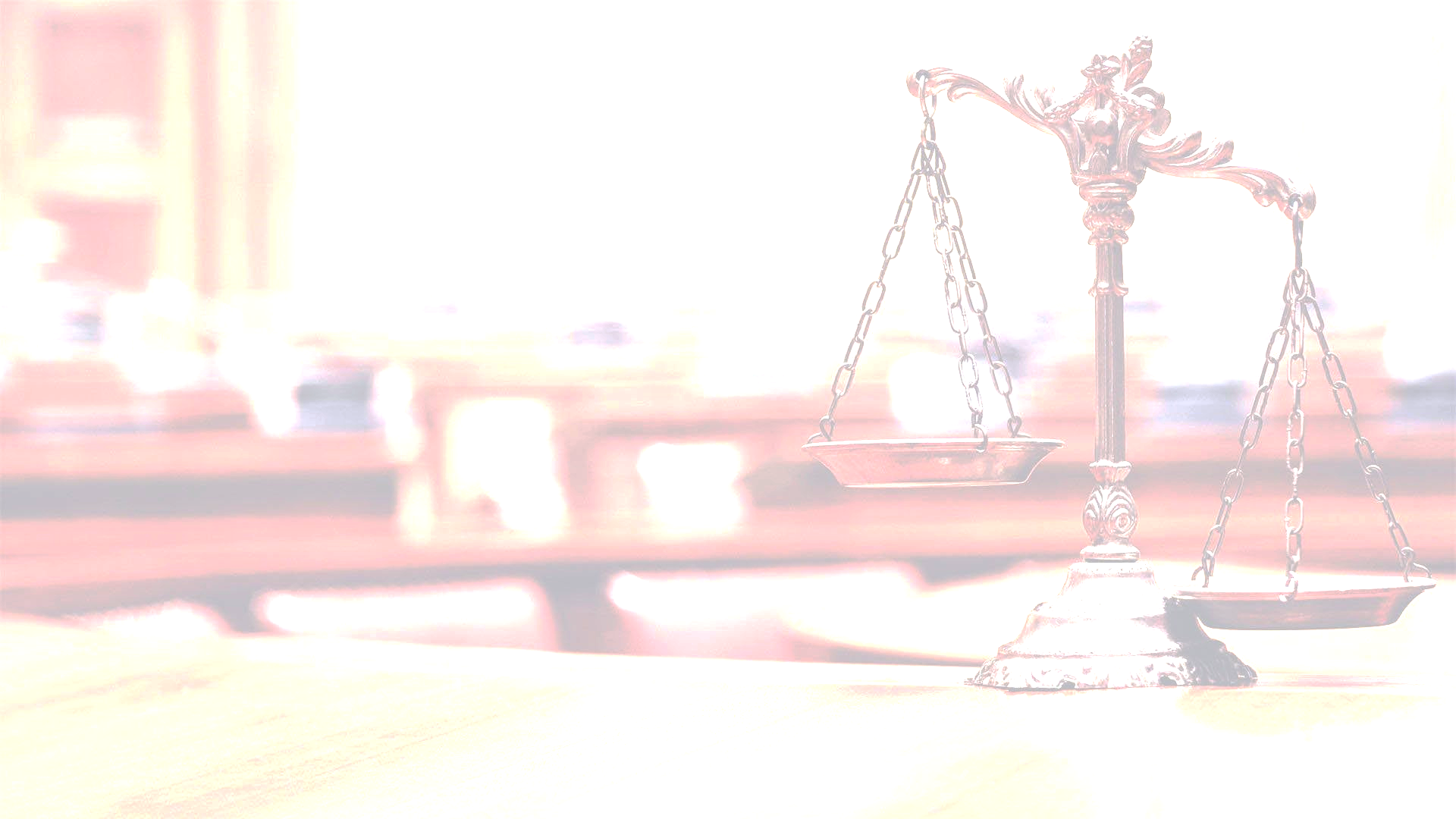 Приговор
Какое наказание достается Раскольникову от автора романа 
Федора Михайловича Достоевского?
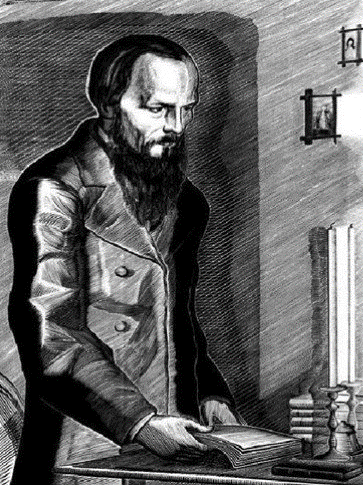 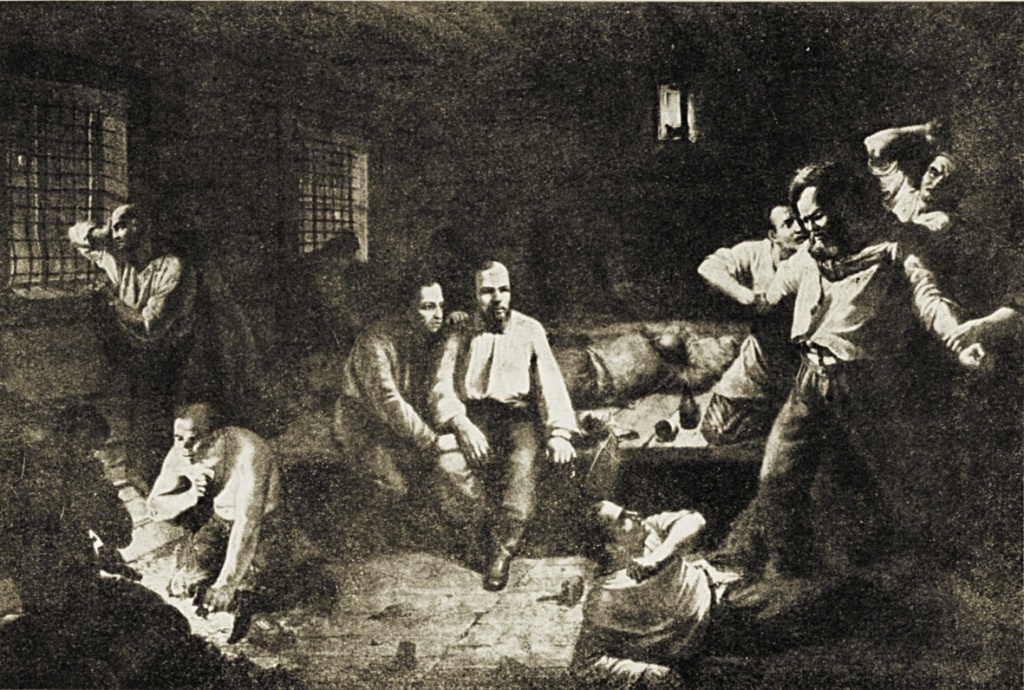 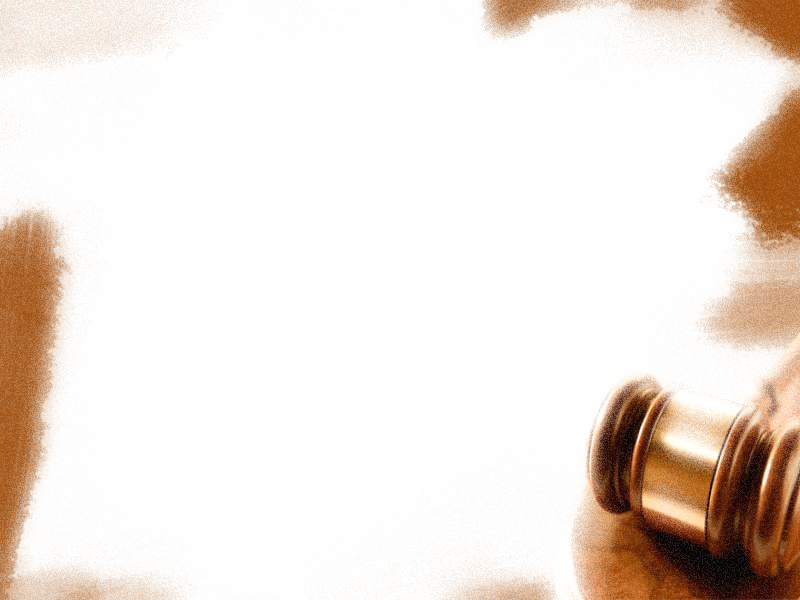 Приговор
Какой вердикт сегодня вынесем мы? Как ответим на главный вопрос урока: 
«Кто есть Раскольников: убийца, разрешивший сам себе – по своей теории – встать над всеми и решивший единолично судить правых и виноватых? Или жертва обстоятельств, попытавшаяся таким страшным образом бороться с миром зла и насилия?»
Выяснить, виновен ли Раскольников в совершенном преступлении
Понять значение слов «преступление», «наказание»
Ответить на вопрос, было ли преступление спланировано или оказалось случайным
Понять обстоятельства, при которых было совершено преступление
Назвать мотивы, оправдывающие преступление и отягчающие его
Понять мотивы преступления
Выяснить человечность или антигуманность теории
Выяснить истоки теории Раскольникова, понять ее суть
Рассмотреть образы «двойников» героя
Рассмотреть систему персонажей романа
Определить истоки раскаяния героя
Определить, раскаялся ли герой в содеянном.
Дать оценку личности главного героя, выяснить справедливость наказания
Вынести «приговор» герою
Рассмотреть реальное отражение теории в истории
Понять актуальность романа в наше время
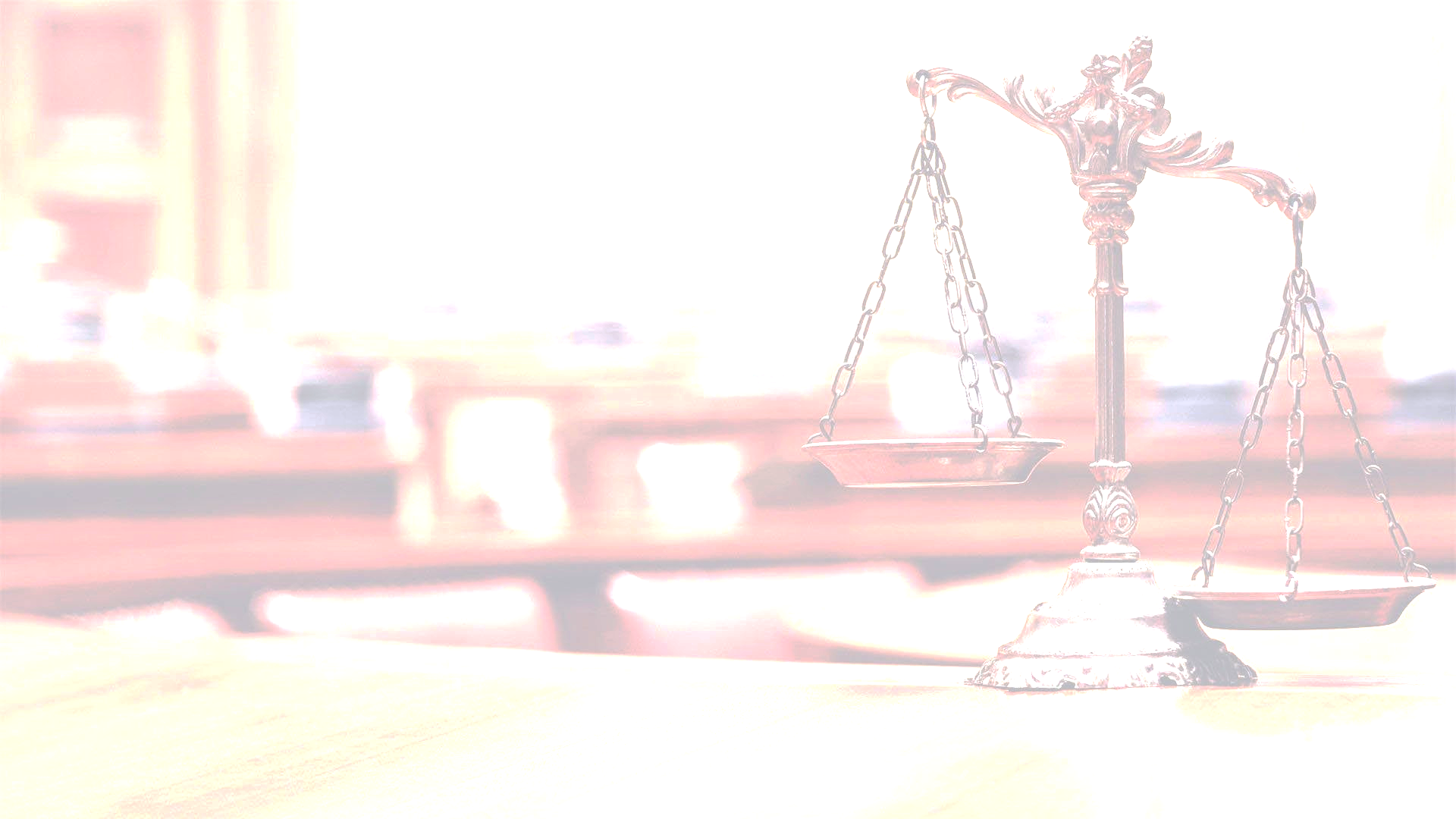 Формула теории Раскольникова
«Да ведь тут арифметика!»
Человек сам решает, что есть добро и зло
Бога нет
Человек абсолютно свободен
Цель оправдывает средства
Разрешена кровь по совести.
Одну жизнь – за тысячи жизней, спасённых от гниения и разложения
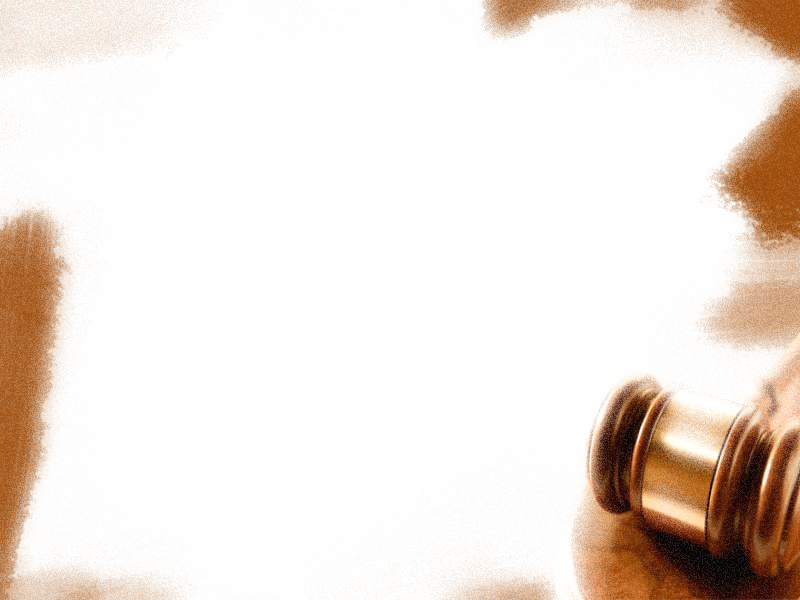 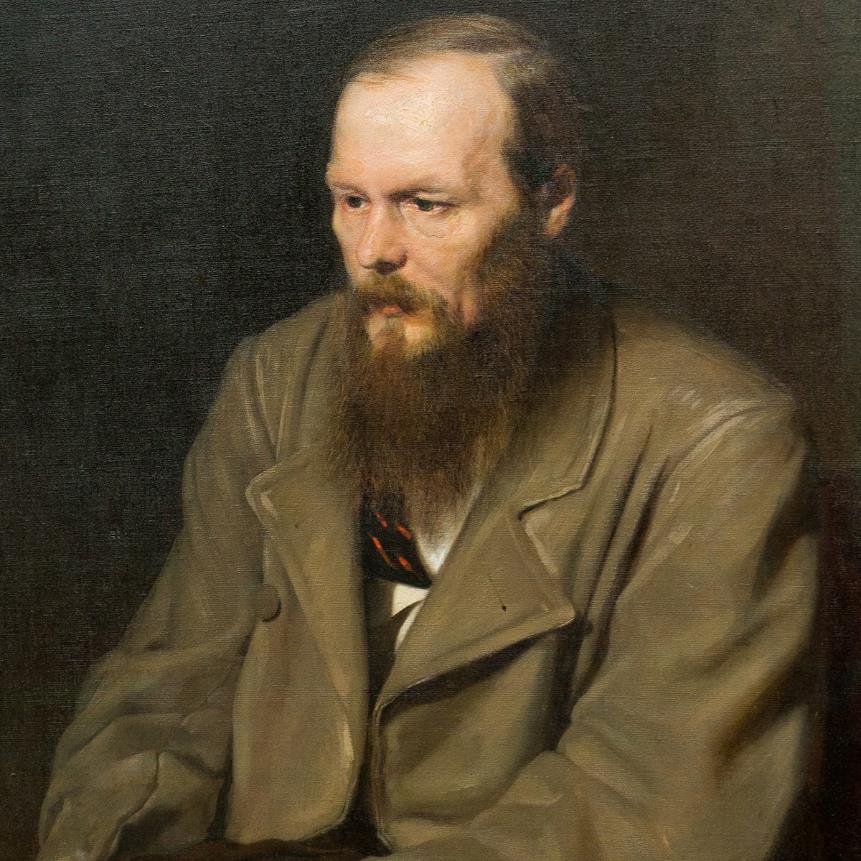 Вывод. 
Итак, Достоевский, как писатель – гуманист, выносит суровый приговор своему герою: Раскольников виновен в совершённом преступлении. Его теория античеловечна, она проповедует идею сверхчеловека, природное неравенство людей; теория преступна по средствам достижения.
«Счастье нельзя купить злодейством»
                                 Ф.М. Достоевский
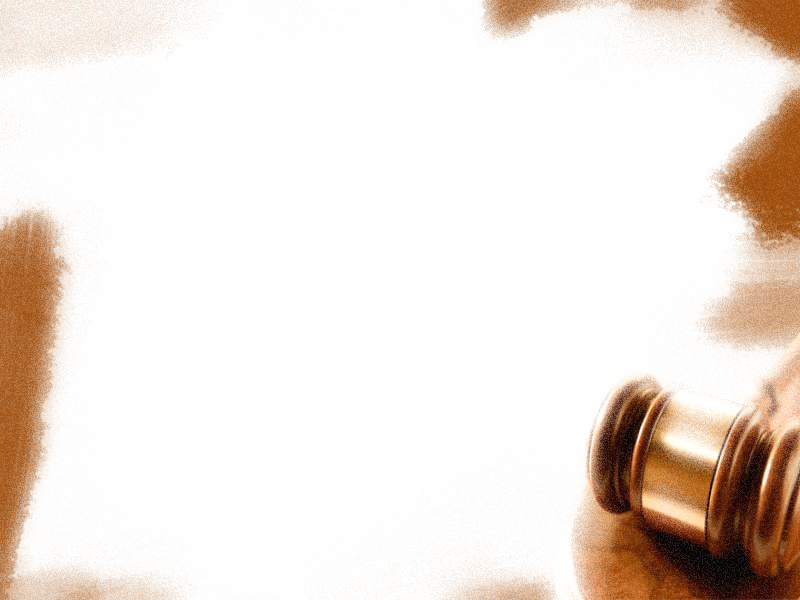 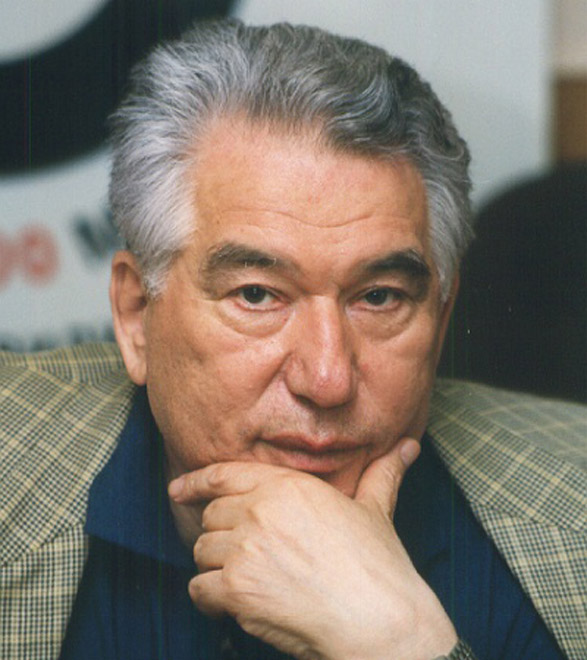 «И в сегодняшнем мире с его атомными бомбами, с разбоем империалистов, в мире, раздираемом расовыми проблемами и разгулом насилия, тревожный набат Достоевского гудит, неумолчно взывая к человечности, гуманизму».
                                                               Ч.Айтматов
Выяснить, виновен ли Раскольников в совершенном преступлении
Понять значение слов «преступление», «наказание»
Ответить на вопрос, было ли преступление спланировано или оказалось случайным
Понять обстоятельства, при которых было совершено преступление
Назвать мотивы, оправдывающие преступление и отягчающие его
Понять мотивы преступления
Выяснить человечность или антигуманность теории
Выяснить истоки теории Раскольникова, понять ее суть
Рассмотреть образы «двойников» героя
Рассмотреть систему персонажей романа
Определить истоки раскаяния героя
Определить, раскаялся ли герой в содеянном.
Дать оценку личности главного героя, выяснить справедливость наказания
Вынести «приговор» герою
Рассмотреть реальное отражение теории в истории
Понять актуальность романа в наше время
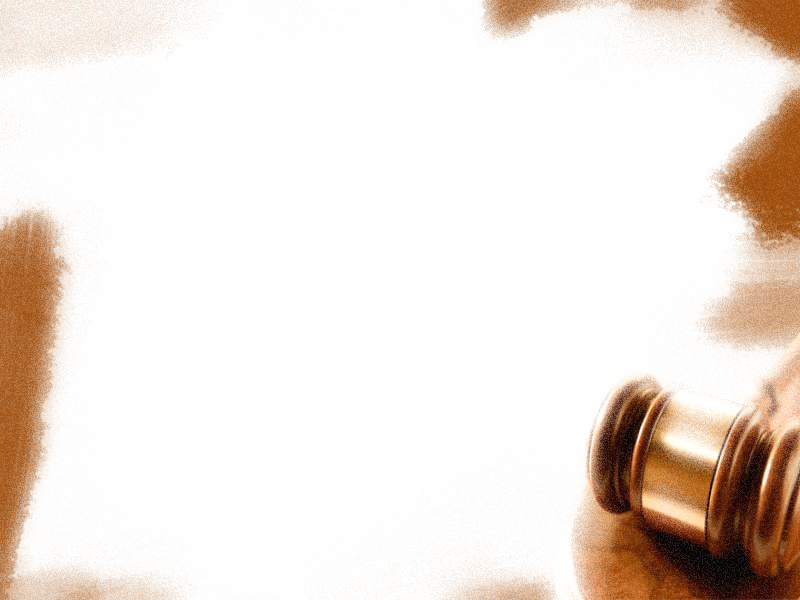 Проблемный вопрос.
Нашла ли теория Раскольникова реальное отражение в истории человечества в ХIХ, ХХ, ХХI веках? 
Какие последствия для жизни на земле имело это воплощение? 
Какую угрозу для человечества представляет оно в наше время?
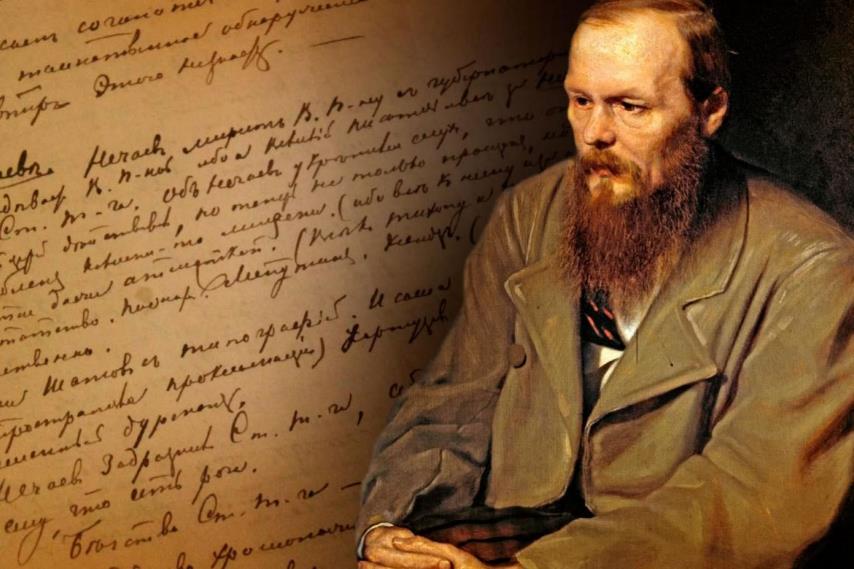 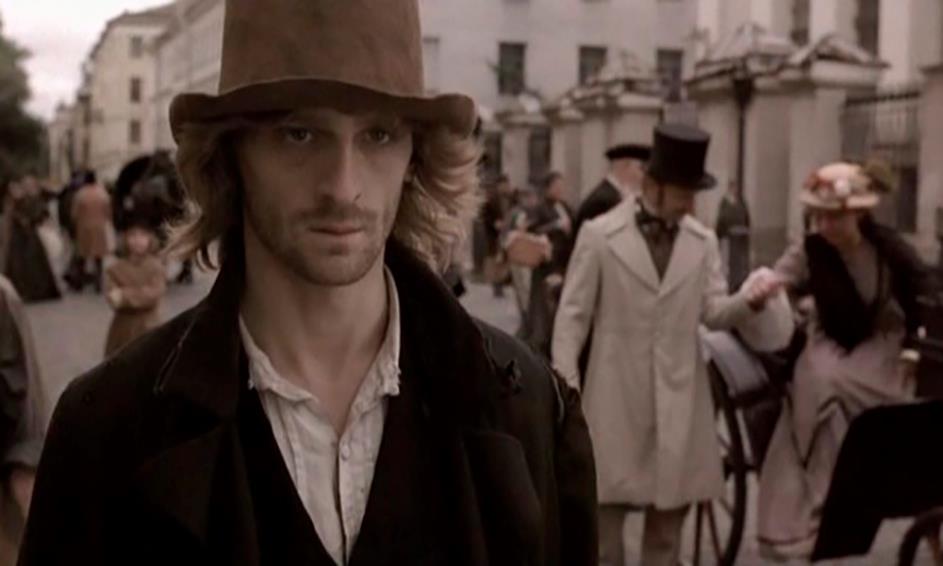 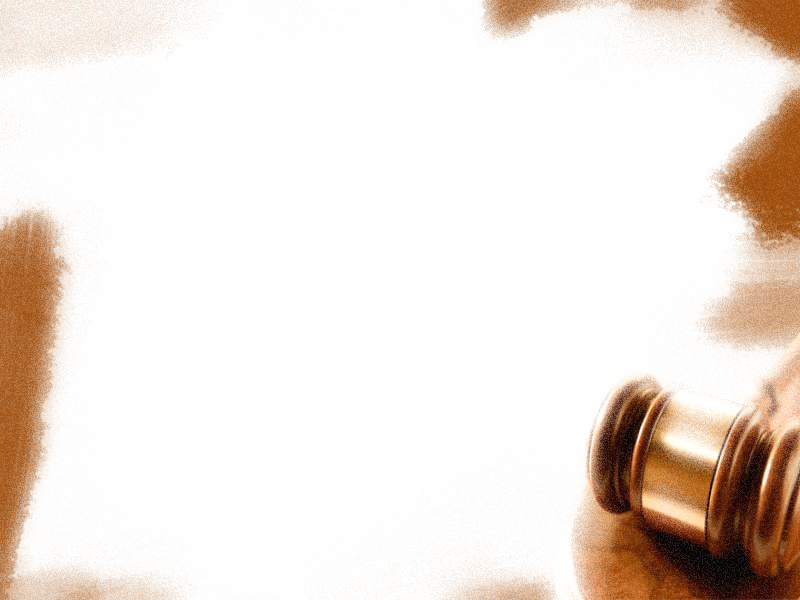 Роман Достоевского «Преступление и наказание» - это роман-предупреждение. Человечество постоянно страдает от безумных идей, которые так же, как и идеи Раскольникова, приводят к страданиям и смерти невинных людей. История разных веков доказывает нам это.
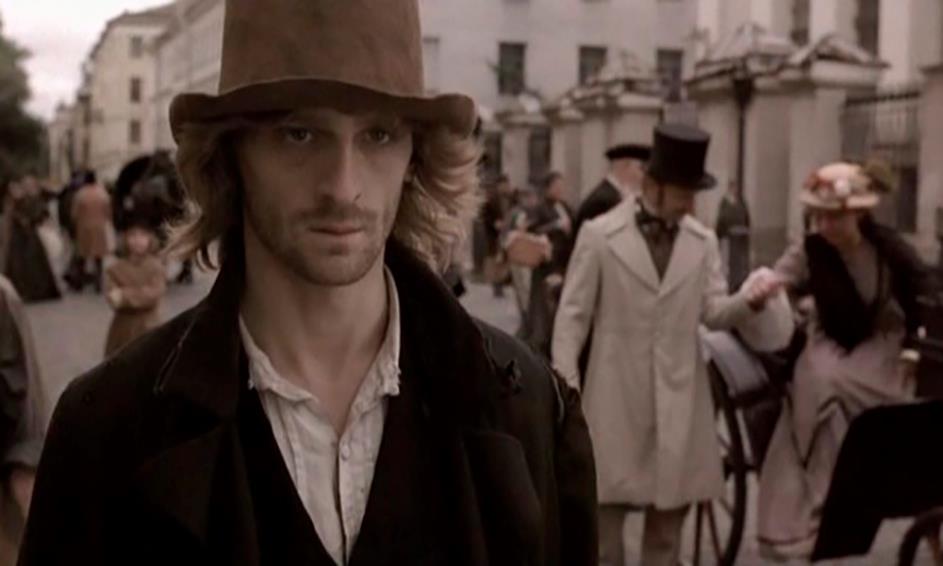 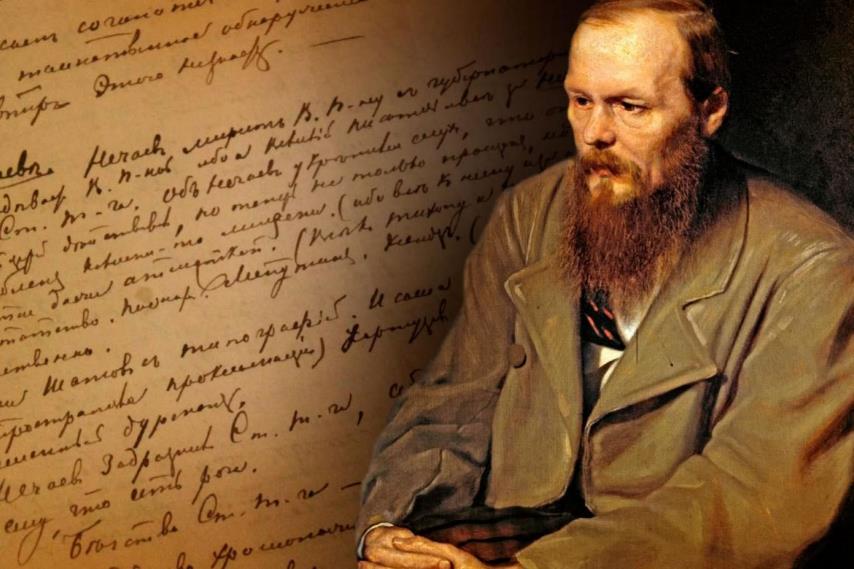 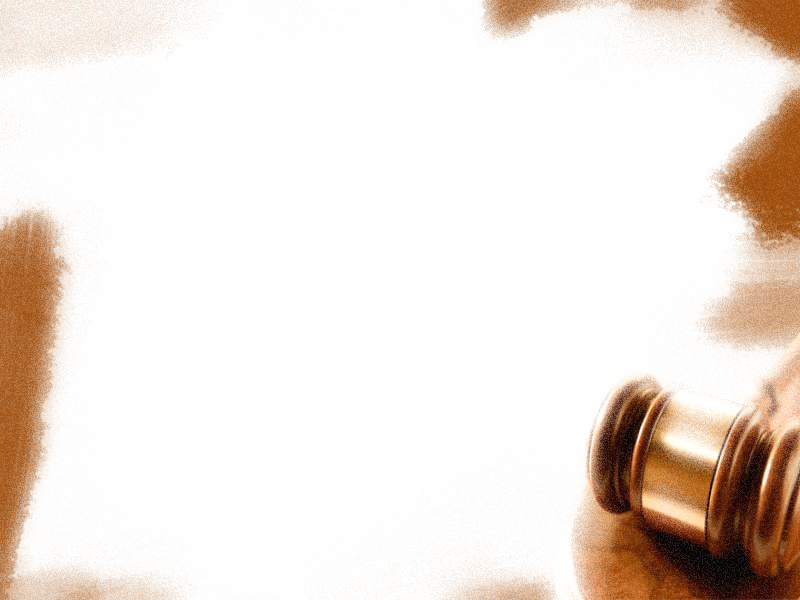 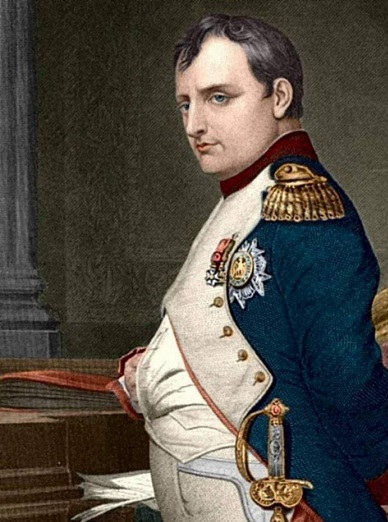 Наполеон Бонапарт хотел завоевать и подчинить себе весь мир. 
«Осталась одна Россия, но я раздавлю и её.»
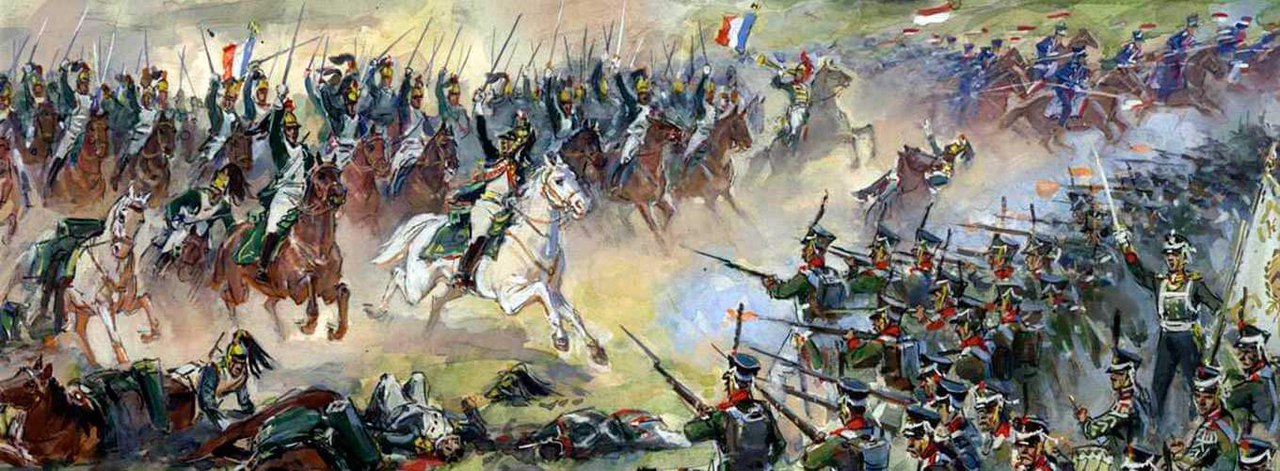 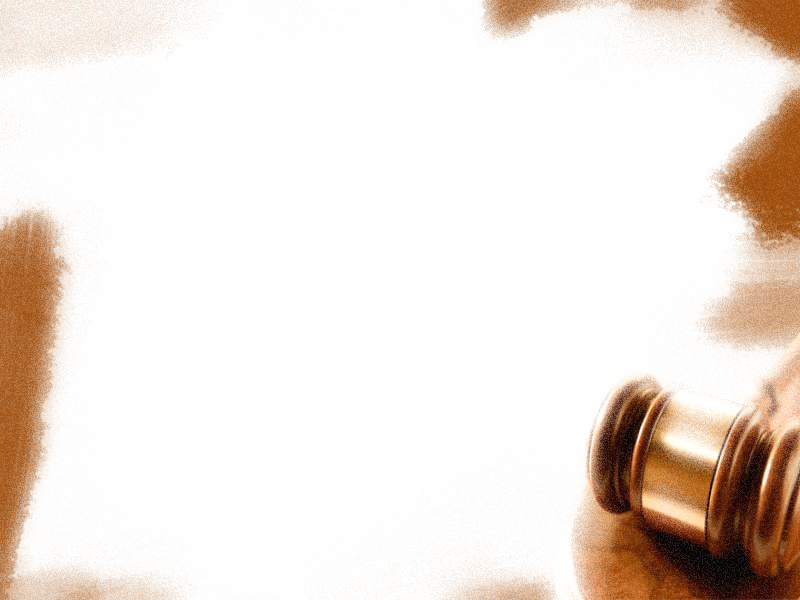 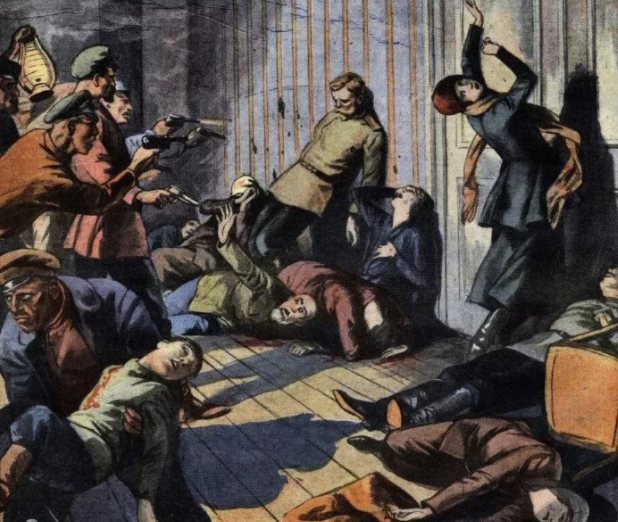 В 1917году, чтобы не дать возможности восстановления монархии, большевики расстреливают всю царскую семью.
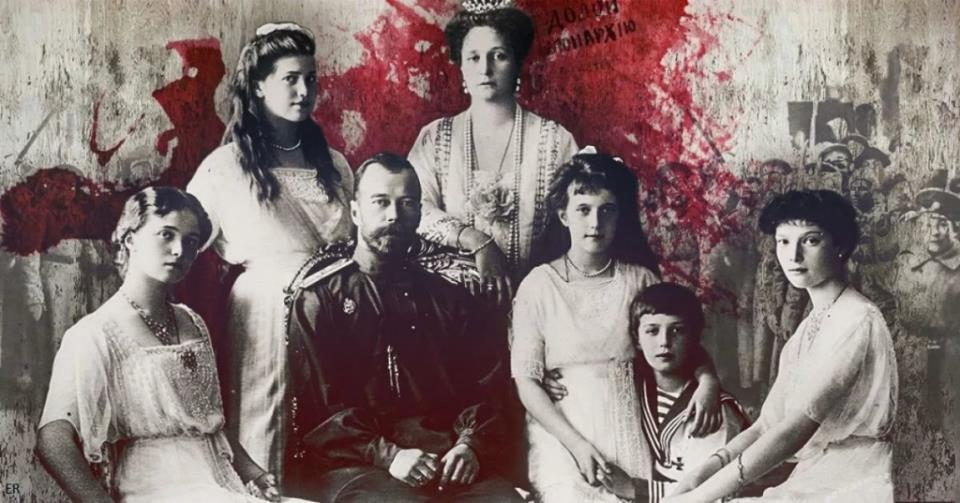 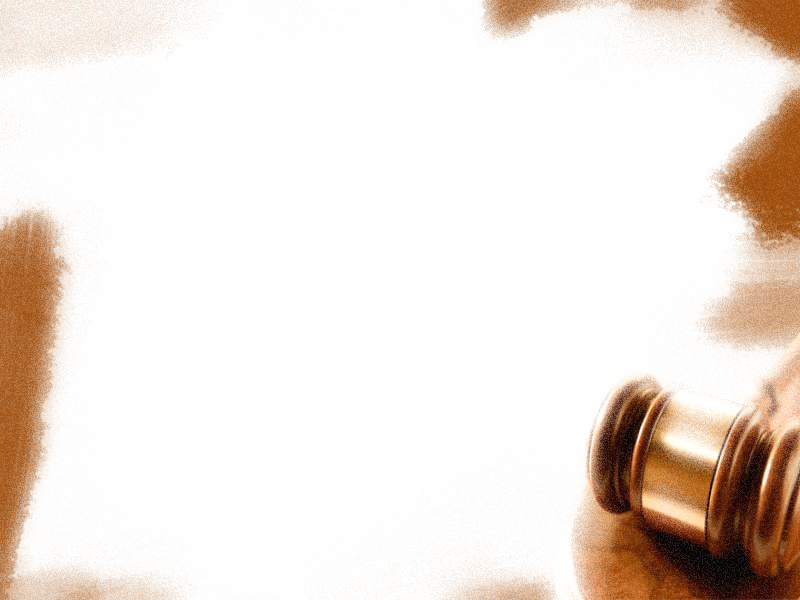 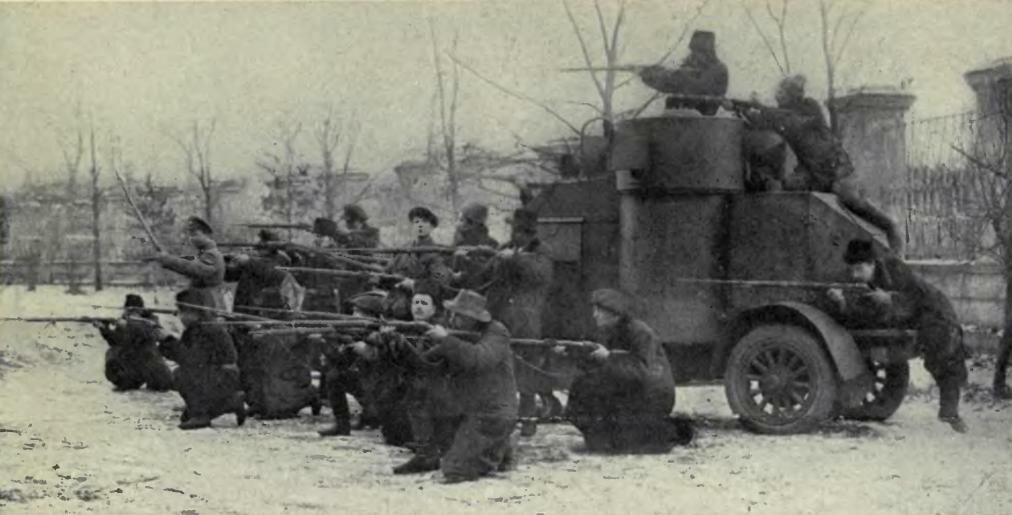 Владимир Ленин был одержим идеей установления Советской власти. В итоге произошел раскол общества на белых и красных, что привело к братоубийственной гражданской войне.
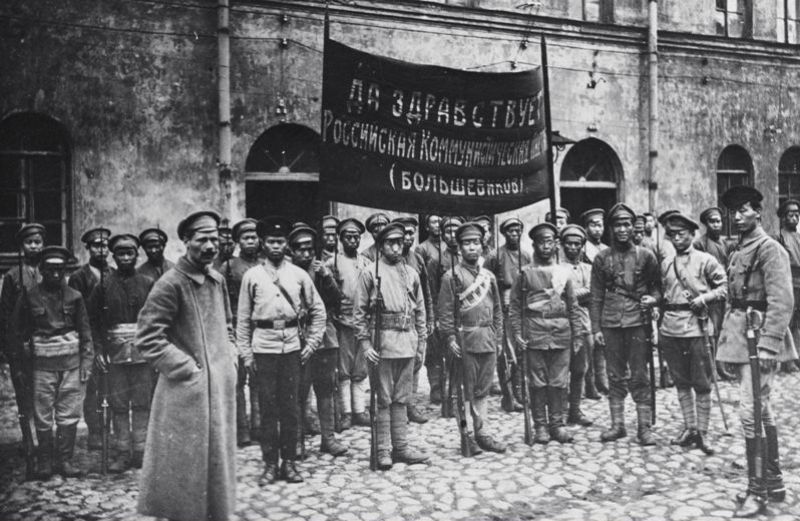 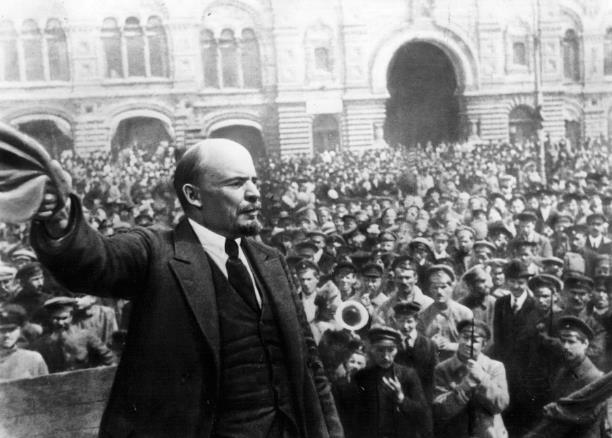 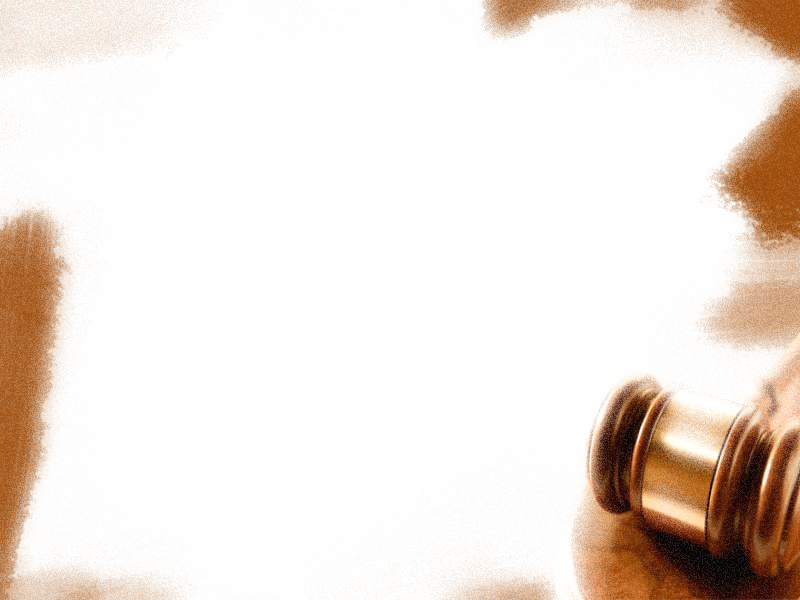 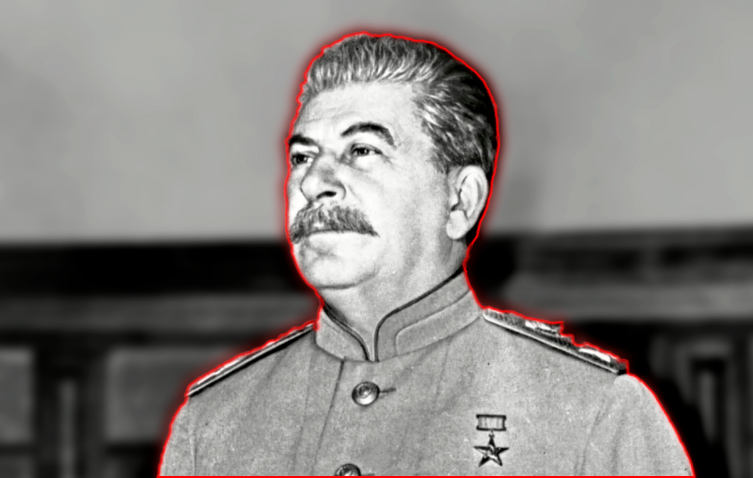 Иосиф Сталин создал культ своего имени, ради чего был уничтожен цвет нации, тысячи жизней ученых и писателей унесли по всей России сталинские лагеря. Он превратил жизни людей в маленькие винтики огромной бездушной машины.
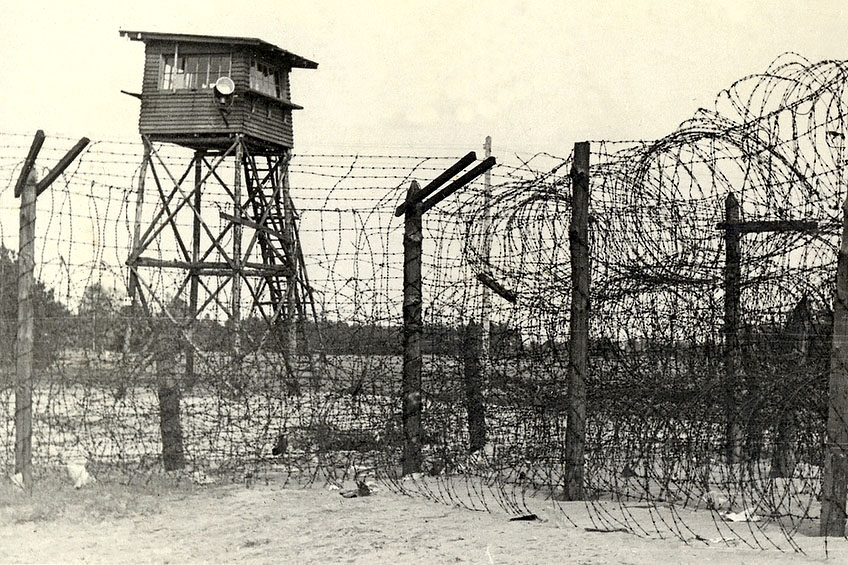 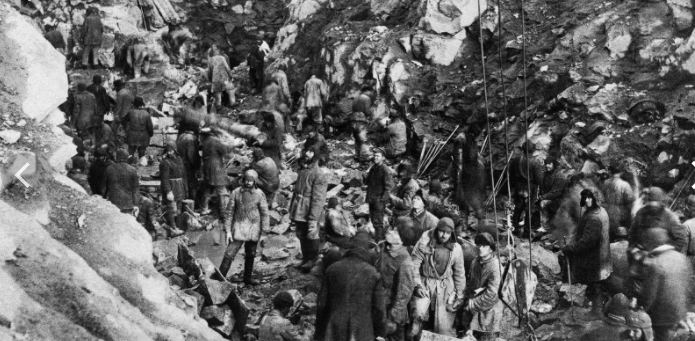 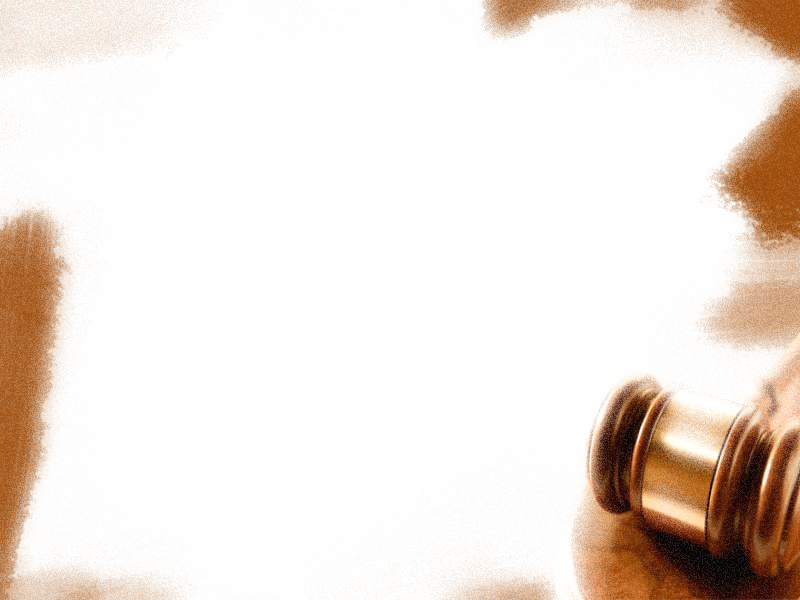 Адольф Гитлер создал человеконенавистническую идею о превосходстве арийской нации над другими народами.
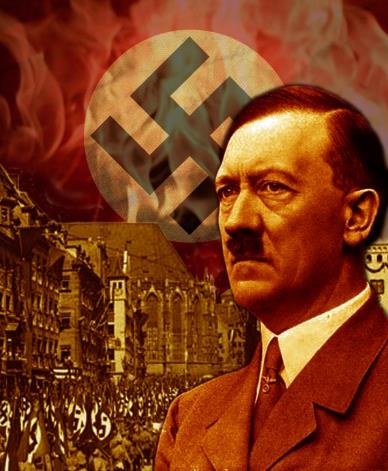 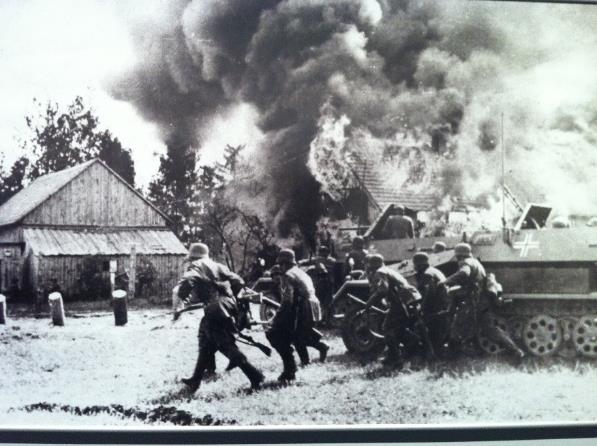 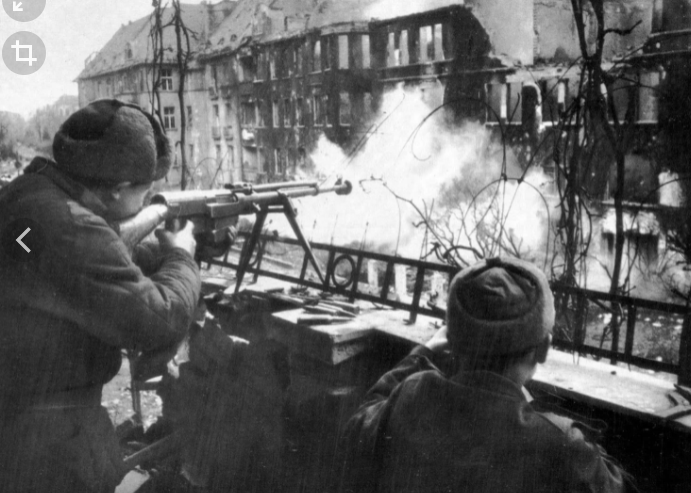 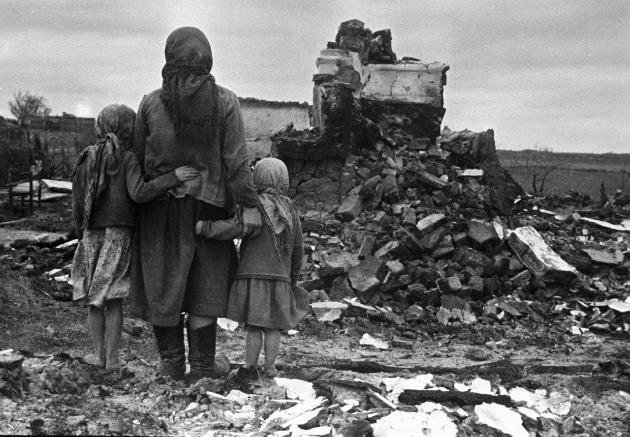 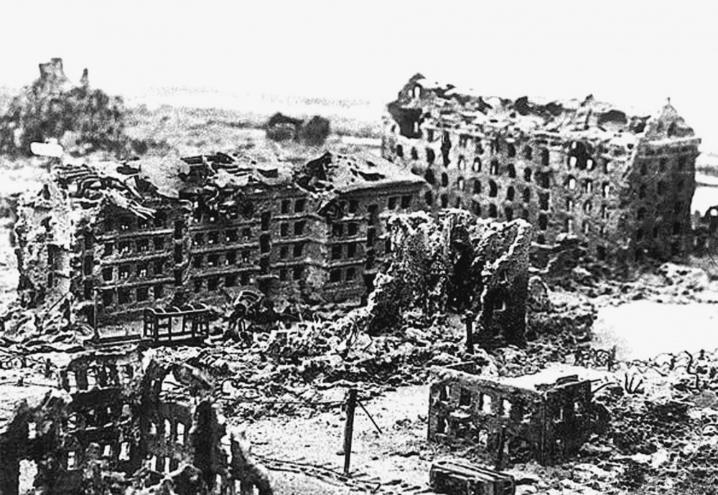 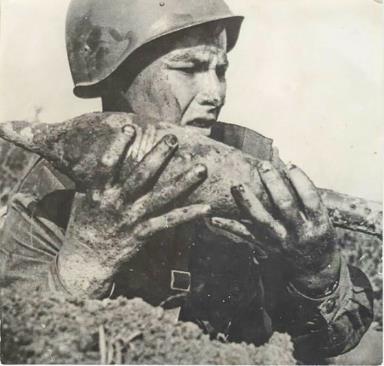 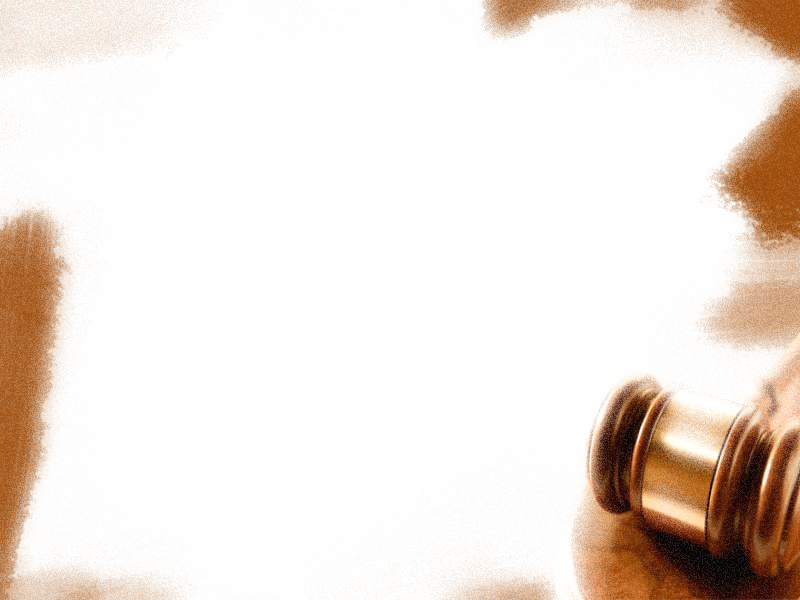 Исламские радикалы ежегодно совершают десятки террористических актов по всему миру, бессовестно и неоправданно прикрываясь своей верой.
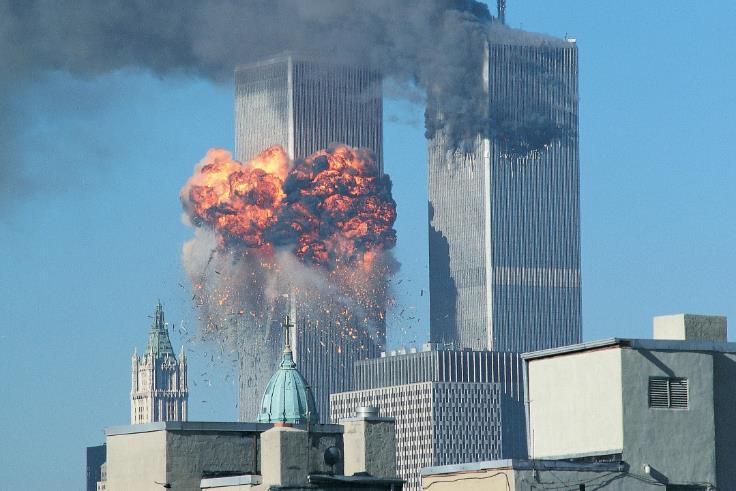 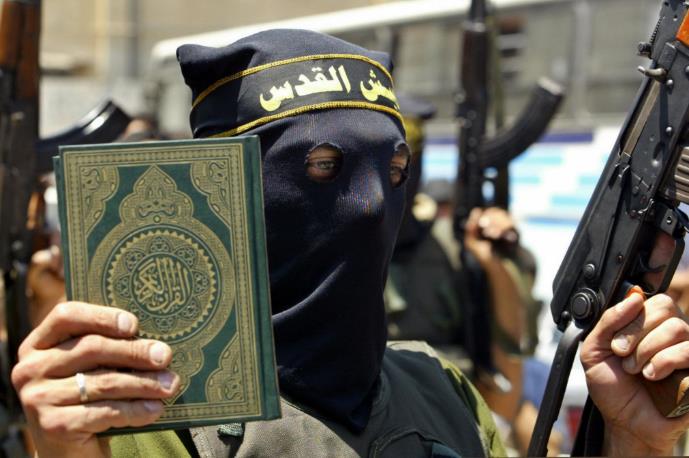 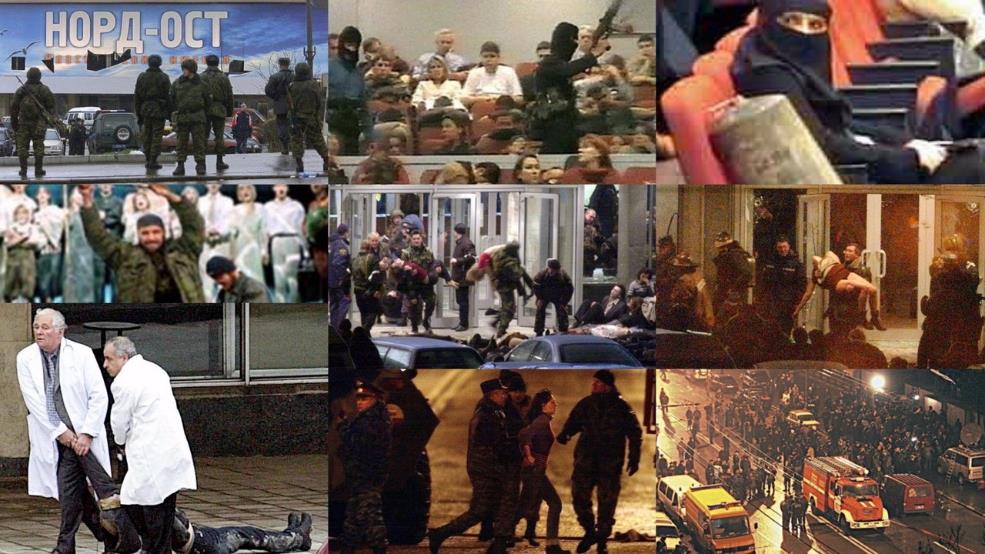 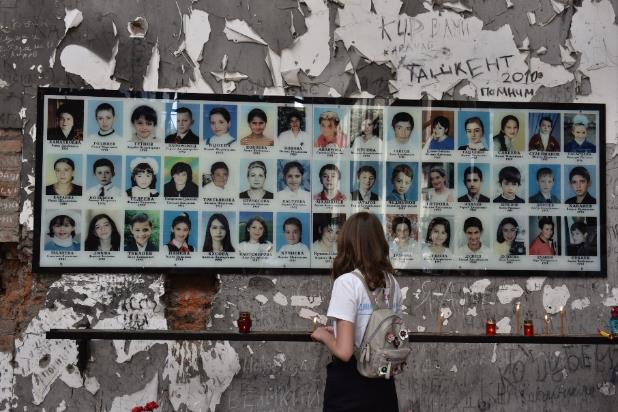 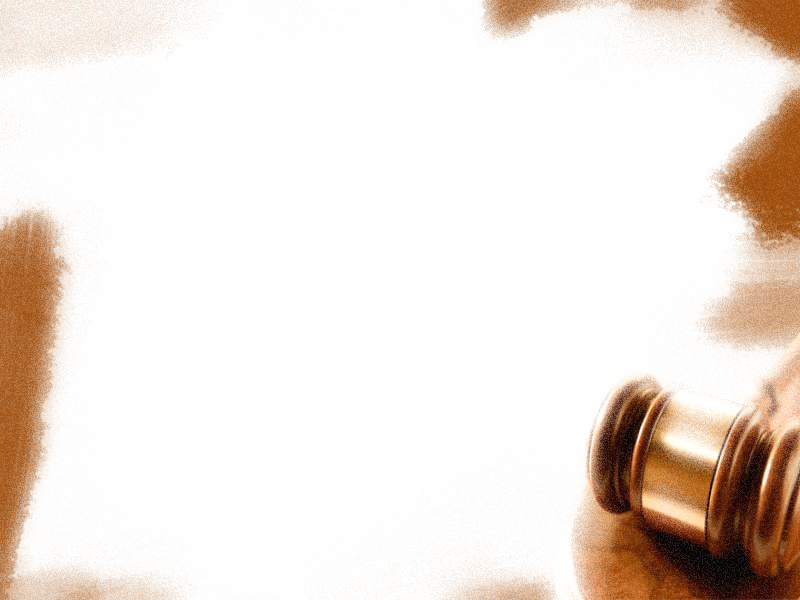 Националисты совершают преступления против человека. Их идея основана на уникальности одной нации и выраженной агрессии против всех других.
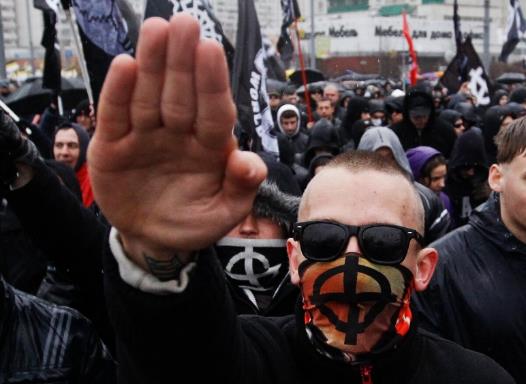 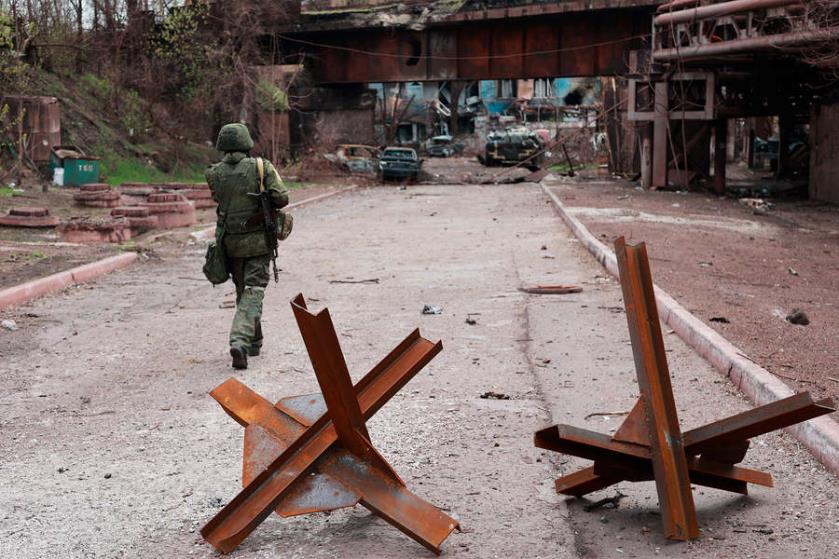 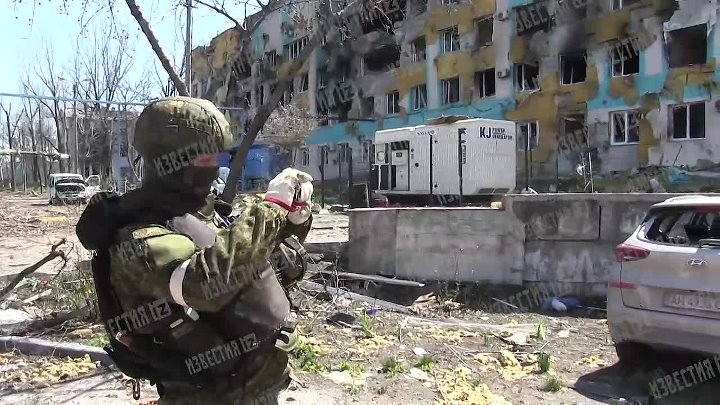 Выяснить, виновен ли Раскольников в совершенном преступлении
Понять значение слов «преступление», «наказание»
Ответить на вопрос, было ли преступление спланировано или оказалось случайным
Понять обстоятельства, при которых было совершено преступление
Назвать мотивы, оправдывающие преступление и отягчающие его
Понять мотивы преступления
Выяснить человечность или антигуманность теории
Выяснить истоки теории Раскольникова, понять ее суть
Рассмотреть образы «двойников» героя
Рассмотреть систему персонажей романа
Определить истоки раскаяния героя
Определить, раскаялся ли герой в содеянном.
Дать оценку личности главного героя, выяснить справедливость наказания
Вынести «приговор» герою
Рассмотреть реальное отражение теории в истории
Понять актуальность романа в наше время